Εκπαιδευτικό Σεμινάριο Κοινωνικής Συνταγογράφησης για Επαγγελματίες Υγείας & Φροντίδας
Εκπαίδευση Επαγγελματιών Υγείας & Φροντίδας
Επισκόπηση μαθήματος
Κεφάλαιο 1
2
διαδραστικές ασκήσεις
Κοινωνική συνταγογράφηση: Τι, Γιατί, Πού & Πώς
Ο Ρόλος του Επαγγελματία Υγείας & Φροντίδας
Κοινωνική Συνταγογράφηση στη Δράση
Προσέγγιση και συνεργασία για την επιτυχία της κοιν. συνταγογράφησης
Εισαγωγή στην Κοινωνική Συνταγογράφηση
1 ώρα χρήσιμα βίντεο
Πάνω από 28 πόροι και σύνδεσμοι ανάγνωσης
Κεφάλαιο 2
Κατανόηση των εννοιών της εκπαίδευσης ενηλίκων
7 δεξιότητες των εκπαιδευτών ενηλίκων
Προχωρημένες επικοινωνιακές δεξιότητες
Γραμματισμός Υγείας & Ευεξία
Ρόλος του Επαγγελματία Υγείας & Φροντίδας στη Μάθηση Ενηλίκων και Κοινότητας
15 ώρες εκπαίδευση CPD
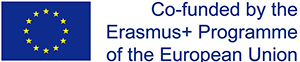 Αυτό το έργο έχει χρηματοδοτηθεί με την υποστήριξη της Ευρωπαϊκής Επιτροπής. Ο συγγραφέας είναι αποκλειστικά υπεύθυνος για αυτήν τη δημοσίευση (ανακοίνωση) και η Επιτροπή δεν αποδέχεται καμία ευθύνη για οποιαδήποτε χρήση των πληροφοριών που περιέχονται σε αυτήν. Σε συμμόρφωση με το νέο πλαίσιο GDPR, σημειώστε ότι η Συνεργασία θα επεξεργάζεται τα προσωπικά σας δεδομένα μόνο προς το συμφέρον και τον σκοπό του έργου και χωρίς καμία επιφύλαξη των δικαιωμάτων σας.
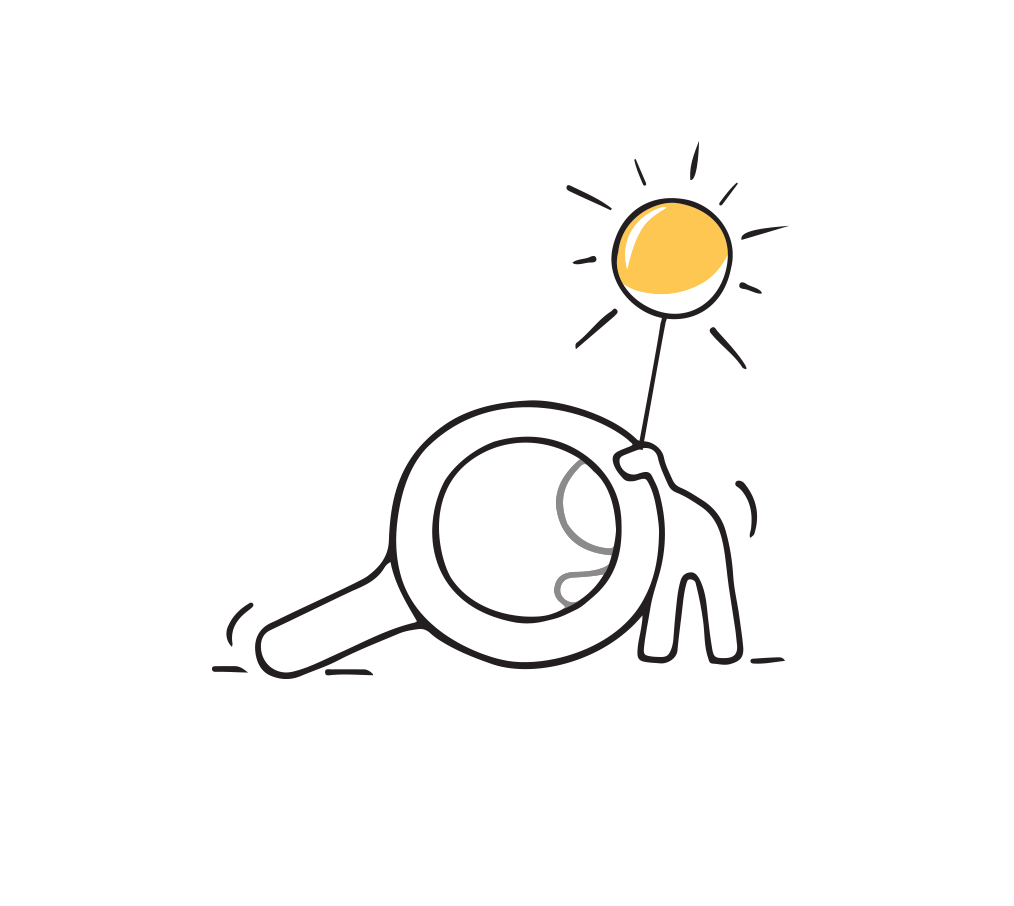 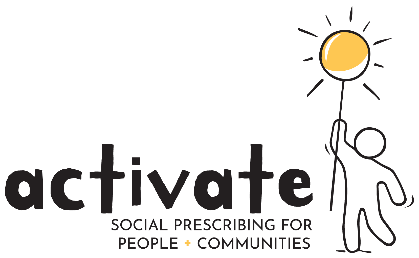 Εισαγωγή
Το Εκπαιδευτικό μάθημα ACTIVATE Social Prescribing/Open Educational Resources έχει αναπτυχθεί και σχεδιαστεί από επαγγελματίες υγείας που εργάζονται στην κοινότητα για να παρέχουν πληροφορίες, πόρους και υποστήριξη για τη συνεχή επαγγελματική ανάπτυξη των επαγγελματιών υγείας και φροντίδας με ανοιχτό και προσβάσιμο τρόπο.
Αυτό το μάθημα θα συμπληρώσει τους πόρους που είναι ήδη διαθέσιμοι από το έργο ACTIVE:
Προσοχή τώρα -
Ο οδηγός «Health Literacy Empowerment Guide for Adults» παρέχει πληροφορίες που μας βοηθούν να υποστηρίξουμε την υγεία και την ευημερία μας. https://www.socialprescribers.eu/the-health-literacy-empowerment-guide/ 




Ο οδηγός «Κοινωνικής Συνταγογράφησης και Κοινοτικής Φροντίδα» περιγράφει 35 Ευρωπαϊκές Περιπτωσιολογικές Μελέτες σε μια σειρά κατηγοριών, όπως Τέχνες & Πολιτισμός, Φυσική Δραστηριότητα, Ψυχική Υγεία & Κοινωνική Συνταγογράφηση [σύνδεσμος προς τη σύνοψη].
Επιπλέον, το τελικό παραδοτέο του έργου είναι επί του παρόντος υπό ανάπτυξη: Το μάθημα εισαγωγής στη κοινωνική συνταγογράφηση για εκπαιδευτικούς κοινωνικών/πολιτιστικών υπηρεσιών θα ολοκληρώσει το χαρτοφυλάκιο πόρων για αυτό το καινοτόμο και συναρπαστικό έργο.
Ο τελικός πόρος είναι ένα μάθημα που θα βοηθήσει τους εκπαιδευτικούς Κοινωνικών, Πολιτιστικών και Κοινοτικών Υπηρεσιών να κατανοήσουν την Κοινωνική Συνταγογράφηση, ώστε να μπορούν να δημιουργήσουν και να προσφέρουν εξατομικευμένη εκπαίδευση ενηλίκων για τα οφέλη που εκείνη έχει για την υγεία και την ευημερία.
Εισαγωγή Μαθήματος
Αυτή η εισαγωγή θέτει το σκηνικό
κατά το οποίο αναπτύσσονται οι έννοιες της κοινωνικής συνταγογράφησης και τοποθετεί αυτό το μοντέλο εργασίας σταθερά στις παγκόσμιες αλλαγές που συμβαίνουν σε όλους τους τομείς της παροχής υγειονομικής περίθαλψης. Πολλοί από εσάς μπορεί να γνωρίζετε ήδη την «Κοινωνική Συνταγογράφηση» στον τρέχοντα ρόλο σας. Εάν συμμετέχετε σε κοινοτικές και εθελοντικές οργανώσεις, καθώς και σε ΜΚΟ και άλλες κοινωνικές επιχειρήσεις, αυτή είναι μια ολιστική προσέγγιση που λειτουργεί εδώ και πολλά χρόνια.
Ωστόσο, μόνο από τότε που ο όρος έγινε «κοινή γλώσσα» τα τελευταία 20 χρόνια χρησιμοποιείται για να περιγράψει την πρακτική που παρέχουν αυτοί οι οργανισμοί . Ο όρος «κοινωνική συνταγογράφηση» προέρχεται από το Πείραμα Peckham στο Νότιο Λονδίνο τη δεκαετία του 1950, όταν ένα ιατρείο διερεύνησε εναλλακτικούς τρόπους για να βοηθήσει τους ασθενείς και προσπάθησε να ανταποκρίνεται καλύτερα στις ανάγκες τους. Παρά τις επιτυχίες του, το πείραμα έληξε λόγω της εισαγωγής της Εθνικής Υπηρεσίας Υγείας.
Στο παρακάτω βίντεο ο Dr Michael Dixon εξηγεί την προέλευσή του :

https://collegeofmedicine.org.uk/social-prescribing-is-as-old-as-the-hills-dr-michael-dixon-gives-a-potted-history-of-integrative-medicine/
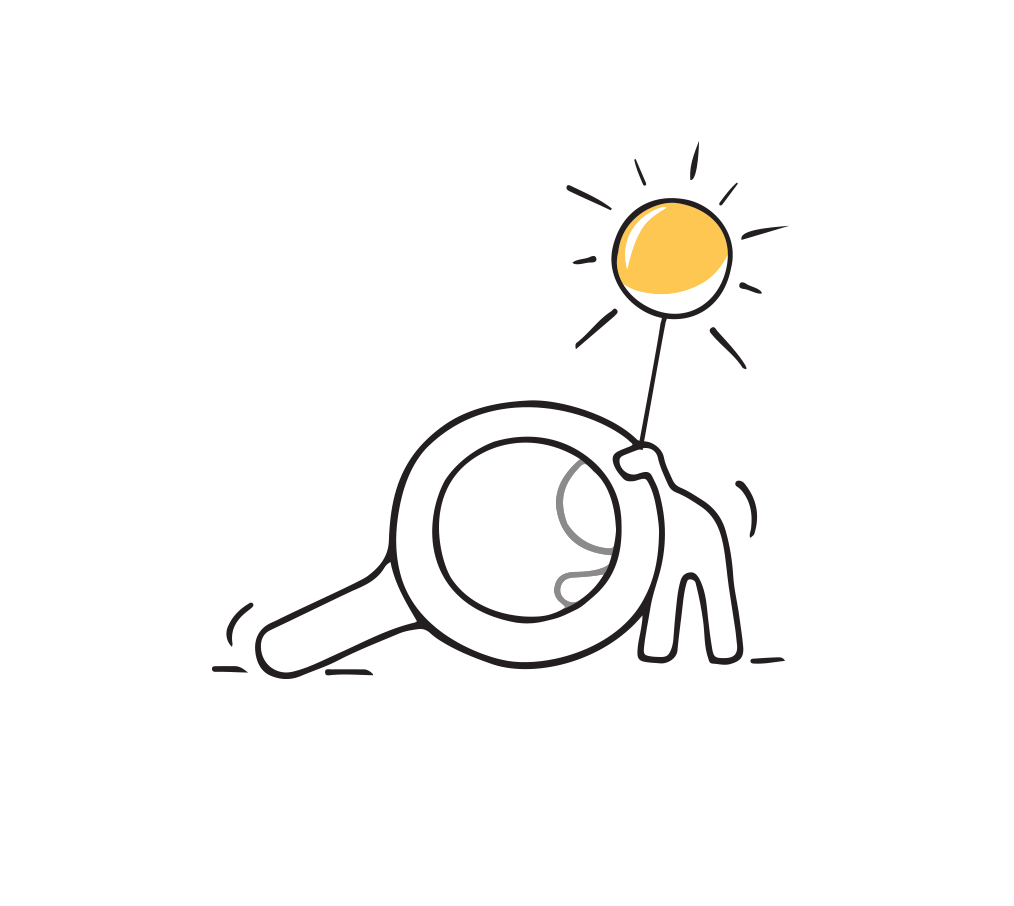 Εισαγωγή Μαθήματος
Τι είναι η κοινωνική συνταγογράφηση;
Το Kings Fund αναφέρει ότι η κοινωνική συνταγογράφηση ή η παραπομπή στην κοινότητα είναι ένα μέσο που δίνει τη δυνατότητα στους επαγγελματίες υγείας να παραπέμπουν τους ανθρώπους σε μια σειρά από τοπικές, μη κλινικές υπηρεσίες. Οι παραπομπές γενικά, αλλά όχι αποκλειστικά, προέρχονται από επαγγελματίες που εργάζονται σε χώρους πρωτοβάθμιας περίθαλψης, για παράδειγμα, γενικούς ιατρούς ή νοσηλευτές. Εργασία με την προϋπόθεση ότι η υγεία και η ευημερία ενός ατόμου γενικά καθορίζονται από μια σειρά κοινωνικών, οικονομικών και περιβαλλοντικών παραγόντων. 
Η κοινωνική συνταγογράφηση επιδιώκει να αντιμετωπίσει τις ανάγκες των ανθρώπων με ολιστικό τρόπο. Στοχεύει επίσης να παράσχει υποστήριξη σε άτομα ώστε να έχουν μεγαλύτερο έλεγχο της υγείας τους. Ουσιαστικά, περιγράφεται ότι ενστερνίζεται τις αρχές της συμπαραγωγής για να διασφαλιστεί ότι ο χρήστης της υπηρεσίας παραμένει στο προσκήνιο του σχεδίου φροντίδας. Αυτές οι ανάγκες έχουν κλιμακωθεί περαιτέρω από την πρόσφατη πανδημία. 
Η έννοια της συμπαραγωγής εμφανίστηκε στις ΗΠΑ τη δεκαετία του 1960 ως σταθερός δείκτης οικονομικής ευημερίας και με την πτώση των βιομηχανικών υπηρεσιών ακολούθησε γρήγορα η αλλαγή σε μια οικονομία πιο προσανατολισμένη στις υπηρεσίες. Όταν τοποθετούμε τα συστήματα υγείας σε αυτές τις παραμέτρους συμπαραγωγής, γίνεται γρήγορα σαφές ότι τα αποτελέσματα υγείας δεν δημιουργούνται απλώς από επαγγελματίες υγείας ή νοσοκομεία, αλλά εξαρτώνται από την περίπλοκη αλληλεπίδραση μεταξύ κλινικών γιατρών, ασθενών και συστημάτων υγειονομικής περίθαλψης.
Η συμπαραγωγή αξίας και η συνεργατική προσέγγιση που απαιτεί, μπορούν να χρησιμοποιηθούν για να επανεξεταστεί ο τρόπος με τον οποίο παρέχεται η υγειονομική περίθαλψη. Αυτό δεν συμβαίνει μόνο στο πλαίσιο των προσωπικών συναντήσεων, όπου τα οφέλη μιας συνεργατικής προσέγγισης είναι ξεκάθαρα, αλλά και στο σχεδιασμό συστημάτων που μπορούν να βελτιώσουν τη φροντίδα και να ενισχύσουν την αξία. Οι ανάγκες των ανθρώπων έχουν κλιμακωθεί περαιτέρω λόγω της πρόσφατης πανδημίας, επομένως αυτή η προσέγγιση από άτομο δεν ήταν ποτέ πιο σχετική με αυτό το έργο.
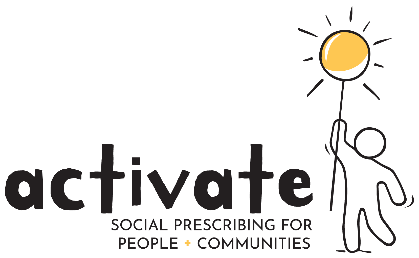 Εισαγωγή Μαθήματος
Πολυεπιστημονική ομαδική εργασία
Για να ευδοκιμήσουν οι συμπαραγωγικές διαδικασίες, οι ασθενείς πρέπει να θεωρούνται λιγότερο ως καταναλωτές και περισσότερο ως συνεργάτες που συμβάλλουν στη φροντίδα τους. Οι επαγγελματίες υγείας θα πρέπει να αναγνωρίζονται για αυτό που είναι: πάροχοι υπηρεσιών που μπορούν να διαμορφωθούν και να βελτιωθούν με συνεχή ανατροφοδότηση από τους ενδιαφερόμενους φορείς που μπορούν τελικά να οδηγήσουν σε βέλτιστα αποτελέσματα.
Δημιουργώντας νέες ευκαιρίες για κλινικούς ιατρούς και ασθενείς να συνεργαστούν και παρέχοντας κίνητρα για κλινικούς ιατρούς, ασθενείς, συστήματα και πληρωτές, η ουσιαστική συνεργασία στον επανασχεδιασμό του συστήματος μπορεί να οδηγήσει σε βελτιωμένα αποτελέσματα υγείας για να προχωρήσουμε με έναν πραγματικά ασθενοκεντρικό τρόπο.

Αυτή η διαδικασία ενσωμάτωσης συστημάτων φροντίδας βρίσκεται στην πρώτη γραμμή μιας παγκόσμιας τάσης από την αλλαγή του 21ου αιώνα. Η έρευνα έδειξε ότι παρά τις παγκόσμιες διαφορές στο ποσοστό θνησιμότητας των πληθυσμών, τα συστήματα υγείας αντιμετώπιζαν και συνεχίζουν να αντιμετωπίζουν περίπου τα ίδια προβλήματα. Αυτά περιλαμβάνουν παράγοντες όπως η αύξηση της γήρανσης του πληθυσμού και χαρακτηρίζονται από εκφυλιστικά ή χρόνια προβλήματα, τα οποία με τη σειρά τους απαιτούν διαφορετικό τύπο παροχής υγειονομικής περίθαλψης.
προχωρήσει η μεταφορά του στην υγειονομική περίθαλψη απαιτεί διεπιστημονική ομαδική εργασία για να οδηγήσει το μοντέλο. Τα νοσοκομεία έχουν αλλάξει με την πάροδο του χρόνου

σε εγκαταστάσεις οξείας περίθαλψης και κέντρα περιπατητικής χειρουργικής, ενσωματώνοντας μια σειρά από επιλογές φροντίδας βραχείας διαμονής λόγω των ολοένα και πιο εξειδικευμένων επαγγελματιών υγείας. Αυτή η αλλαγή είχε ως αποτέλεσμα αυξημένες απαιτήσεις για περισσότερη συνεργασία μεταξύ νοσοκομειακών και κοινοτικών υπηρεσιών.
Η θεμελιωδώς ολοκληρωμένη φροντίδα μπορεί να οριστεί ως μια έννοια που συνδυάζει εισροές, παροχή, διαχείριση και οργάνωση υπηρεσιών που σχετίζονται με τη διάγνωση, τη θεραπεία, τη φροντίδα , τη συνεχή φροντίδα και παρακολούθηση, την αποκατάσταση και την προαγωγή της υγείας.
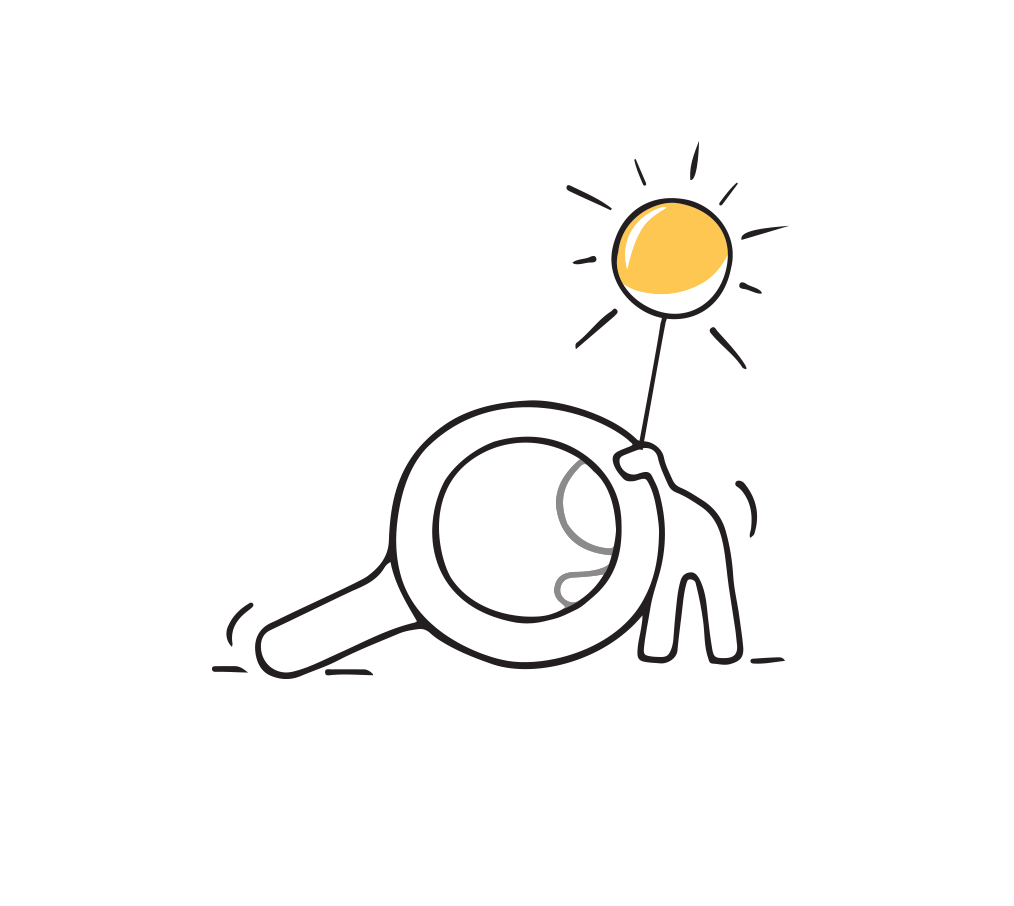 Εισαγωγή Μαθήματος
Κοινωνικό μοντέλο υγείας
Τα Ολοκληρωμένα Συστήματα Φροντίδας μπορούν να καλύψουν καλύτερα τις ανάγκες υγείας διαφορετικών πληθυσμών σε όλο τον κόσμο. Αυτό σημαίνει την αυξημένη επικράτηση του «κοινωνικού μοντέλου υγείας» που δίνει έμφαση στην πρόληψη παρά στη θεραπεία, επαναφέροντάς μας προσεκτικά στην έννοια της κοινωνικής συνταγογράφησης.
Κινητοποιούν και συντονίζουν υπηρεσίες υπό την ηγεσία της κοινότητας στις οποίες ανταποκρίνονται και βελτιώνουν τα αποτελέσματα για την υγεία. Οι τύποι υποστήριξης περιλαμβάνουν, αθλήματα, συλλόγους, τέχνες, μαθήματα , κοινωνικές εκδηλώσεις, χόμπι, συμβουλευτική. Βοήθεια σε πρακτικές καθημερινές εργασίες: στέγαση/ραντεβού/ παροχές/ οικονομικά/οικογενειακή διαμεσολάβηση και ούτω καθεξής.











Η φύση των κοινωνικών μοντέλων συνταγογράφησης διαφέρει από χώρα σε χώρα, σε ορισμένες είναι ήδη ενσωματωμένη στην πρακτική και τις πολιτικές υγείας, αλλά σε άλλες χώρες η κοινωνική συνταγογράφηση παραμένει απλώς μια έννοια.

.
.


Όσον αφορά την υγεία, η γνώση είναι κάτι περισσότερο από δύναμη. Είναι οι ήσυχες και αξιόπιστες πληροφορίες που προέρχονται από έναν έμπιστο επαγγελματία. Μπορεί να είναι η διαφορά μεταξύ άσκοπης ανησυχίας και θετικής δράσης για έναν ευάλωτο ενήλικα
Οι ανάγκες ευημερίας των ατόμων και των κοινοτήτων αλλάζουν συνεχώς και η ανάγκη για συνεχή μάθηση ενηλίκων ως μέρος του ρόλου του επαγγελματία υγείας και φροντίδας δεν ήταν ποτέ πιο εμφανής όσο κατά τη διάρκεια της παγκόσμιας επιδημίας COVID19.
Οι επαγγελματίες υγείας και περίθαλψης θα αναγνωρίσουν εύκολα τον βασικό τους ρόλο στη διαδικασία ανάρρωσης, καθώς οι μη ιατρικές προσεγγίσεις, όπως η κοινωνική συνταγογράφηση, είναι κεντρικές σε αυτή την ανταπόκριση.
Ενότητα 1 - Εισαγωγή
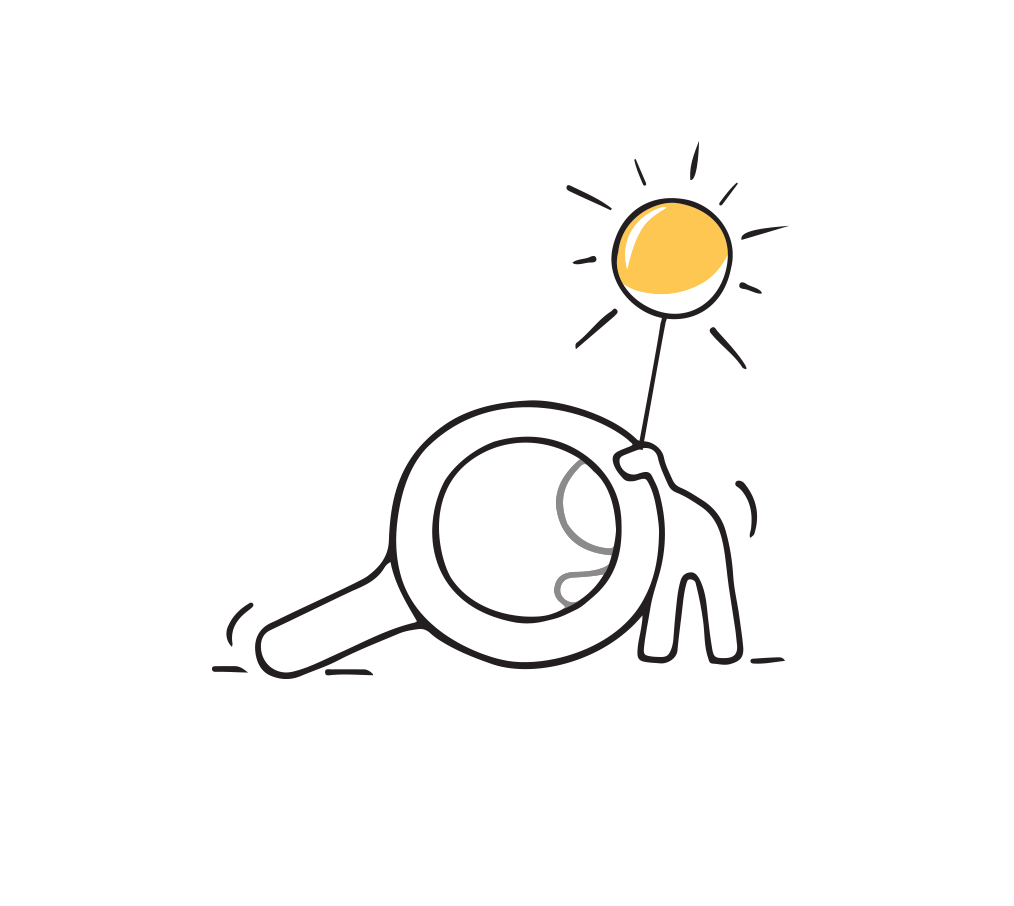 Αυτοί οι ανοιχτοί εκπαιδευτικοί πόροι έχουν σχεδιαστεί για την αναβάθμιση των δεξιοτήτων των Επαγγελματιών Υγείας και Φροντίδας στον κοινωνικό ρόλο της συνταγογράφησης, ο οποίος είναι πολυλειτουργικός καθώς:
1) Οι κοινωνικοί συνταγογράφοι που αξιολογούν τις ατομικές τους ανάγκες (είτε μόνοι τους είτε σε συνδυασμό με άλλους) και συνταγογραφούν μια μη ιατρική λύση κοινωνικής δέσμευσης.
2) Οι εκπαιδευτές ενηλίκων που καθοδηγούν τους ενήλικες εκπαιδευόμενους τους μέσω μιας άτυπης κοινοτικής διαδικασίας μάθησης, ενισχύοντας και ενθαρρύνοντάς τους να συμμετάσχουν σε θετικές κοινωνικές, πολιτιστικές και κοινοτικές δραστηριότητες που φροντίζουν τον εαυτό τους για την υγεία και την ευημερία τους.
Σχετικά με εμάς
Η Ενεργοποίηση Συνεργασίας


Το Activate συγκεντρώνει μια σειρά οργανισμών σε όλη την Ευρώπη για να επινοήσει μια σειρά εργαλείων για την παροχή μιας ανθρωποκεντρικής προσέγγισης στην υγειονομική περίθαλψη μέσω του Mind Yourself Now Guide to Health Literacy.

Επιπλέον αποσκοπεί να βοηθήσει τις οργανώσεις κοινοτικής φροντίδας που εντοπίζουν και παρέχουν τις απαιτούμενες υποστηρίξεις μέσω της Σύνοψης των Κοινωνικών Προγραμμάτων Συνταγογράφησης. Ακολουθεί το Εκπαιδευτικό Σεμινάριο Κοινωνικής Συνταγογράφησης για επαγγελματίες υγείας και φροντίδας που μπορούν να εκτιμήσουν την ανάγκη και να συνταγογραφήσουν μια λύση κοινωνικής δέσμευσης.

The Introduction to Social Prescripting Course for Social
Οι εκπαιδευτές & Cultural Service επιδιώκουν να συνδέσουν τους τομείς των τεχνών, του πολιτισμού και της υγείας με ουσιαστικό τρόπο.

Το Εκπαιδευτικό Πρόγραμμα Κοινωνικής Συνταγογράφησης/OERS για Επαγγελματίες Υγείας και Φροντίδας είναι ΚΑΙΝΟΤΟΜΟ γιατί είναι ο πρώτος πανευρωπαϊκός πόρος που δημιουργήθηκε για αυτό το θέμα. Είναι σημαντικό ότι εισάγει το θέμα από την οπτική γωνία του ενήλικα εκπαιδευόμενου, το οποίο είναι το κλειδί για την ευκολία υιοθέτησης και χρήσης του για επαγγελματίες υγείας και φροντίδας.

Είναι επίσης καινοτόμο στην προσέγγισή του., εισάγοντας ένα νέο θέμα κατάρτισης στη διαχρονική επαγγελματική μάθηση των επαγγελματιών υγείας και περίθαλψης, προσπαθεί επίσης να βελτιώσει την ικανότητά τους ως άτυπων εκπαιδευτών ενηλίκων παρέχοντας γνώσεις υγείας και ευεξίας σε κλινικά και υγειονομικά περιβάλλοντα.
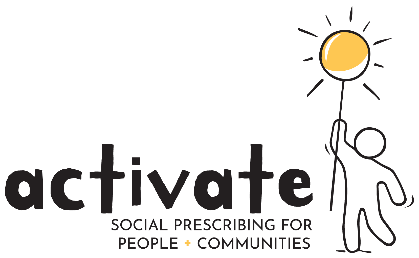 ΠΕΡΙΕΧΟΜΕΝΑ
Ενότητα 4
Προσέγγιση και συνεργασία για την επιτυχία της Κοινωνικής Συνταγογράφησης
Ενότητα 1
Εισαγωγή στην κοινωνική συνταγογράφηση
Ενότητα 2
Ρόλος του Επαγγελματία Υγείας & Φροντίδας
Ενότητα 3
Κοινωνική Συνταγογράφηση στη Δράση
1
2
3
4
Ενότητα 4
Γραμματισμός Υγείας & Ευημερία
Ενότητα 1
Ρόλος του Επαγγελματία Υγείας & Φροντίδας στη Μάθηση Ενηλίκων και κοινότητας
Ενότητα 2
7 δεξιότητες των εκπαιδευτών ενηλίκων
Ενότητα 3
Προχωρημένες επικοινωνιακές δεξιότητες
5
6
7
8
ΚΑΙΝΟΤΟΜΙΑ
"
Η βιολογία σου δίνει εγκέφαλο. Η ζωή το μετατρέπει σε μυαλό.
ΕΓΧΕΙΡΗΜΑ
”
ΟΜΑΔΙΚΗ ΔΟΥΛΕΙΑ
- ΤΖΕΦΡΥ ΕΥΓΕΝΙΔΗΣ
ΠΩΛΗΣΗ
ΣΤΟΧΟΣ
Ενότητα 1 - Εισαγωγή στην κοινωνική συνταγογράφηση
Τι είναι η Κοινωνική Συνταγογράφηση;
« Αντί να θεραπεύουμε σχεδόν ολόκληρο τον ενήλικο πληθυσμό, ας επενδύσουμε τους πολύτιμους πόρους μας στην αλλαγή της κοινωνίας και του τρόπου ζωής, στη δημόσια υγεία και στην πρόληψη ».

British Medical Journal https://twitter.com/bmj_latest/status/1017491338709864448 [Ιούλιος 12, 2018]
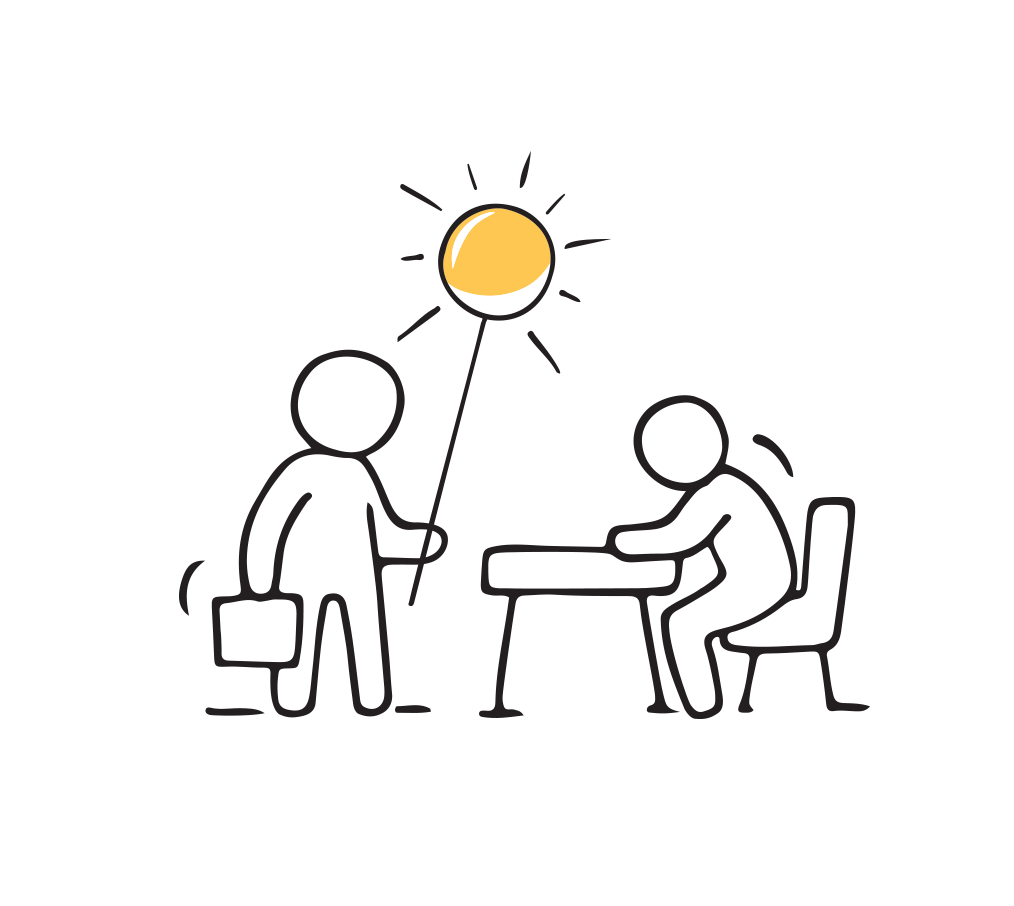 Βασικό μαθησιακό αποτέλεσμα 01
Βασικό μαθησιακό αποτέλεσμα 04
Πώς μπορείτε να είστε πιο αποτελεσματικός κοινωνικός συνταγογράφος
Τα βασικά στοιχεία της κοινωνικής συνταγογράφησης
Βασικό Μαθησιακό Αποτέλεσμα 05
Βασικό μαθησιακό αποτέλεσμα 02
Όπου συμβαίνει, τόσο κοντά σας όσο και πρόσβαση σε παραδείγματα από όλη την Ευρώπη
Σχέδια για το μέλλον
Βασικό μαθησιακό αποτέλεσμα 03
Βασικό μαθησιακό αποτέλεσμα 06
Γιατί η κοινωνική συνταγογράφηση έρχεται στο προσκήνιο της ανθρωποκεντρικής παροχής φροντίδας;
Ας γιορτάσουμε τη μάθηση αναπτύσσοντας τον προσωπικό ιστό φροντίδας
Ποια είναι τα βασικά στοιχεία της κοινωνικής συνταγογράφησης [klo1]
Το βιοψυχοκοινωνικό μοντέλο

Η έννοια της βιο-ψυχο-κοινωνικής υγείας βοηθά τους επαγγελματίες να φτάσουν πέρα από την ανατομία και την φυσιολογία και εξετάστε πώς η αλληλεπίδραση του νου, του σώματος και των κοινωνικοοικονομικών συνθηκών επηρεάζει την υγεία  ευεξία και τα αποτελέσματα της ζωής.
Οι ψυχολογικές πρωτοβουλίες δείχνουν εμπλοκή και βοηθούν τους ανθρώπους να αισθάνονται αποδεκτοί, να τους ακούνε και να μην κρίνονται. Επιπρόσθετα, το να βρίσκεστε κοντά σε ανθρώπους, ειδικά που είχαν ίσως παρόμοιες εμπειρίες, βοηθά στην ανάπτυξη νέων μηχανισμών αντιμετώπισης και πιο υγιών προτύπων συμπεριφοράς, προάγοντας έτσι καλύτερα ψυχικά και σωματικά αποτελέσματα.
Η ιατρική προσέγγιση έχει πολλά να προσφέρει.  Αναφέροντας τις βιολογικές πτυχές της ασθένειας, ωστόσο οι πρόσφατες εξελίξεις υπογραμμίζουν ότι πρέπει να δοθεί προτεραιότητα στην αντιμετώπιση της βιο-ψυχο-κοινωνικής εφαρμογής της υγείας.





Ωστόσο, μέχρι σήμερα, η ικανότητα αντιμετώπισης των κοινωνικών προβλημάτων που επισπεύδουν και διαιωνίζουν την κακή υγεία ήταν περιορισμένη, αν και οι επαγγελματίες υγείας αντιμετωπίζουν τις μη ιατρικές αιτίες της κακής υγείας με μη κλινικές παρεμβάσεις. Ως εκ τούτου, οι θεμελιώδεις μέθοδοι κοινωνικής συνταγογράφησης έχουν χρησιμοποιηθεί εδώ και πολλά χρόνια, χωρίς να τους δοθεί πραγματικός τίτλος.
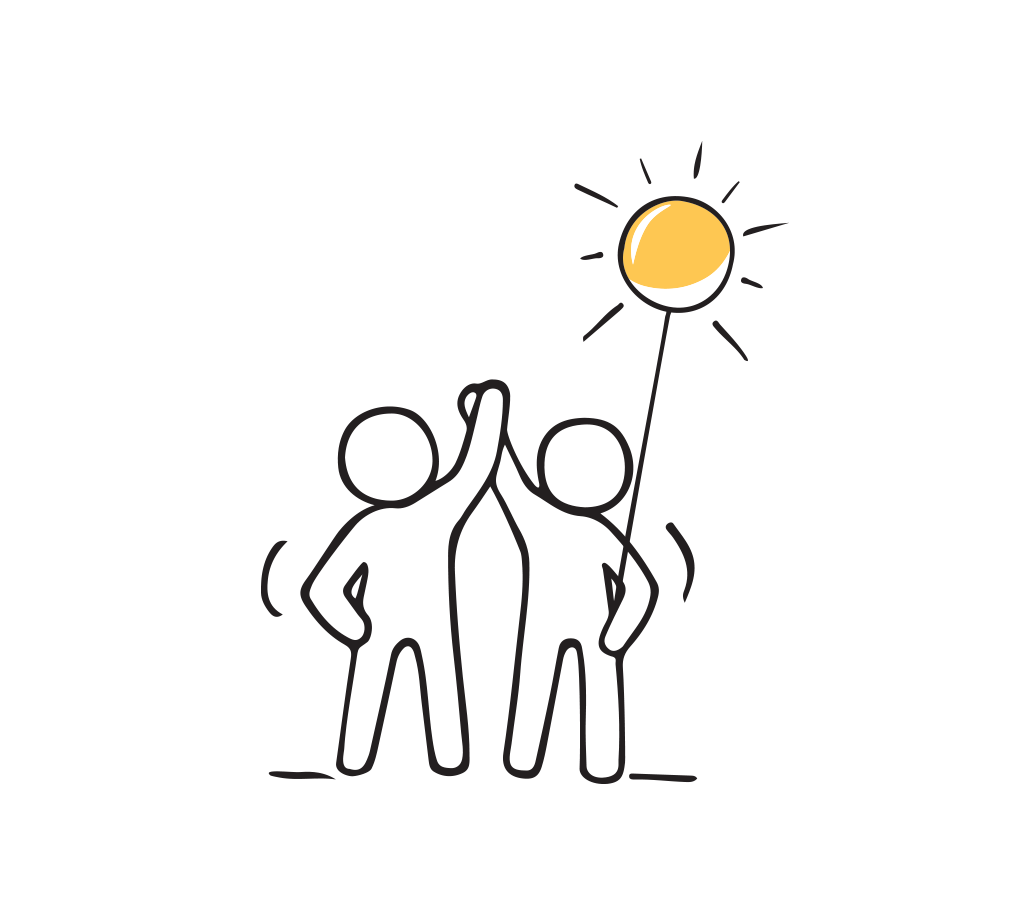 Εισαγωγή της κοινωνικής συνταγογράφησης
https://vimeopro.com/ehdm/social-prescribing/video/339575707
Τι είναι η κοινωνική συνταγογράφηση;
https://www.youtube.com/watch?v=O9azfXNcqD8
Κοινωνική συνταγογράφηση που μεταμορφώνει την υγεία για το Λονδίνο
https://www.youtube.com/watch?v=HA_yF9u0VsU
ΒΙΝΤΕΟ
Επαγγελματίας υγείας ή άλλος επαγγελματίας που κάνει μια αρχική παραπομπή
Κύρια στοιχεία της κοινωνικής συνταγογράφησης
Ένας εργαζόμενος μπορεί επίσης να ονομαστεί κοινωνικός συνταγογράφος, πλοηγός κοινωνικής δικτύωσης, σύνδεσμος κοινότητας ή οποιοδήποτε όνομα που υποδηλώνει αυτόν τον συγκεκριμένο ρόλο της εργασίας σε ατομική βάση με το άτομο που χρειάζεται υποστήριξη και το βοηθά να βρει τα κατάλληλα συστήματα υποστήριξης .
3 αλληλένδετα στοιχεία
Μια σειρά τοπικών εθελοντικών, κοινοτικών και κοινωνικών επιχειρήσεων για την παροχή υπηρεσιών υποστήριξης
Μερικές ερωτήσεις που μπορεί να έχετε
Απαραίτητες προϋποθέσεις για παραπομπή
Αντιμετωπίζονται τυχόν απαιτήσεις επικοινωνίας ή φυσικής πρόσβασης

Σαφήνεια χρονικού πλαισίου προγράμματος

Διαγράψτε τα πρωτόκολλα κοινής χρήσης πληροφοριών
Ποιος επωφελείται από μια κοινωνική συνταγή
Αυτοί που πηγαίνουν συχνά σε παρόχους πρωτοβάθμιας περίθαλψης

Αυτοί που είναι ευάλωτοι, μοναχικοί, απομονωμένοι, κοινωνικά μειονεκτούντες.

υψηλός κίνδυνος κρίσης ψυχικής υγείας.

.
Σαφής ενημερωμένη συγκατάθεση

Κοινή κατανόηση του προγράμματος

Χρήστης υπηρεσίας στο επίκεντρο του σχεδιασμού
Ομάδες στις οποίες μπορεί να παραπεμφθεί ένα άτομο.

Αυτοί με χρόνιες και σύνθετες παθήσεις υγείας.

Όσοι κινδυνεύουν να αναπτύξουν διαβήτη τύπου 2
ΠΟΥ ΓΙΝΕΤΑΙ Η ΚΟΙΝΩΝΙΚΗ ΣΥΝΤΑΓΟΓΡΑΦΗ; [klo2]
Ενώ ο όρος «κοινωνική συνταγογράφηση» έχει γίνει γνωστός τα τελευταία χρόνια, η πραγματική ιδέα λειτουργεί ενεργά βοηθώντας τους «δύσκολα ή σπάνια ακούγονται» που για πολλούς λόγους: φόβο, φτώχεια, στίγμα ή απλώς έλλειψη γνώσης, έχουν απέτυχε να έχει πρόσβαση σε παροχή υγειονομικής περίθαλψης.
Το παρακάτω μοντέλο συγκεντρώνει βασικά αλληλένδετα στοιχεία και επεξηγεί το σκεπτικό πίσω από την κοινωνική συνταγογράφηση:
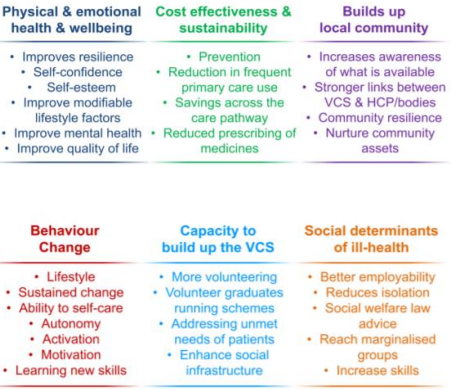 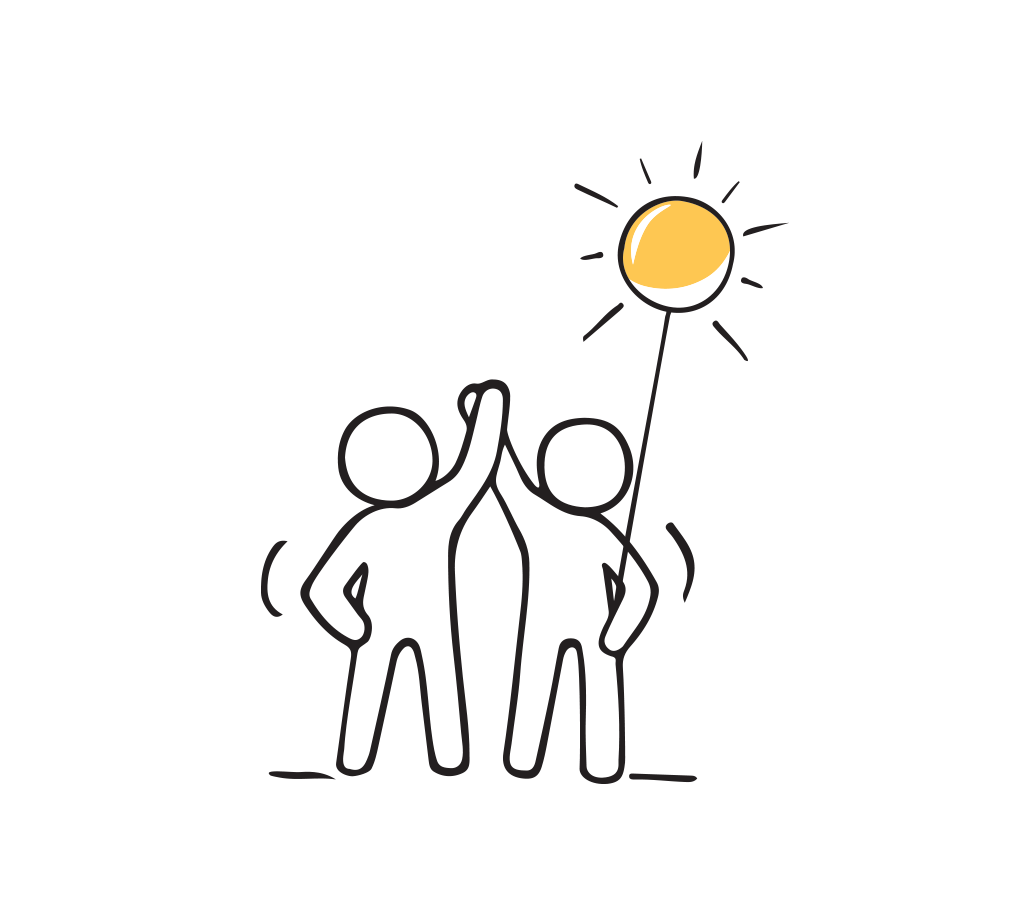 Χρήσιμοι Πόροι
Το Δίκτυο Κοινωνικής Συνταγογράφησης
https://www.socialprescribingnetwork.com/resources/useful-websites 

Ποια είναι τα στοιχεία για το ρόλο των τεχνών στη βελτίωση της υγείας και της ευημερίας στην Ευρωπαϊκή Περιφέρεια του ΠΟΥ;
https://gallery.mailchimp.com/a694bc0ff11d9dd94b05ccd0d/files/900a6411-424d-4617-8d31-9a6aadcf2b03/WHO_2pp_Arts_Factsheet_v6a.pdf 


Debs Taylor: Εμπειρογνώμονας από εμπειρία & Υπεύθυνος υποστήριξης από ομοτίμους για Creative Minds
«Ο αντίκτυπος της κοινωνικής συνταγογράφησης στους ανθρώπους και τις κοινότητες»
https://www.youtube.com/watch?v=GT35aDmbTAI
Βίντεο
& ιστοσελίδες
ΓΙΑΤΙ ΕΡΧΕΤΑΙ Η ΚΟΙΝΩΝΙΚΗ ΣΥΝΤΑΓΟΓΡΑΦΗ
ΣΤΟ ΠΡΟΣΚΗΝΙΟ ΤΗΣ ΑΤΟΜΟΚΕΝΤΡΙΚΗΣ ΦΡΟΝΤΙΔΑΣ;
Παραδείγματα υποστήριξης

Η υποστήριξη είναι τόσο διαφορετική όσο και τα άτομα που τη χρειάζεται. Μπορεί να είναι τα πάντα, από ομάδες φίλων που συναντώνται για μια συνομιλία, ομάδες υποστήριξης συνομηλίκων και διαδικτυακές κοινότητες, λέσχες και ανεπίσημες ομάδες χόμπι ή δραστηριοτήτων, σε αθλητικούς, καλλιτεχνικούς και πολιτιστικούς οργανισμούς, καθώς και σε περισσότερες φιλανθρωπικές υπηρεσίες όπως πληροφορίες, συμβουλές και υπεράσπιση.

Παραδείγματα περιλαμβάνουν επισκέψεις στο σπίτι, φιλία, συνοδεία σε ραντεβού και ενθάρρυνση νέων δεξιοτήτων και δραστηριοτήτων. Αυτά τα παραδείγματα

περιλαμβάνουν τέχνες/ χειροτεχνίες/υγιεινή διατροφή/ άσκηση/ χορό/ ψήσιμο/ έργα δημιουργικότητας/ κηπουρική/ κλαμπ βιβλίων/ μαθήματα πληροφορικής. Υποστήριξη με καθημερινές εργασίες όπως ψώνια, στέγαση, μεταφορές, πρόσβαση σε βοήθεια για οικονομικά θέματα, υποβολή εντύπων και πρακτικές δραστηριότητες.

Σηματοδότηση σε άλλες πηγές υποστήριξης, όπως στέγαση, υπηρεσίες εξαρτήσεων και πόρους ψυχικής υγείας . Όλα για να προτρέψουν τη συμμετοχή της κοινότητας και να μειώσουν την απομόνωση και το άγχος και να επιτύχουν καλύτερα αποτελέσματα για την υγεία.
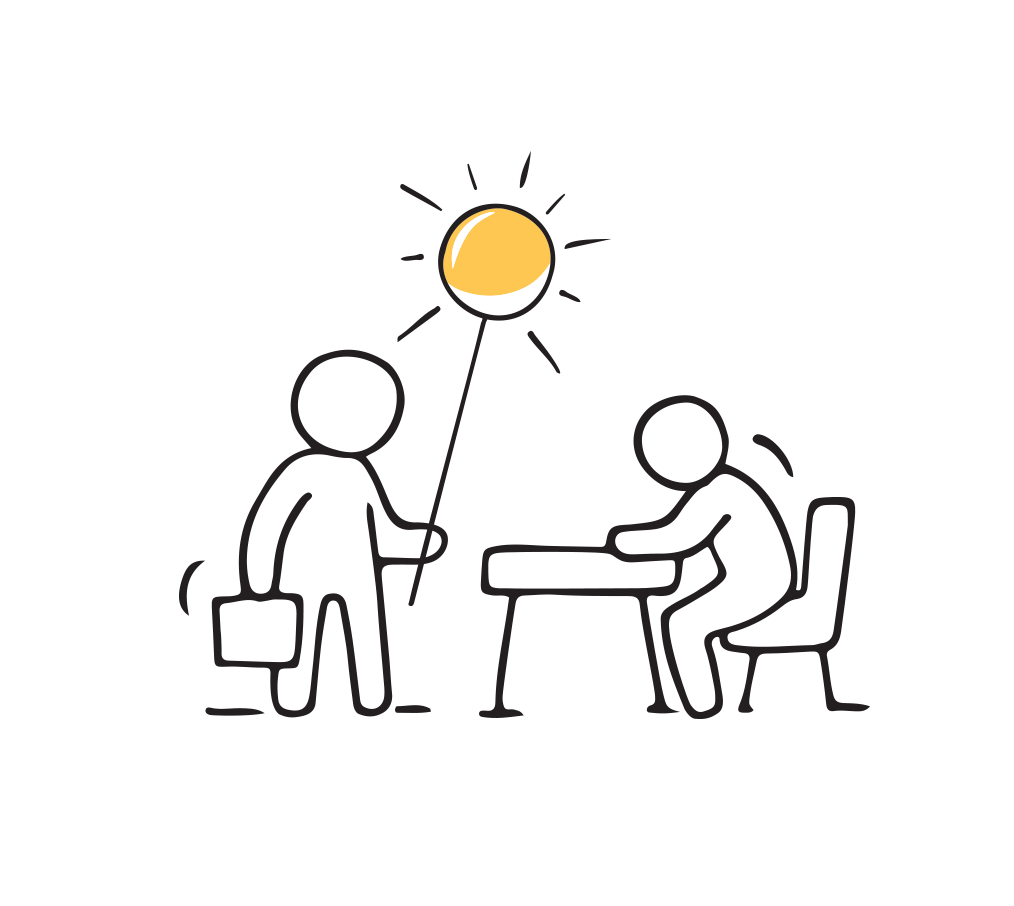 Ο οδηγός  ACTIVE Compendium of Social Prescripting Community Care Projects
Ο οδηγός περιλαμβάνει 35 παραδείγματα έργων κοινωνικής συνταγογράφησης σε δράση σε όλη την Ευρώπη - μπορείτε να αποκτήσετε πρόσβαση σε αυτό το έγγραφο εδώ [εισαγάγετε σύνδεσμο] και να δείτε την ποικιλία της διαθέσιμης υποστήριξης. Παρουσιάζει ευρωπαϊκές περιπτωσιολογικές μελέτες κοινοτικών έργων που:
1) έχουν τεράστιες δυνατότητες στον τομέα της κοινωνικής συνταγογράφησης ή/και
2) Έχουν ήδη αντίκτυπο στην υγεία και την ευημερία όσων εμπλέκονται σε αυτά.
Κατά την εξερεύνηση της Επιτομής, είναι σαφές ότι, ενώ υπάρχουν πολλά θετικά παραδείγματα κοινωνικής συνταγογράφησης, ωστόσο δεν είναι μια λύση που ταιριάζει σε όλους. Υπάρχουν παραδείγματα όπου προηγουμένως καταθλιπτικοί άνθρωποι έχουν αναφέρει μια ανακούφιση των συμπτωμάτων επειδή έχουν συνδεθεί κοινωνικά μέσω ενός έργου ή μιας δραστηριότητας. Δεν θα έχουν όλοι την ίδια εμπειρία και η κοινωνική συνταγογράφηση δεν πρέπει να υποκαθιστά τις ιατρικές συμβουλές. Εδώ υπάρχει μια τεράστια ποικιλία των τύπων ομάδων και δραστηριοτήτων και οι κοινωνικές συνταγές για αυτές μπορεί να κυμαίνονται από μη κυβερνητικές οργανώσεις (ΜΚΟ ) όπως αυτά τα παραδείγματα από την Ελλάδα και την Ισπανία, ομάδες κοινότητας και εθελοντικού τομέα όπως αυτές στην Ιρλανδία και το Ηνωμένο Βασίλειο και τις τέχνες και τον πολιτισμό και τα δημιουργικά έργα που κυριαρχούν στη Γαλλία και τη Δανία.
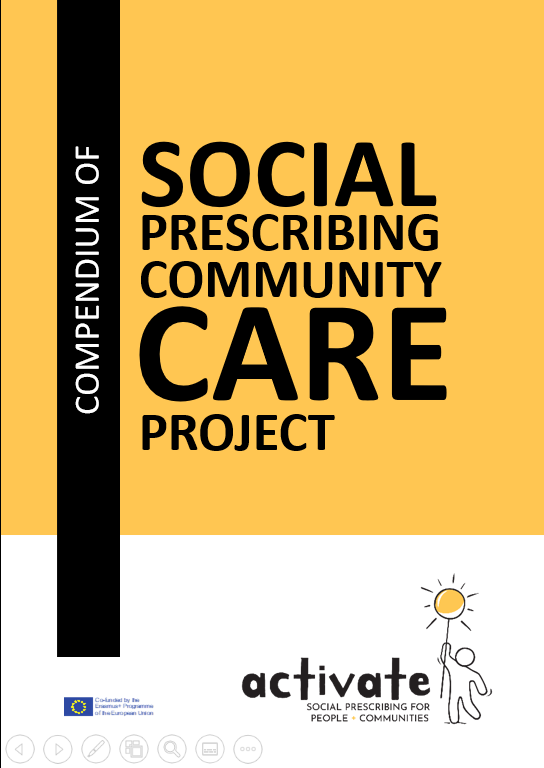 Jennifer Neff: Ted Talk «Κοινωνική συνταγογράφηση και η δύναμη της αλλαγής»
https://www.youtube.com/watch?v=0lVnN_eZk8k
Pocket Medic “Το καλύτερο φάρμακο”
https://vimeopro.com/ehdm/social-prescribing/video/299877615
University of Bath «Έκθεση σκοπιμότητας κοινωνικής συνταγογράφησης»
https://purehost.bath.ac.uk/ws/portalfiles/portal/426828/Brandling_SocialPrescribingFeasabilityReport.
Βίντεο & Πόροι
Μπορείτε να προσδιορίσετε τα βασικά συστατικά ενός προγράμματος κοινωνικής συνταγογράφησης;
Σωστό/Λάθος Μορφή κουίζ που πρέπει να συμφωνηθεί
Σαφή κριτήρια παραπομπής και επικοινωνία μεταξύ φορέων και τομέων.
Κοινή αξιολόγηση στρατηγικών αναγκών και συνεργασία
Εξατομικευμένο σχέδιο συμπαραγωγής, προσαρμοσμένο στις ατομικές ανάγκες με ρυθμό κατάλληλο για κάθε άτομο.
Συνεργατικές στρατηγικές υγείας και ευεξίας.
Στρατηγικές πρόληψης.
Σχεδιασμός βιωσιμότητας.
Η έρευνα έχει δείξει ότι ο εργάτης του συνδέσμου είναι ο πιο σημαντικός ρόλος στην κοινωνική συνταγογράφηση.

“ΟΛΑ ΑΛΗΘΕΙΑ”
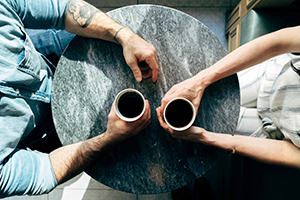 Άρθρα που μπορεί να σας ενδιαφέρουν…
Τα ακόλουθα άρθρα δείχνουν
« Μια τυπική μέρα στη ζωή ενός κοινωνικού συνταγογράφου »

https://www.healthysurrey.org.uk/community-health/social-prescribing/a-day-in-the-life-of-a-social-prescriber  

https://suffolkfamilycarers.org/a-day-in-the-life-of-a-social-prescriber/
Τι κάνει ένας εργαζόμενος στην κοινωνική συνταγογράφηση για τον χρήστη της υπηρεσίας;
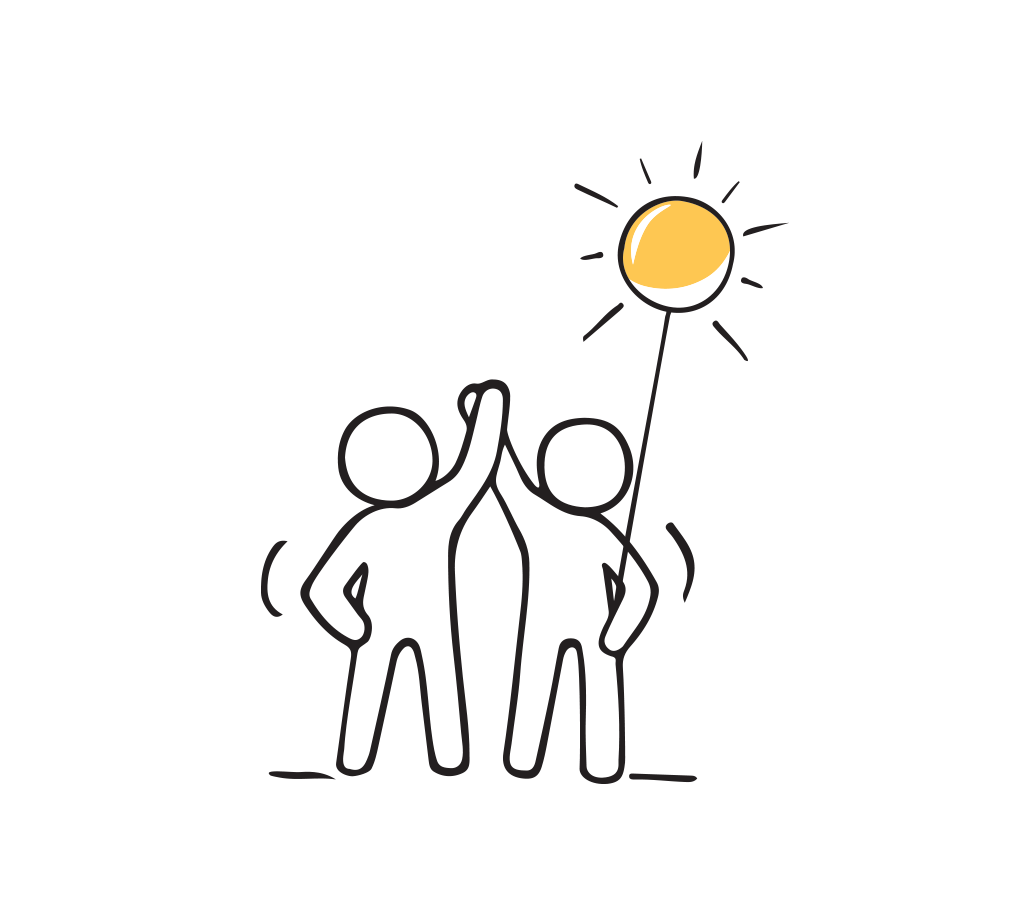 Πώς να είστε αποτελεσματικός κοινωνικός συνταγογράφος
Διαθέσιμες Υπηρεσίες

Στη θέση σας ως επαγγελματίας Υγείας και Φροντίδας θα γνωρίζετε πολύ καλά τις υπηρεσίες που είναι διαθέσιμες στο δικό σας περιβάλλον υγειονομικής περίθαλψης, τα κοινωνικά μοντέλα συνταγογράφησης σας ζητούν να ξεφύγετε από τον ρόλο σας και να αναζητήσετε τις άλλες ευκαιρίες που είναι διαθέσιμες στην περιοχή σας. Θα υπάρχουν μη κυβερνητικές οργανώσεις (ΜΚΟ), κοινοτικές και εθελοντικές υπηρεσίες και κατάλογοι. Όλα προσφέρουν μενού υποβάθμισης όπως σωματικές δραστηριότητες,
διατροφικά προγράμματα, καθοδήγηση αυτοεξυπηρέτησης, πολλά από τα οποία θα ωφελήσουν τους ασθενείς/χρήστες των υπηρεσιών σας.


                                      
Για να ξεκινήσετε αυτό το ταξίδι, μπορείτε να ανατρέξετε στους παρακάτω ιστότοπους για περισσότερες πληροφορίες:

Συνεργασία για την υποστήριξη της κοινωνικής συνταγογράφησης σε όλο τον κόσμο.

https://www.socialprescribingnetwork.com

Healthy Living Center Alliance

www.hlcalliance.org
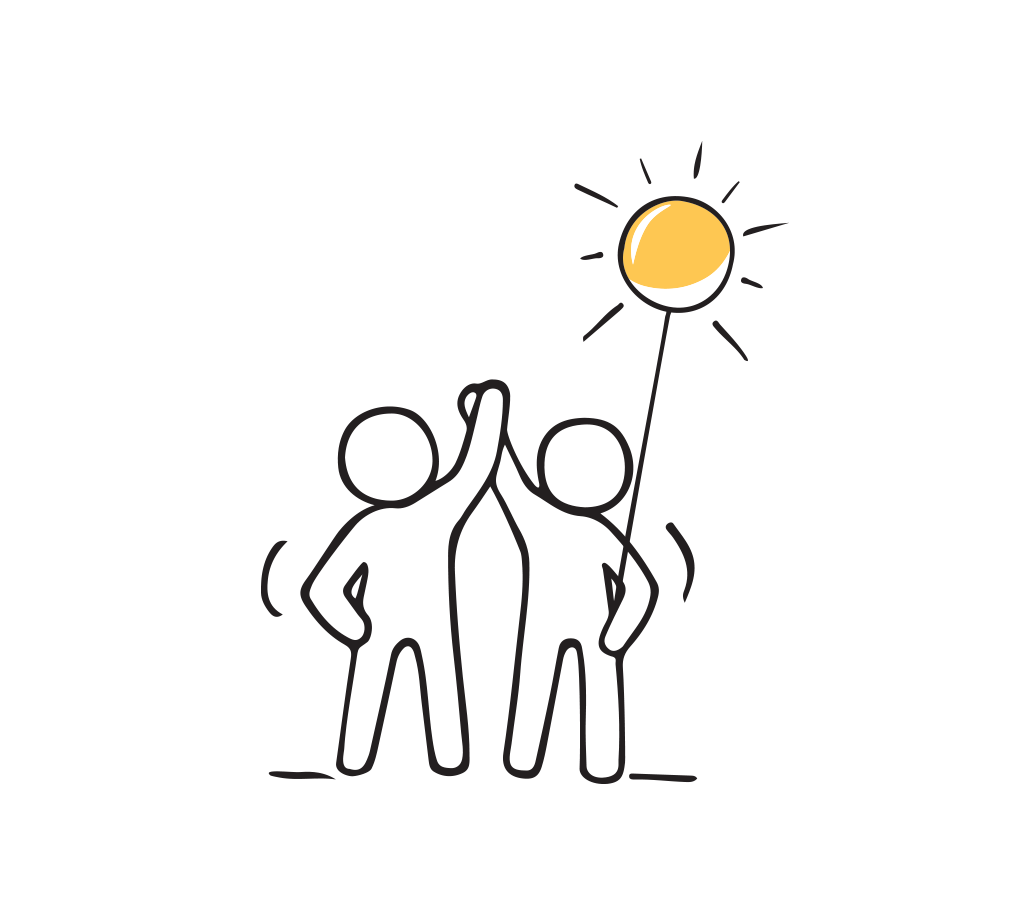 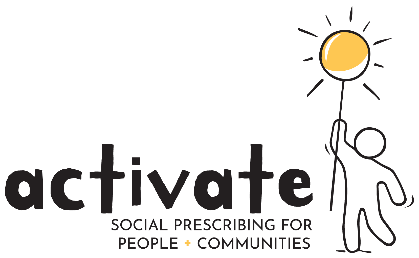 Μια μελέτη περίπτωσης- DARN
Ένα νέο πρόγραμμα 

Ένα παράδειγμα μιας νέας ψυχολογικής πρωτοβουλίας που ονομάζεται Darn, η οποία σκιαγραφεί ένα νέο πρόγραμμα συμπεριφοράς για την ανάπτυξη μηχανισμών αντιμετώπισης και τη μετατόπιση νοοτροπιών σε «αλλαγή συζήτησης». Το DARN σημαίνει
« Επιθυμία, Ικανότητα, Λόγος και Ανάγκη για Αλλαγή» . Αυτά και άλλα ψυχολογικά μέτρα χρησιμοποιούνται επί του παρόντος στην υπηρεσία μέσω του εργάτη συνδέσμου. Μέχρι σήμερα, αυτές οι πρωτοβουλίες έχουν παράγει θετικά αποτελέσματα και έχουν προκαλέσει ενθαρρυντικές αλλαγές για τους χρήστες των υπηρεσιών.

Συνδέστε τις δεξιότητες και το ήθος των εργαζομένων
Ένας εργαζόμενος συνδέσμων θα πρέπει να είναι ευαίσθητος, να μην επικρίνει και να έχει ακεραιότητα, ευελιξία και συνέπεια.
Καλές διαπροσωπικές δεξιότητες και εμπιστευτικότητα
Εργαστείτε ως μέρος μιας ομάδας και ανεξάρτητα
Προσωποκεντρικό ήθος
Ανοιχτή επικοινωνία μεταξύ φορέων και τομέων
Διατήρηση σχέσεων με παραπέμποντες επαγγελματίες
Διατηρήστε ακριβή αρχεία/δεξιότητες/διασταυρούμενες αναφορές
Προστασία
Προσδιορίστε και αξιοποιήστε τους πόρους/δεξιότητες/εμπειρίες της κοινότητας
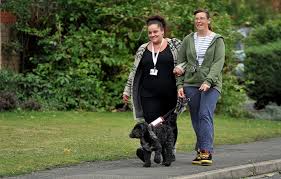 Άλλα ονόματα που χρησιμοποιούνται για να περιγράψουν έναν εργαζόμενο συνδέσμου στα κοινωνικά μοντέλα συνταγογράφησης
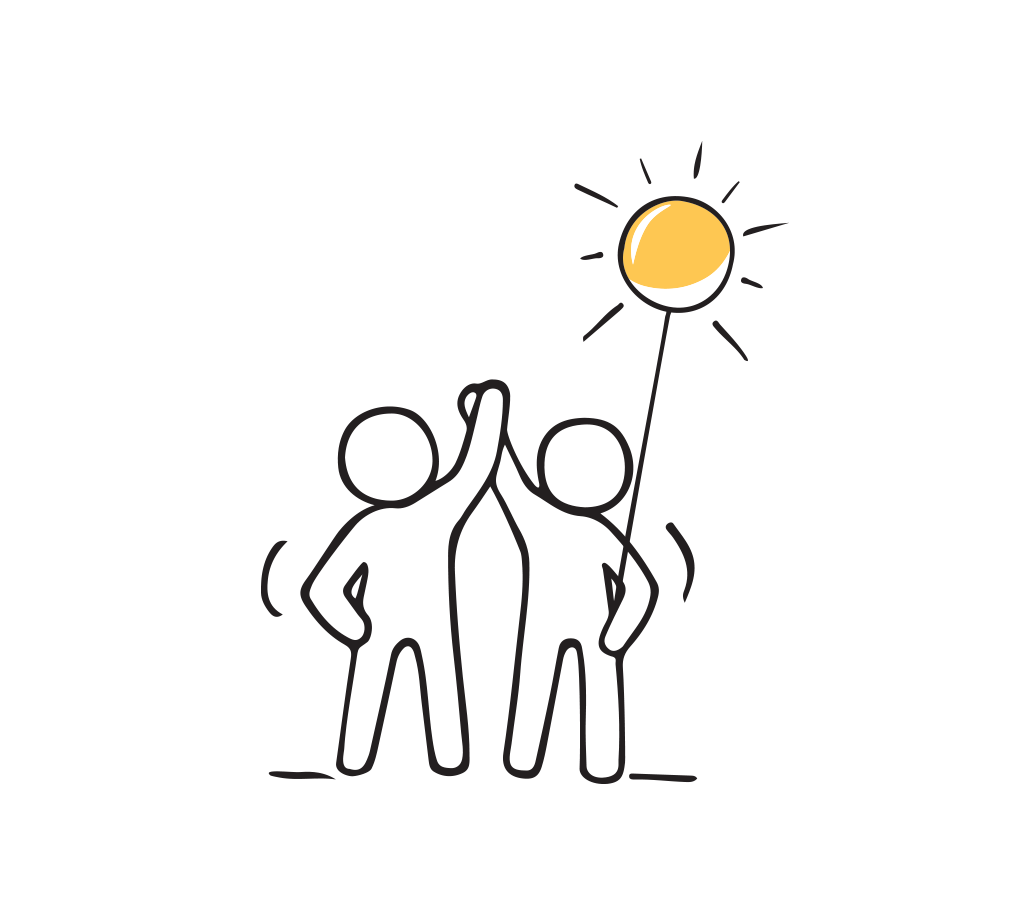 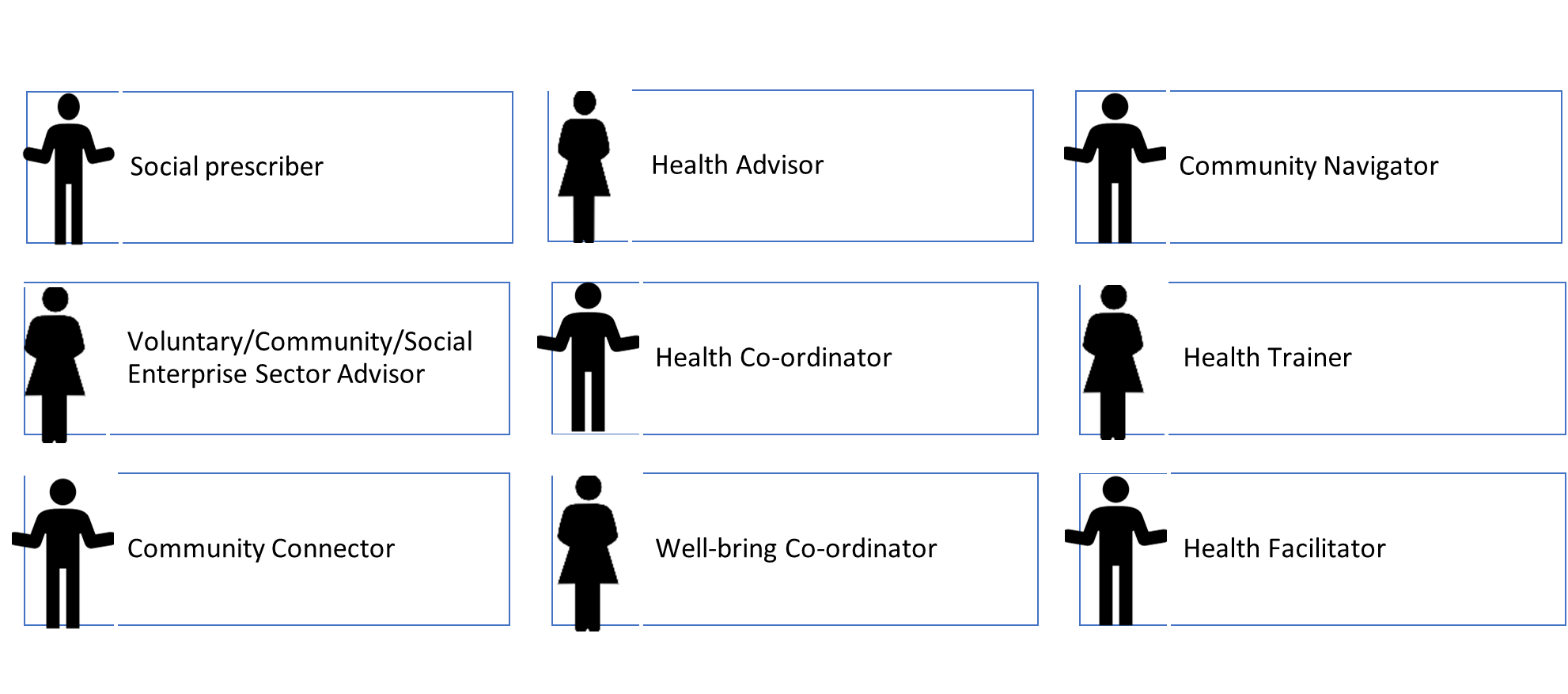 Μερικές ερωτήσεις που μπορεί να έχετε
ερώτηση 1
Λειτουργούν πραγματικά τα προγράμματα κοινωνικής συνταγογράφησης;
Μπορεί να είναι δύσκολο να μετρηθεί η οικονομική εξοικονόμηση για τις υπηρεσίες υγείας, αλλά υπάρχει ένας αυξανόμενος όγκος στοιχείων που επιβεβαιώνουν ότι πρόκειται για μια πρωτοβουλία εξοικονόμησης κόστους. Το ΕΣΥ ανέφερε ότι αντιμετωπίζουν μειωμένη πίεση με λιγότερες παρουσίες γενικών παθολόγων, μικρότερες παραμονές στο νοσοκομείο, λιγότερα παράπονα και μειωμένα αιτήματα για μακροχρόνια φαρμακευτική αγωγή






Ερώτηση 2
Τι γίνεται αν δεν υπάρχουν σχετικές ομάδες στην περιοχή;
Ένας εργαζόμενος με συνδέσμους θα δει από πρώτο χέρι τυχόν κενά στην παροχή της κοινότητας και θα παίξει δημιουργικό ρόλο στην ανάπτυξη της δημιουργίας ομαδικών δραστηριοτήτων προσαρμοσμένων στις ανάγκες του ατόμου. Ο εργαζόμενος σύνδεσης θα συνδεθεί με τους διάφορους κόμβους που φιλοξενούν οργανώσεις-μέλη που μπορούν να παρέχουν τις κοινωνικές συνταγές. Αυτές οι οργανώσεις-μέλη θα προέρχονται από τον κοινοτικό, τον εθελοντικό και τον κοινωνικό τομέα των επιχειρήσεων καθώς και από ΜΚΟ. Όπως αναφέρθηκε προηγουμένως, το «Compendium of Social Prescribing Community Care Projects» περιγράφει 35 ευρωπαϊκές περιπτωσιολογικές μελέτες κοινωνικής συνταγογράφησης. Η πλειοψηφία των περιπτωσιολογικών μελετών περιγράφει επίσης προτάσεις για την αναπαραγωγή των υπηρεσιών τους.


.
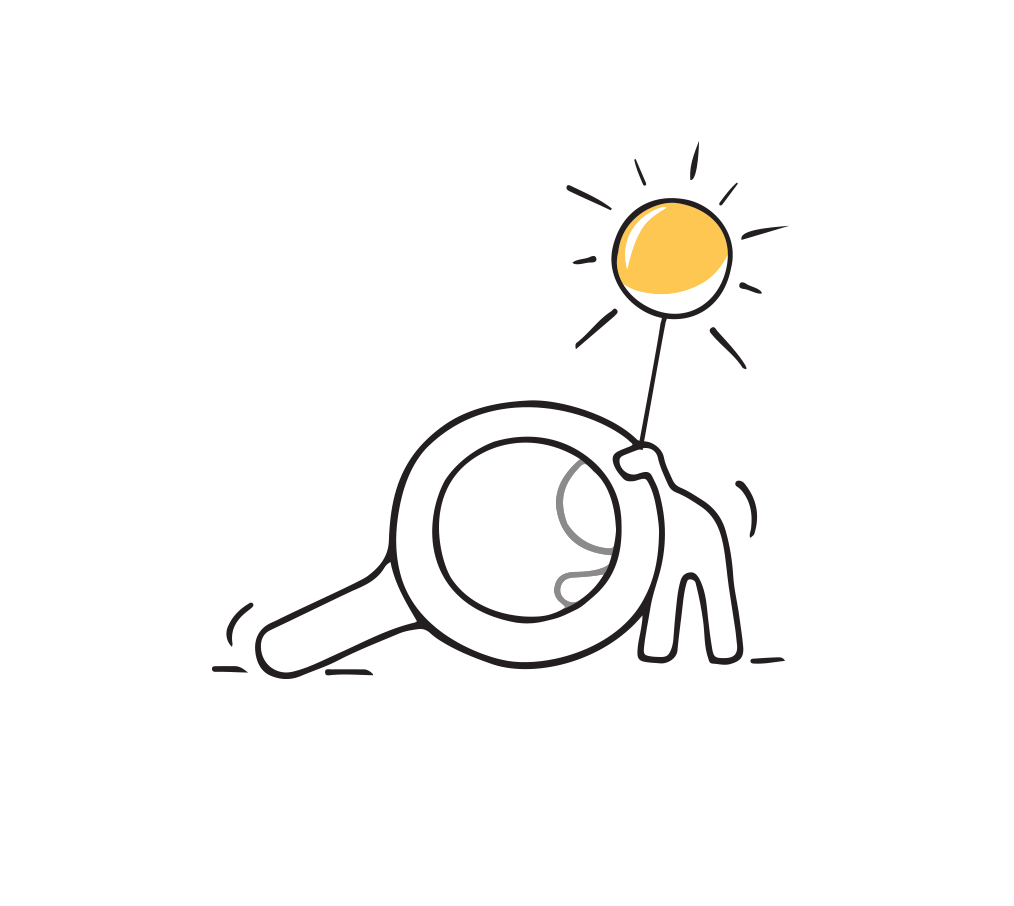 σχέδια για το μέλλον
Ποιο είναι το μέλλον για τα προγράμματα κοινωνικής συνταγογράφησης;
Καθώς αναπτύσσεται το σύστημα κοινωνικής συνταγογράφησης, θα είναι ευκολότερο να εντοπιστούν κενά στις υπηρεσίες και τους πόρους. Οι ακόλουθες δραστηριότητες θα βοηθήσουν στη συνεχή ανάπτυξη του προγράμματος και θα ενσωματώσουν μοντέλα εργασίας βέλτιστων πρακτικών:







Αξιολόγηση και αξιολόγηση με τακτική ανάλυση δεδομένων σε καθορισμένα χρονικά σημεία, π.χ. τακτική παρακολούθηση - περίπου κάθε έξι μήνες.
Ανοίξτε και συνεχείς συζητήσεις για την αξιολόγηση και την αναθεώρηση του συμφωνηθέντος μοντέλου και διασφαλίστε ότι ταιριάζει καλά με τις υπάρχουσες παροχές και ομάδες στην περιοχή.
Κατανομή κατάλληλων πόρων για τη μέτρηση των επιπτώσεων.
Αξιολογήστε τις προσδοκίες, τις αξίες και τους αντιληπτούς στόχους όλων των ενδιαφερομένων, όντας ρεαλιστές και ξεκάθαροι ως προς τα βασικά αποτελέσματα.
Διατήρηση του απορρήτου κατά τη σύνδεση των αρχείων ασθενών με διάφορες εθελοντικές, κοινοτικές και επιχειρηματικές ομάδες και υπηρεσίες. Τα δεδομένα δεν πρέπει να χρησιμοποιούνται για σκοπούς άλλους εκτός από το εσωτερικό πλαίσιο και πρέπει να δοθεί ενημερωμένη συγκατάθεση.
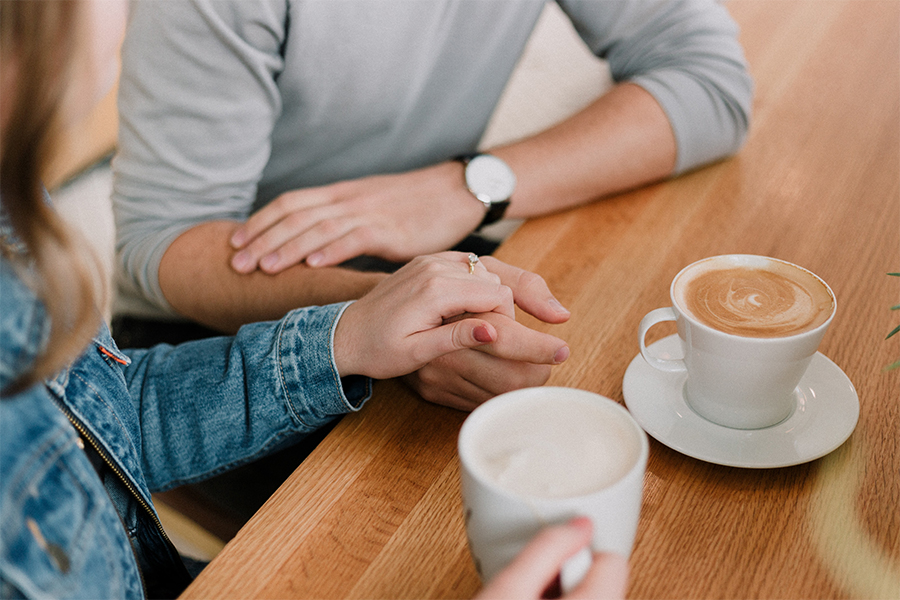 σχέδια για το μέλλον
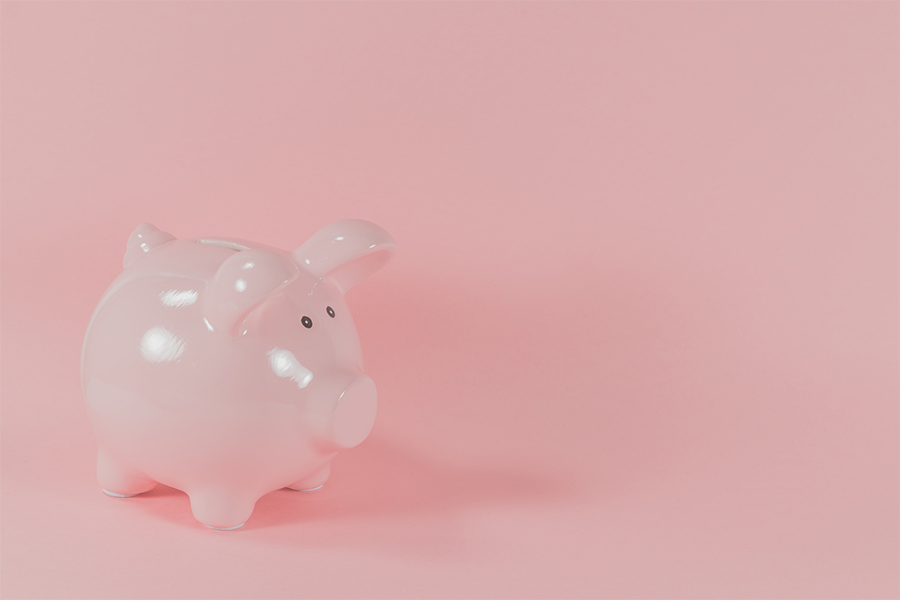 Καθώς η έρευνα βρίσκεται ακόμη στα αρχικά στάδια, τα αποτελέσματα δεν μπορούν να αποδειχθούν πλήρως ή να ποσοτικοποιηθούν, υποδηλώνει ότι η κοινωνική συνταγογράφηση συνεχίζει να αυξάνεται σε εύρος και κλίμακα σε ολόκληρο το Ηνωμένο Βασίλειο. Η πρόκληση είναι να παραδοθεί η ιδέα σε άλλους τομείς .
Ωστόσο, οι απαιτήσεις κατά τη διάρκεια της πανδημίας Covid αφήνουν τις υπηρεσίες υγείας πολύ τεντωμένες. Επιπλέον, οι συνέπειες από τις καταστάσεις καραντίνας υποδηλώνουν ότι υπάρχουν μακροχρόνιες επιπτώσεις στην ψυχική υγεία.
Η χρηματοδότηση είναι επίσης μια διαρκής πρόκληση. Πολλοί από αυτούς τους οργανισμούς υποχρηματοδοτούνται εδώ και πολύ καιρό σε κοινότητες και τώρα βρίσκονται υπό πρόσθετη πίεση ως αποτέλεσμα του Covid-19 και της παγκόσμιας οικονομικής κρίσης.
Η επιτυχία της κοινωνικής συνταγογράφησης δεν μπορεί να κριθεί αποκλειστικά με βάση την εξοικονόμηση κόστους ή τα κλινικά αποτελέσματα, τελικά είναι ο πρωταρχικός δείκτης που πρέπει να μετρηθεί. Πρόκειται ουσιαστικά για τη βελτίωση της ποιότητας και της ευημερίας των ατόμων, των οικογενειών και των κοινοτήτων τους.
Αν και τα αποτελέσματα μπορεί να είναι δύσκολο να ποσοτικοποιηθούν, οι διαχρονικές μελέτες θα αξιολογήσουν, με τον καιρό, τον πραγματικό αντίκτυπο και την επιρροή του .
Η κυβέρνηση και οι ροές χρηματοδότησης είναι ζωτικής σημασίας για τη συνεχιζόμενη επιτυχία της. Η κοινωνική πολιτική και η στρατηγική θα διαδραματίσουν επίσης βασικό ρόλο
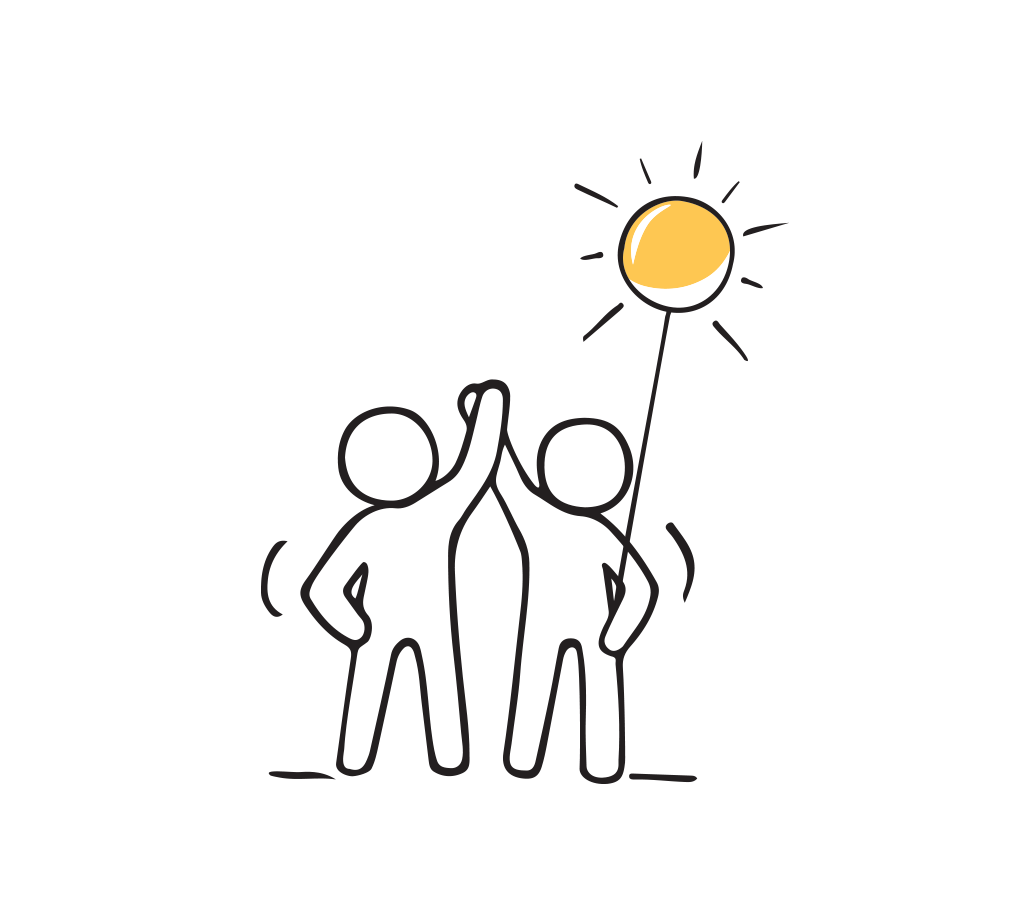 Ας γιορτάσουμε τη μάθηση
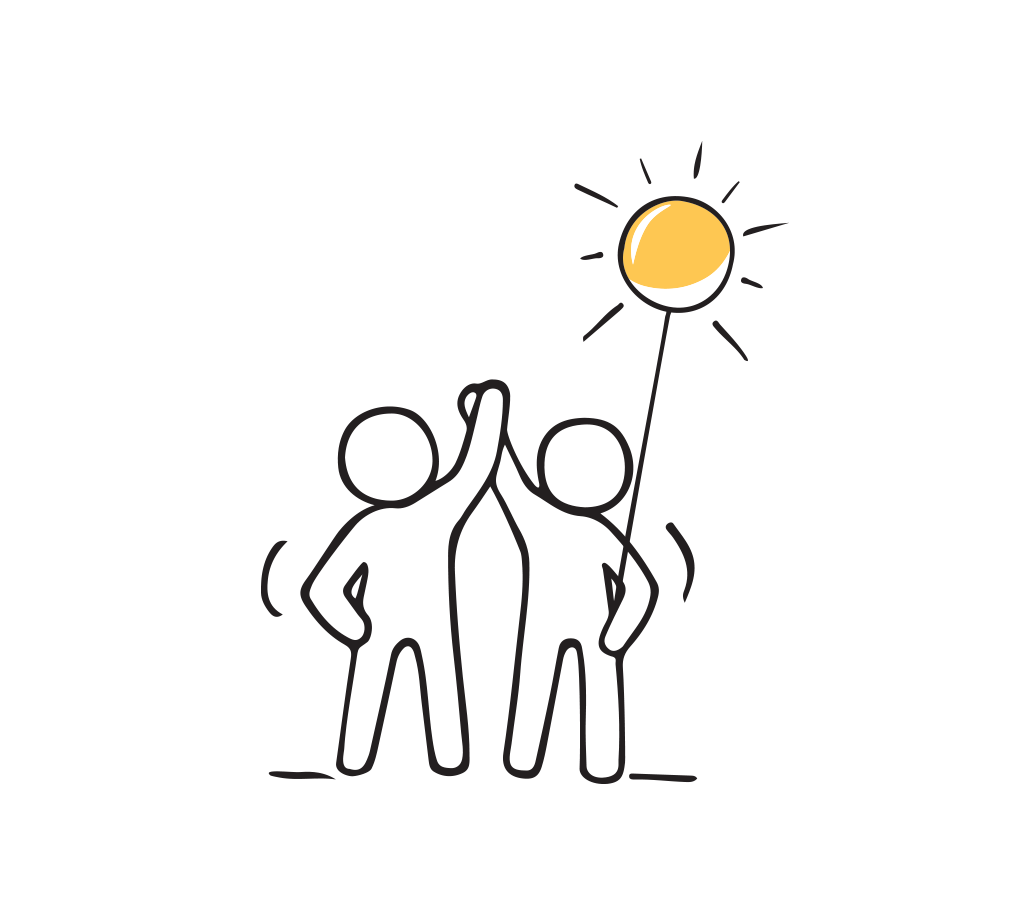 Ας γιορτάσουμε τη μάθησή σας αναπτύσσοντας τον δικό σας ιστό φροντίδας. 
Λοιπόν τώρα είναι σε σας…
Για να ενσωματώσετε τις πληροφορίες και τα παραδείγματα που είναι διαθέσιμα σε αυτό το θέμα, το έργο ACTIVATE θα ήθελε να επινοήσετε έναν ιστό φροντίδας για έναν από τους χρήστες των υπηρεσιών σας ή τον οργανισμό σας.
Μην ανησυχείτε, υπάρχουν πολλά παραδείγματα προς εξερεύνηση στον παρακάτω σύνδεσμο για να σας βοηθήσουν σε αυτήν την εργασία.
https://www.nationalvoices.org.uk/publications/our-publications/webs-care 
Ένας από τους συνεργάτες του έργου μας, ο οργανισμός NLDCHP παρουσιάζει επίσης τον δικό του ιστό φροντίδας που καθοδηγείται από την υπηρεσία.
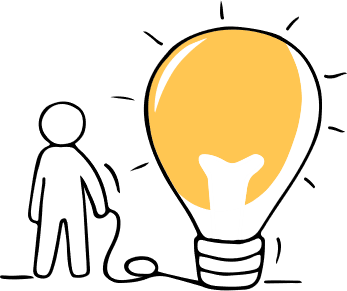 Ας γιορτάσουμε τη μάθηση
New Lodge Duncairn Community Health Partnership


Το NLDCHP είναι ένα Κέντρο Υγιεινής Διαβίωσης που βρίσκεται στο Βόρειο Μπέλφαστ και η εμπειρία διασφαλίζει ότι το προσωπικό γνωρίζει ότι καθώς οι άνθρωποι περνούν από δύσκολες καταστάσεις με συνεχή προβλήματα υγείας και μερικές φορές η ανάγκη μπορεί να κατακλύσει τη διαθεσιμότητα υπηρεσιών για την αντιμετώπισή τους.
Επομένως, χρησιμοποιούμε το πρότυπο “web of care” με ευάλωτες οικογένειες για να απεικονίσουμε και να βοηθήσουμε στον εντοπισμό μιας σειράς υπηρεσιών υποστήριξης στην περιοχή τους.
Αρχικά, μπορείτε να επιλέξετε έναν ασθενή/χρήστη υπηρεσίας με τον οποίο συνεργάζεστε ή ακόμα και να αναπτύξετε έναν ιστό φροντίδας για τον οργανισμό σας. Για κάθε ιστό φροντίδας θα πρέπει να αναφέρετε λεπτομερώς το υπόβαθρο και το πλαίσιο στο οποίο χρησιμοποιείται το μοντέλο. Κατά τη δημιουργία του ιστού φροντίδας για την οικογένεια των υπηρεσιών τους, η NLDCHP εξέτασε:








Η σύνθεση των μελών της οικογένειας, η τοποθεσία της κληρονομιάς και το περιβάλλον - συγκοινωνιακές συνδέσεις, καταστήματα, εγκαταστάσεις, πάρκα, χώροι πρασίνου.
          
Η στεγαστική τους κατάσταση-κοινωνική, ιδιόκτητη ενοικίαση, καλύπτει τις ανάγκες τους; και αναδυόμενα ζητήματα υγείας και κοινωνικής φροντίδας . Η κοινότητά τους και τυχόν συστήματα υποστήριξης που μπορεί να διαθέτουν.
Εργασιακή κατάσταση/κύρια πηγή εισοδήματος. Αυτές οι βασικές πληροφορίες χρησιμοποιούνται για την ανάπτυξη του ιστού της φροντίδας εξερευνώντας τα διαθέσιμα κοινοτικά περιουσιακά στοιχεία/πόρους που θα μπορούσε να έχει ήδη η οικογένεια επωφελήθηκε παράλληλα με τις πιο επίσημες νομοθετικές υποστηρίξεις.
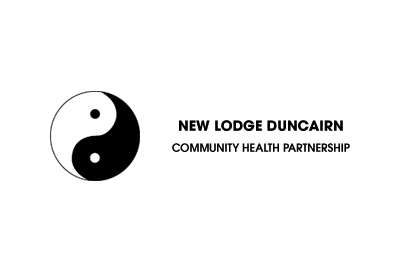 Πληροφορίες & Περιεχόμενο φόντου
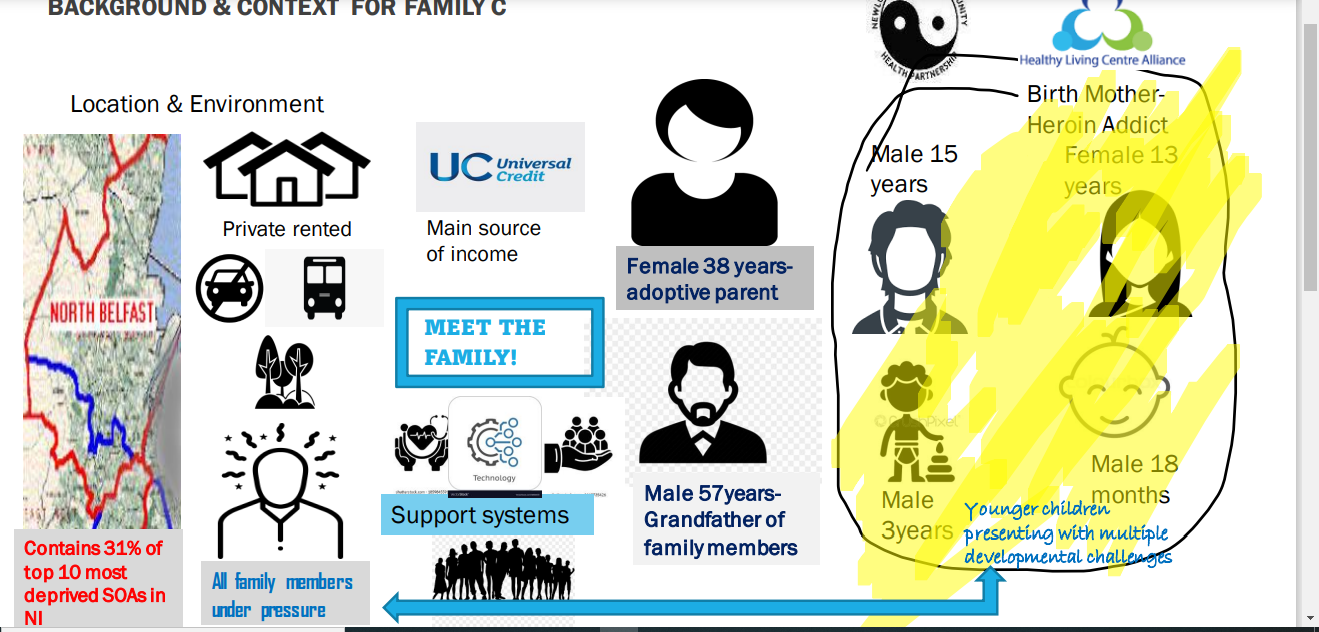 Ιστός φροντίδας
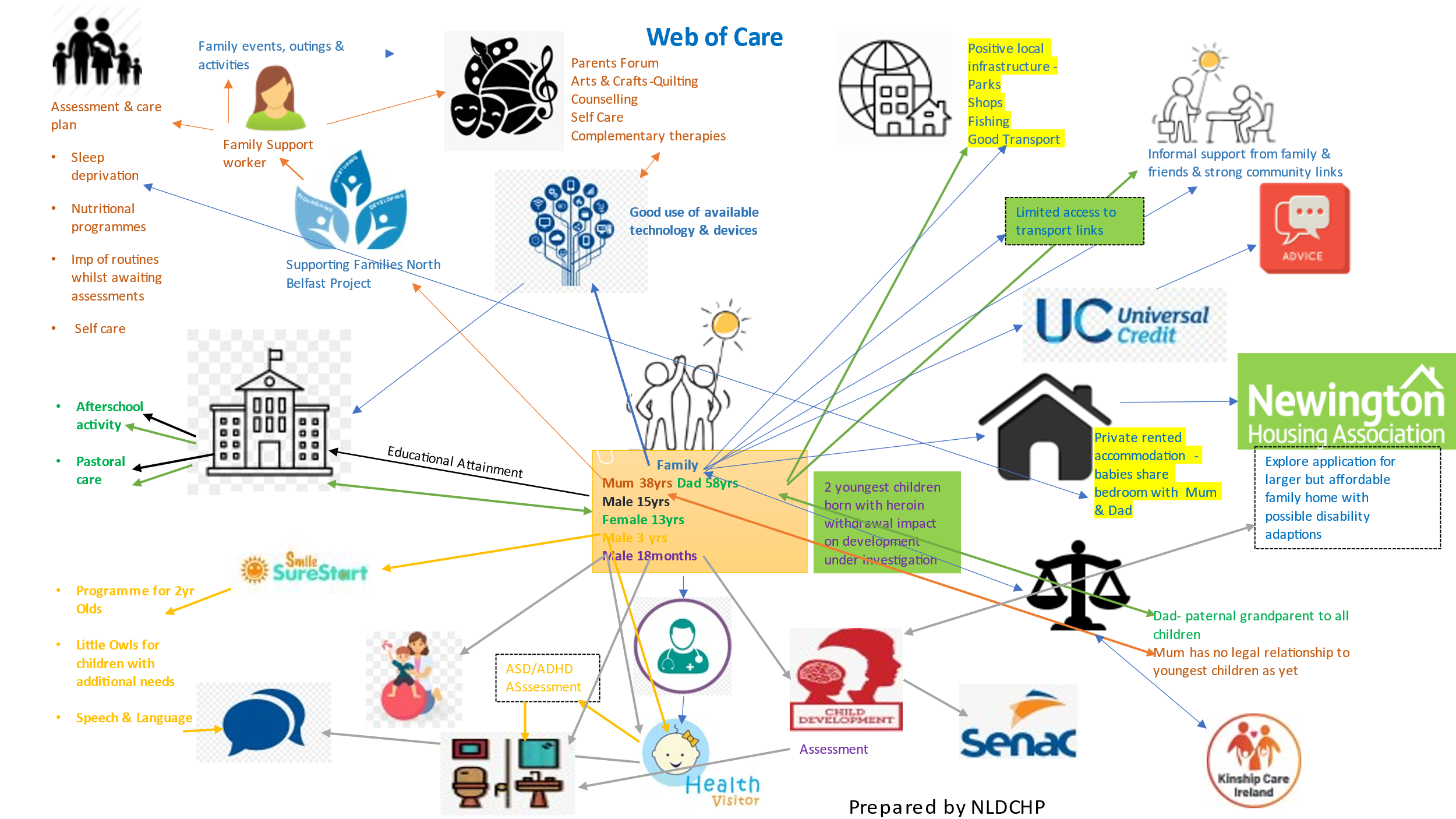 Υποστήριξη Κοινότητας-συμβουλευτική, ομάδες & οργανώσεις
Πρότυπο 
Ιστού 
φροντίδας
ΤΕΧΝΟΛΟΓΙΑ της ΠΛΗΡΟΦΟΡΙΑΣ
Νόμιμες υποστηρίξεις- εκπαιδευτικές ρυθμίσεις κ.λπ
Προσωποκεντρικός σχεδιασμός φροντίδας
Άτυπη υποστήριξη - φίλοι και οικογένεια
Υγεία Υποστηρίζει τόσο επίσημες όσο και ανεπίσημες
Τοπική υποδομή/ Κατάσταση στέγασης
Ενότητα 2
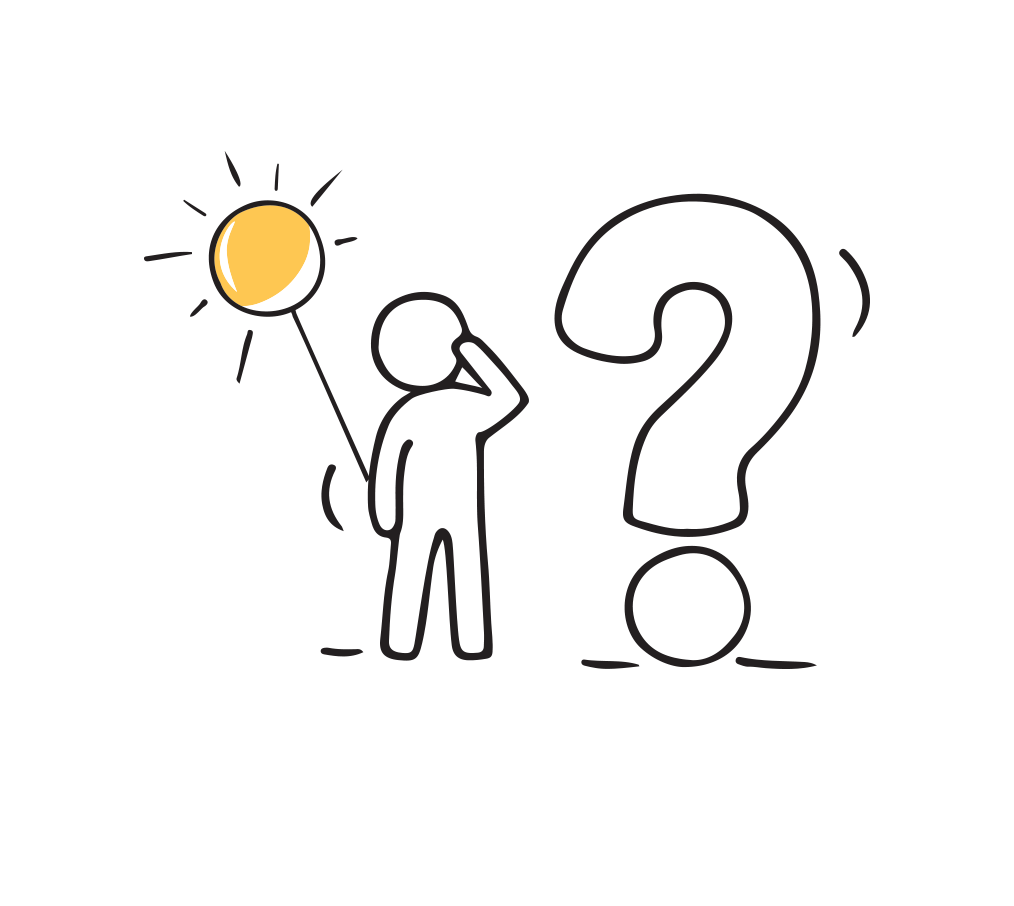 Ο Ρόλος του Επαγγελματία Υγείας & Φροντίδας
Βασικό μαθησιακό αποτέλεσμα 01
Βασικό μαθησιακό αποτέλεσμα 04
Επαναπλαισίωση της συζήτησης γύρω από τα τρέχοντα μοντέλα υγειονομικής περίθαλψης
Ξεπερνώντας την απροθυμία να εμπλακούν
Βασικό Μαθησιακό Αποτέλεσμα 05
Βασικό μαθησιακό αποτέλεσμα 02
Βασικές αρχές δέσμευσης για Επαγγελματίες Υγείας & Φροντίδας
Ισότητα & Πραγματικότητα
Βασικό μαθησιακό αποτέλεσμα 03
Βασικό μαθησιακό αποτέλεσμα 06
Ας γιορτάσουμε τη μάθηση αναπτύσσοντας ένα εργαλείο χαρτογράφησης στοιχείων που βασίζεται στην κοινότητα
Το μοντέλο Steped
Η ιατρική υποστήριξη με κρατάει ζωντανό.
Είναι όμως κυρίως η ψυχολογική και κοινωνική υποστήριξη που με κάνει να ζω
συνομιλία
Επαναπροσδιορίστε και εξετάστε τις βασικές ερωτήσεις
Στην Ενότητα 2, το εκπαιδευτικό πρόγραμμα για Επαγγελματίες Υγείας και Φροντίδας θα βασιστεί στην εισαγωγή στην κοινωνική συνταγογράφηση και στην εξερεύνηση των βασικών στοιχείων που περιγράφονται λεπτομερώς στην Ενότητα 1. Επιδιώκοντας να αναδιατυπωθούν βασικά στοιχεία μοντέλων που έχουν ήδη καθιερωθεί στον τομέα της υγειονομικής περίθαλψης, όπως π.χ. ως συμπαραγωγή, διαχείριση των προσδοκιών και σταδιακά μοντέλα φροντίδας.
Παρέχοντας έτσι μεγαλύτερη κατανόηση των οδών ολιστικής φροντίδας και των προληπτικών μέτρων που μπορούν να βοηθήσουν τους ασθενείς/χρήστες υπηρεσιών να διαχειριστούν αποτελεσματικά τις συνθήκες υγείας, συμπεριλαμβανομένης της ψυχικής υγείας, των περίπλοκων αναγκών και της κοινωνικής απομόνωσης. Να καθιερώσει μια κουλτούρα συνεργασίας με νέες ευκαιρίες, στις οποίες συμβάλλουν όλοι οι τομείς, να δημιουργήσει ένα στρατηγικό όραμα και στόχο για την παροχή υπηρεσιών υψηλής ποιότητας.
Σε αυτήν την ενότητα, το εκπαιδευτικό σεμινάριο για επαγγελματίες υγείας θα διερευνήσει αυτά τα ζητήματα, με τη βοήθεια μιας αφήγησης γύρω από βασικούς όρους, με βίντεο και μελέτες περιπτώσεων για περαιτέρω απεικόνιση και εμπέδωση της μάθησης. Η ενότητα θα προσπαθήσει να απαντήσει σε οποιεσδήποτε ερωτήσεις μπορεί να έχετε:
Γιατί πρέπει να συμμετάσχω;
Πώς ξέρω ότι η παραπομπή που κάνω θα έχει συνέχεια;
Πώς μπορώ να μάθω για τις ευκαιρίες κοινωνικής συνταγογράφησης
      στην περιοχή μου;
Μπορεί η κοινωνική συνταγογράφηση να γεφυρώσει τα κενά;
Η κύρια έμφαση αυτής της ενότητας θα δοθεί στην ορθή πρακτική έννοια της κοινωνικής συνταγογράφησης, αναγνωρίζοντας πλήρως ότι οι επαγγελματίες δεν αναμένεται να έχουν ενημερωμένη γνώση των τοπικών πόρων, αλλά μέσω της χρήσης επαφών με τους τοπικούς εργαζομένους θα τηρούνται ενήμεροι για ποιες υπηρεσίες είναι διαθέσιμες στην τοπική και ευρύτερη κοινότητα.
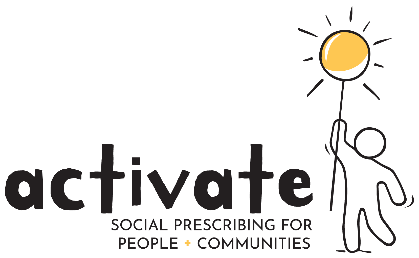 Επαναπλαισίωση της συνομιλίας
Βιοψυχοκοινωνικό μοντέλο
Οι γενικοί ιατροί και άλλοι επαγγελματίες είναι εξοικειωμένοι με το βιοψυχοκοινωνικό μοντέλο της υγειονομικής περίθαλψης. Σύμφωνα με αυτήν την έννοια, οι αλληλεπιδράσεις μεταξύ της γενετικής σύνθεσης των ανθρώπων (βιολογία), της ψυχικής υγείας και προσωπικότητας (ψυχολογία) και του κοινωνικοπολιτισμικού περιβάλλοντος (κοινωνικός κόσμος) συμβάλλουν στην εμπειρία ενός ατόμου για την υγεία ή την ασθένεια.
Το κοινωνικοπολιτισμικό περιβάλλον γίνεται πιο σημαντικό στην παροχή υγειονομικής περίθαλψης και η κοινωνική συνταγογράφηση βασίζεται σε αυτό το μοντέλο χρησιμοποιώντας τα πλεονεκτήματα της τοπικής κοινότητας
Οι γενικοί ιατροί και το προσωπικό υγειονομικής περίθαλψης μπορούν να έχουν μια επιλογή μη ιατρικής παραπομπής που λειτουργεί παράλληλα με τις υπάρχουσες ιατρικές θεραπείες.
Οι κοινοτικές διέξοδοι και οι πόροι επιτρέπουν μια περαιτέρω διάσταση παραπομπής.








Ο ασθενής είναι συνδεδεμένος με τις κοινοτικές υπηρεσίες είτε για τη διατήρηση των σημερινών επιπέδων φυσικής κατάστασης είτε μπορεί να λειτουργήσει ως παρέμβαση υποχώρησης μόλις ολοκληρωθεί μια κλινική παρέμβαση ή ως παρέμβαση διακοπής κατά τη διάρκεια της περιόδου αναμονής για μια κλινική παρέμβαση.
Μπορεί η κοινωνική συνταγογράφηση να γεφυρώσει τα κενά;
https://www.cambridge.org/core/journals/primary-health-care-research-and-development/article/can-social-prescribing-provide-the-missing-link/9AEB484609AADB9EAA480D42E301700F
Κατανοώντας το νόημα της κοινωνικής συνταγογράφησης
https://westminsterresearch.westminster.ac.uk/download/f3cf4b949511304f762bdec137844251031072697ae511a462eac9150d6ba8e0/1340196/Making%2696/Making%social-sense
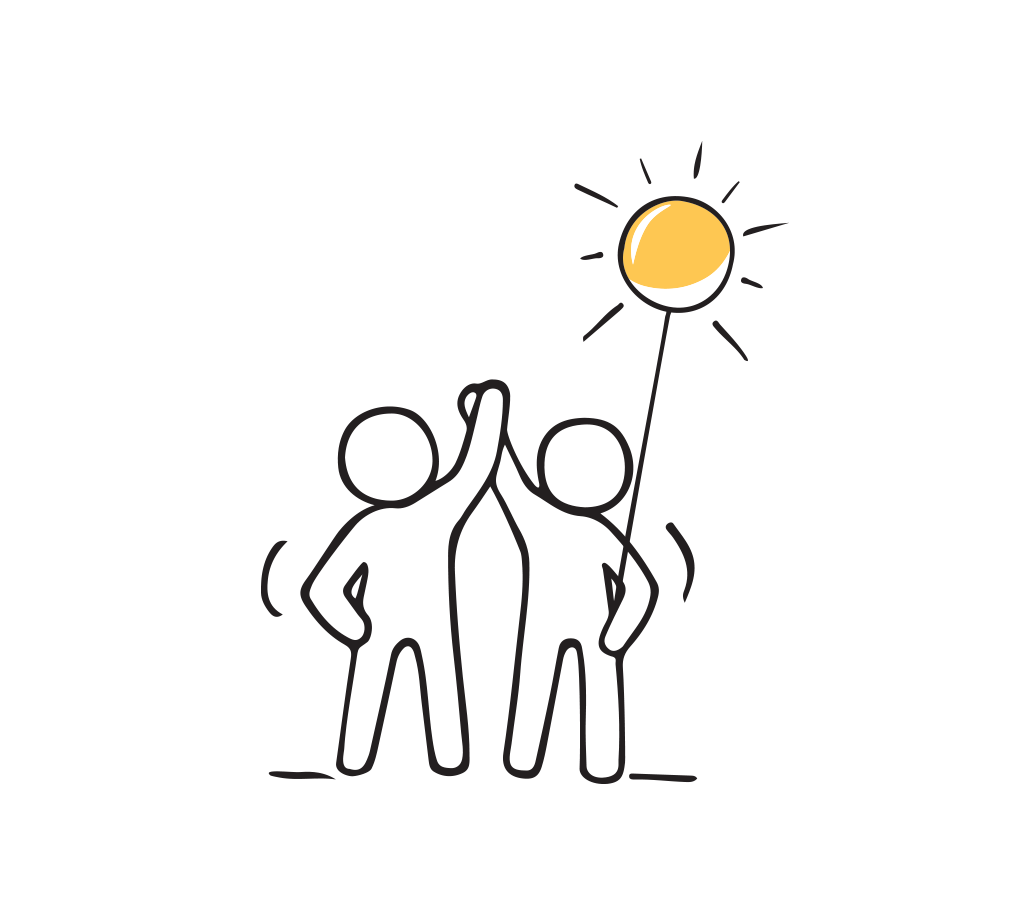 Συν-σχεδιασμός & Συμπαραγωγή
Σε αυτήν την επόμενη ενότητα θα διερευνήσουμε πληρέστερα τις βασικές έννοιες που ισχύουν ήδη σε επαγγελματικούς χώρους υγείας και φροντίδας και θα προσθέσουμε την περαιτέρω διάσταση που επιτρέπει την αποτελεσματική και αποτελεσματική κοινωνική συνταγογράφηση.
Ο ακόλουθος ορισμός συνοψίζει αυτές τις έννοιες με πρακτικό τρόπο:
« Ο συν-σχεδιασμός είναι μια προσπάθεια ορισμού ενός προβλήματος και στη συνέχεια ορισμού λύσης. Συμπαραγωγή είναι η προσπάθεια υλοποίησης της προτεινόμενης λύσης. η συνδημιουργία είναι η διαδικασία με την οποία οι άνθρωποι κάνουν και τα δύο .»
 https://www.stakeholderdesign.com/co-production-versus-co-design-what-is-the-difference/#:~:text=Co%2Ddesign%20is%20an%20attempt,by%20which%20people% 20%20και τα δύο
Οι έννοιες του συν-σχεδιασμού και της συμπαραγωγής είναι κεντρικές στην κοινωνική συνταγογράφηση και είναι πολύ οικείες έννοιες για τους επαγγελματίες υγείας και φροντίδας στην καθημερινή τους εργασία. Στην εισαγωγή του μαθήματος αναφερθήκαμε και δώσαμε κάποιες βασικές πληροφορίες για αυτές τις έννοιες τις οποίες θα επανεξετάσουμε εδώ και θα επιδιώξουμε να προωθήσουμε την κατανόηση της συμπαραγωγής που είναι αμοιβαία επωφελής για ασθενείς, επαγγελματίες υγείας και περίθαλψης μαζί με κοινοτικές και εθελοντικές οργανώσεις και εταίρους ΜΚΟ. Αυτό το πρόσθετο επίπεδο υποστήριξης ενσωματώνει την κοινωνική συνταγογράφηση στην παροχή υγειονομικής περίθαλψης.
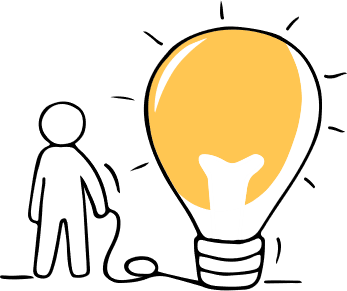 Συν-σχεδιασμός
Συμπαραγωγή
Είναι η διαδικασία μέσω της οποίας ορίζεται ένα πρόβλημα και ως εκ τούτου μια λύση
Είναι η διαδικασία μέσω της οποίας θα εφαρμοστεί η προτεινόμενη λύση
03
02
04
01
Πλαισιώνετε ξανά τις έννοιες
Συνδημιουργία
Είναι η διαδικασία μέσω της οποίας οι άνθρωποι κάνουν όλα τα παραπάνω
Διαδικασία όπου αναζητούμε αν υπάρχει κάποιο εμπόδιο ή ανισότητα στην παροχή υγείας
«Η συμπαραγωγή έχει να κάνει με το συνδυασμό των αμοιβαίων δυνατοτήτων και ικανοτήτων μας, έτσι ώστε να μπορούμε να συνεργαζόμαστε μεταξύ μας σε ίση βάση για να επιτύχουμε θετικές αλλαγές».
http://www.coproductionscotland.org.uk/about/what-is-co-production/
Συν-σχεδιασμός & Συμπαραγωγή
Οι επαγγελματίες υγείας και φροντίδας που εργάζονται στο Ηνωμένο Βασίλειο και την Ιρλανδία θα είναι εξοικειωμένοι με τους διάφορους Οδηγούς Συμπαραγωγής του Υπουργείου Υγείας που περιγράφονται αναλυτικά ως εξής:
https://www.health-ni.gov.uk/publications/co-production-guide-northern-ireland-connecting-and-realising-value-through-people
https://www.govint.org/fileadmin/user_upload/publications/Co-Production_of_Health_and_Wellbeing_in_Scotland .pdf 
https://www.england.nhs.uk/get-involved/resources/co-production-resources/ 
http://www.1000livesplus.wales.nhs.uk/sitesplus/documents/1011/T4I%20%288%29%20Co-production.pdf
https://www.hse.ie/eng/services/list/4/mental-health-services/advancingrecoveryireland/national-framework-for-recovery-in-mental-health/co-production-in-practice-guidance- έγγραφο-2018-έως-2020.pdf
Συν-σχεδιασμός & Συμπαραγωγή
Προηγούμενες εμπειρίες και η πανδημία του Covid 19 έχουν αποκαλύψει τη συνεχιζόμενη αποτυχία των παραδοσιακών προσεγγίσεων για την κάλυψη αυξανόμενων επιπέδων αναγκών υγείας. Συμβατικά, οι υποκείμενες αιτίες της κακής υγείας δεν αντιμετωπίζονται ολιστικά, όπως τα ζητήματα ανισότητας, της στέγασης. φτώχεια, μορφωτικό επίπεδο και μειωμένες ευκαιρίες. Ως αποτέλεσμα, οι άνθρωποι αισθάνονται συχνά αποδυναμωμένοι και υπάρχει περιφρόνηση για τις δικές τους εμπειρίες και γνώσεις όσον αφορά την παροχή συστημάτων υγείας που παρέχονται από συμβούλια, υπηρεσίες υγείας ή εκπαίδευση.
Αυτή η ανισορροπία ισχύος πρέπει να αντιμετωπιστεί ως μέρος της παγκόσμιας ανάπτυξης των Ολοκληρωμένων Συστημάτων Φροντίδας. Η συμπαραγωγή είναι ένα σημαντικό μέρος της θετικής ενσωμάτωσης αυτής της διαδικασίας, καθώς συνδυάζει τις καλύτερες δημόσιες υπηρεσίες μαζί με τις κοινότητες. Αυτή η διαδικασία επιβεβαιώνει μια νέα δέσμευση στο κοινωνικό μοντέλο της υγειονομικής περίθαλψης. Στην ευθυγράμμιση των περιουσιακών στοιχείων και των δεξιοτήτων των χρηστών υπηρεσιών με την κατάλληλη κατανομή πόρων σε όλα τα επίπεδα.


Παραδείγματα και συζητήσεις σχετικά με τη συμπαραγωγή από την Κοινότητα ως εξής
https://www.cdhn.org/sites/default/files/FACTSHEETS%2018%20Co-Production%202017.pdf 
https://www.scie.org.uk/publications/guides/guide51/what-is-coproduction/principles-of-coproduction.asp
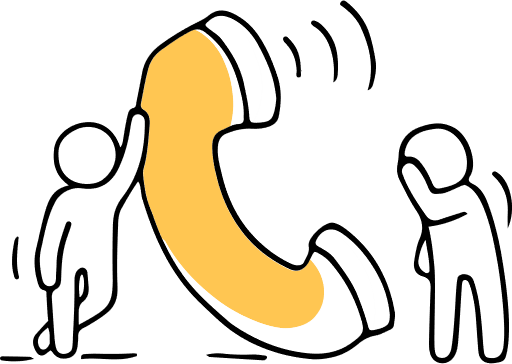 Ισότητα & Πραγματικότητα
Για να συζητήσουμε για τη συμπαραγωγή είναι απαραίτητο να απευθυνθούμε στον ελέφαντα στο δωμάτιο-ισότητα. Η έρευνα έχει δείξει ότι ο Covid 19 έχει επηρεάσει πιο σοβαρά τα πιο ευάλωτα μέλη των κοινοτήτων μας. Δεν υπάρχει κλινικός ορισμός του τι συνιστά μια ευάλωτη ομάδα, οι ακόλουθες κατηγορίες περιγράφουν ένα ευρύ πλαίσιο ταξινόμησης:
Οικονομική συγκυρία
Τόπος κατοικίας
Πολιτιστικό υπόβαθρο/ εθνικότητα/ ιστορία
Ηλικία
Συνθήκες υγείας- καταληκτικές καταστάσεις, ψυχική ασθένεια καθώς και λειτουργική κατάσταση και αναπηρία
https://journals.sagepub.com/doi/abs/10.1177/0009922820973018?journalCode=cpja 
Τα ζητήματα σχετικά με την ισότητα όσον αφορά την πρόσβαση σε υπηρεσίες ή πόρους, υποστηρίζονται από την ικανότητα του ατόμου να επιδιώκει την υποστήριξη που χρειάζεται και ότι τα άτομα με περιορισμένο αλφαβητισμό υγείας συχνά δεν μπορούν να έχουν πρόσβαση στις πληροφορίες που χρειάζονται. Αυτή η αδυναμία πρόσβασης σε υπηρεσίες ανοίγει τη συζήτηση για την ισότητα v's equity.
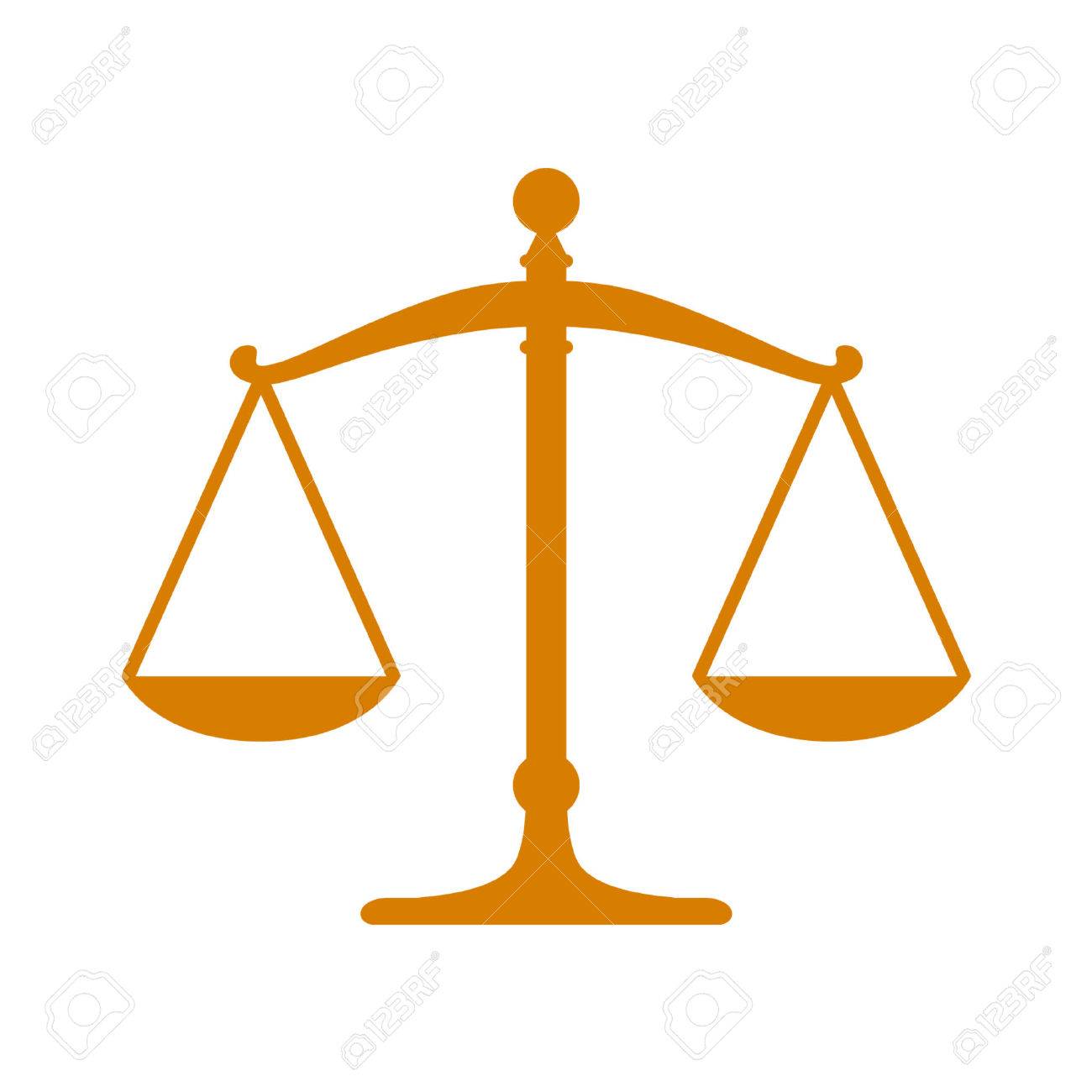 Ισότητα και Πραγματικότητα https://interactioninstitute.org/equality-equality-cartoon-gallery /
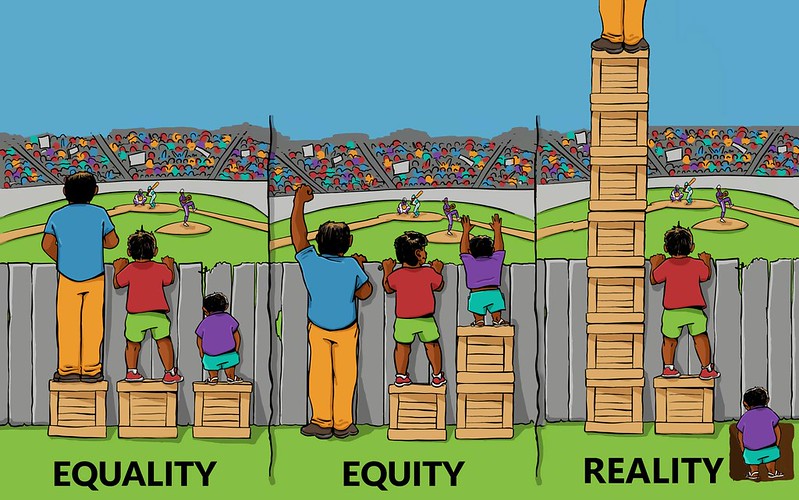 Ισότητα – Η υπόθεση είναι ότι όλοι επωφελούνται από τις ίδιες ενισχύσεις, αυτό θεωρείται ίση μεταχείριση
Ισότητα & Πραγματικότητα
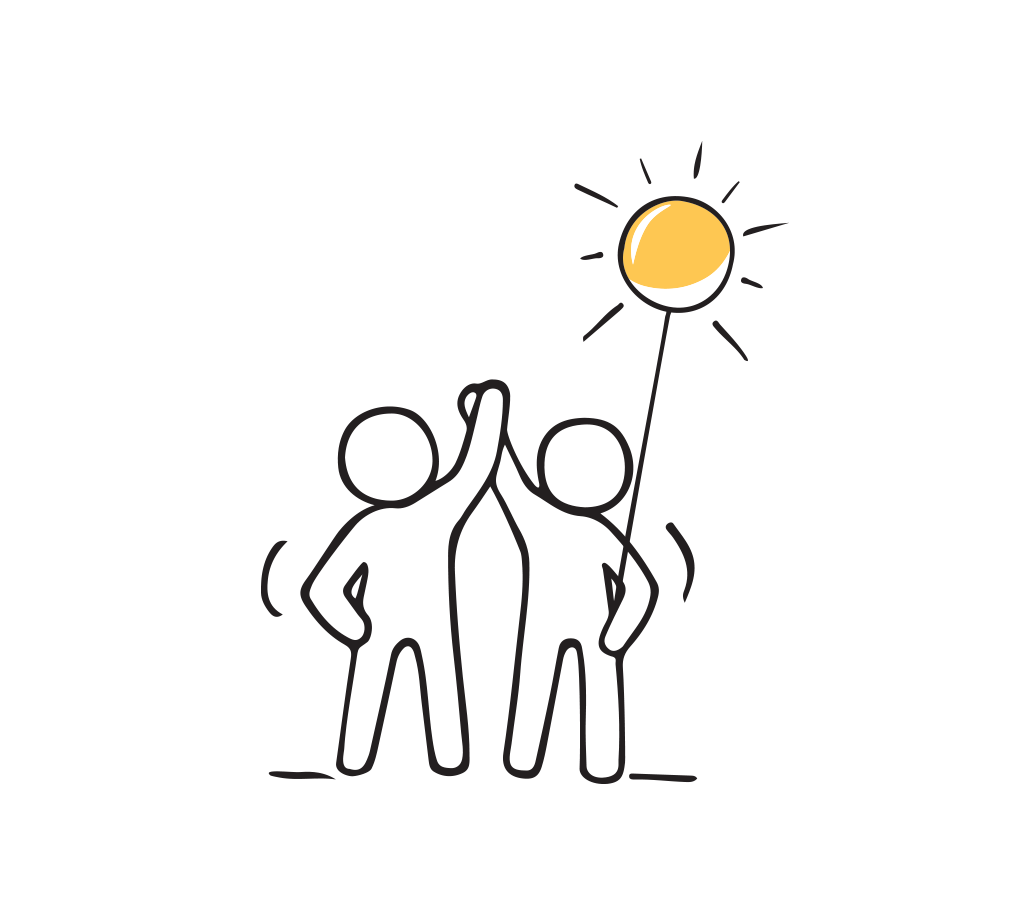 Ισότητα -
Η υπόθεση είναι ότι όλοι επωφελούνται από την ίδια υποστήριξη, αυτό θεωρείται ίση μεταχείριση.
Ο καθένας λαμβάνει την υποστήριξη που χρειάζεται.

 
Η πραγματικότητα… 
Πραγματικότητα-
Το κάθε άτομο παίρνει περισσότερα από όσα χρειάζεται, ενώ ο άλλος παίρνει λιγότερα από όσα χρειάζεται, έτσι δημιουργείται μια τεράστια ανισότητα.
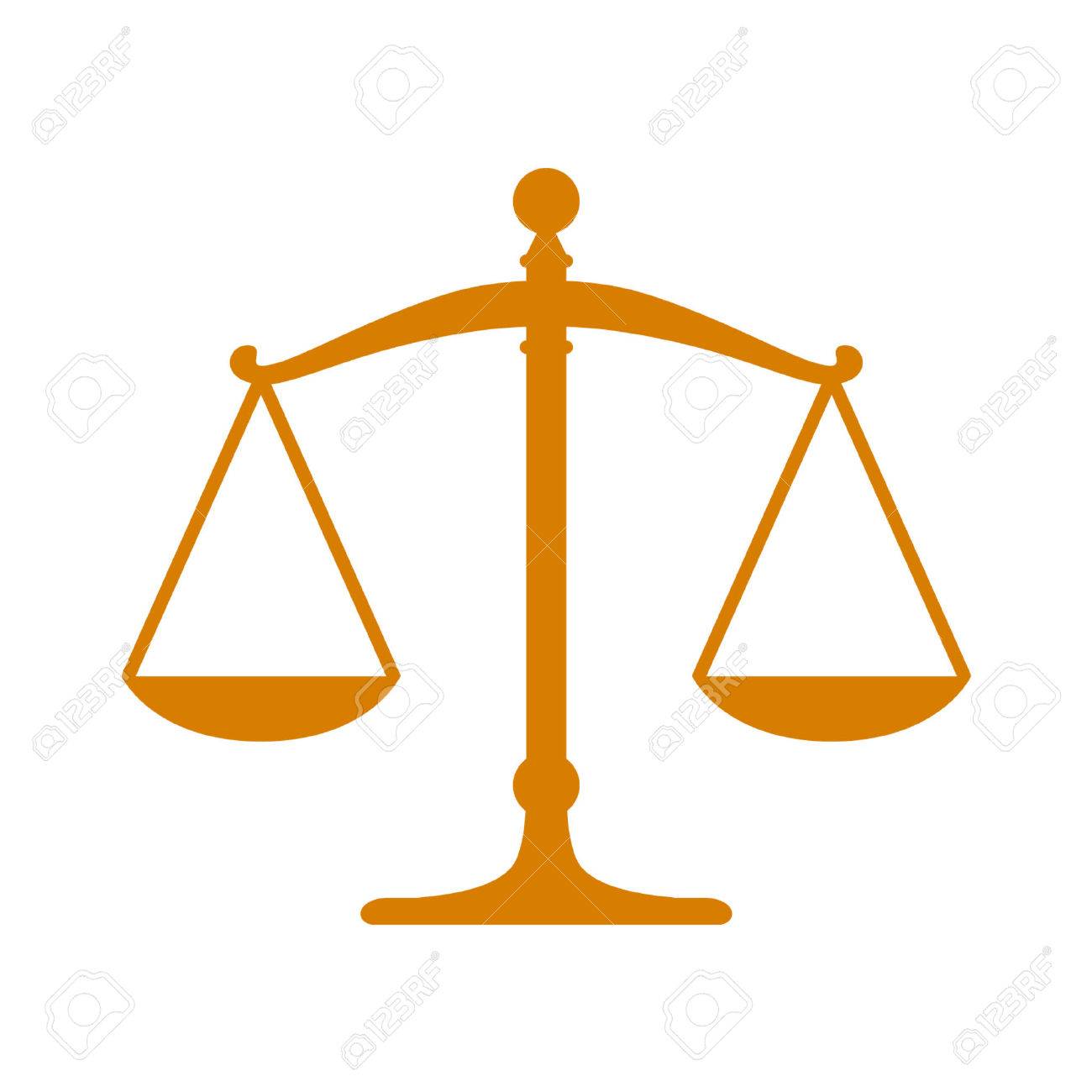 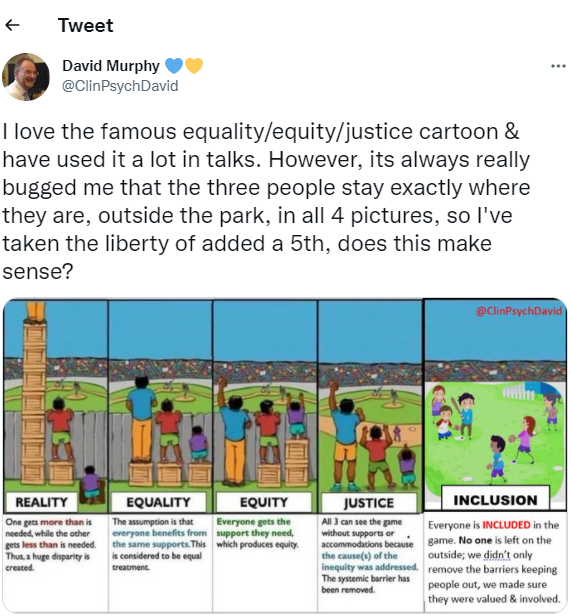 Ισότητα & Πραγματικότητα
Πρέπει να είμαστε ικανοποιημένοι;
Ο καθηγητής Ντέιβιντ Μέρφι, κλινικός ψυχολόγος , δεν συμφωνεί, όπως θα δείτε από τον λογαριασμό του στο twitter.
https://www.plymouth.ac.uk/staff/david-murphy
Δικαιοσύνη: Και οι 3 μπορούν να δουν το παιχνίδι χωρίς υποστήριξη ή προσαρμογές επειδή αντιμετωπίστηκε η αιτία της ανισότητας - το συστημικό εμπόδιο έχει αφαιρεθεί.
Συμπερίληψη: Όλοι ΠΕΡΙΛΑΜΒΑΝΟΝΤΑΙ στο παιχνίδι, κανείς δεν μένει στο εξωτερικό, δεν καταργήσαμε μόνο τα εμπόδια που κρατούσαν τον κόσμο έξω, φροντίσαμε να εκτιμηθούν και να εμπλακούν
Ισότητα & Πραγματικότητα
Οι κοινοτικές και εθελοντικές οργανώσεις καθώς και οι ΜΚΟ έχουν μακρά κληρονομιά να προσεγγίζουν αυτούς που είναι δύσκολο να προσεγγιστούν ή που σπάνια ακούγονται, και γι' αυτό η κοινωνική συνταγογράφηση μπορεί να διαδραματίσει τόσο ζωτικό και αποτελεσματικό ρόλο στην υγεία της κοινότητας στον 21ο αιώνα . Για τους επαγγελματίες αυτές δεν θα είναι νέες έννοιες, αλλά αυτό το μάθημα στοχεύει να επαναπροσδιορίσει τις ευκαιρίες και τις δυνατότητες που είναι διαθέσιμες εκτός του περιβάλλοντος υγειονομικής περίθαλψης σας.
Αυτή η δυνατότητα θα βελτιώσει τα αποτελέσματα για τους ασθενείς/χρήστες υπηρεσιών σας μέσω της παροχής κοινοτικών προγραμμάτων υγείας, τα οποία, ενώ αντιμετωπίζουν ζητήματα υγείας, θα συνδέουν επίσης τους ανθρώπους με την ευρύτερη κοινότητα, μειώνοντας έτσι την κοινωνική απομόνωση.
Ολοκληρωμένα γ είναι συστήματα αναπτύσσονται παγκοσμίως, αν και εξακολουθούν να υπάρχουν εμπόδια σε σχέση με τις ρυθμίσεις διακυβέρνησης και λογοδοσίας, προστίθενται στους ρόλους και τις ευθύνες σε όλα τα επίπεδα, καθώς και στις χρηματοοικονομικές ατζέντες που απαιτούνται για να ενωθούν όλα αυτά. Προχωρώντας είναι ένα έργο σε εξέλιξη και οι ρόλοι και οι ευθύνες θα εξελιχθούν και θα προχωρήσουν με την εμπειρία.
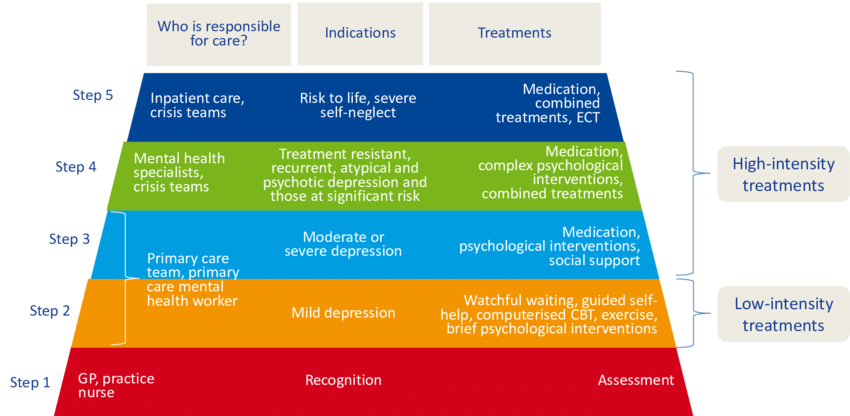 Mοντέλα φροντίδας
Η αξία των υπηρεσιών που βασίζονται στην κοινότητα μπορεί να βρεθεί στην ικανότητά τους να παρέχουν υπηρεσίες υποστήριξης Βαθμίδας 1/2 μέχρι να είναι διαθέσιμες κλινικές υποστηρίξεις. Αυτό το κλιμακωτό μοντέλο φροντίδας προτάθηκε για πρώτη φορά στη Βόρεια Ιρλανδία ως μέρος της επιθεώρησης Bamford [όπως υποστηρίζεται από το Εθνικό Ινστιτούτο Αριστείας Υγείας & Φροντίδας (NICE)] Το σχέδιο δράσης Bamford 2009-11 θα παρείχε το πλαίσιο για κάθε μελλοντική παροχή ψυχικής υπηρεσίες υγείας με τον αριθμό και τη φύση των βημάτων που ποικίλλουν ανάλογα με την αντιμετώπιση της ανάγκης.
Αυτό το διάγραμμα απεικονίζει το μοντέλο σε κλινικό περιβάλλον










https://www.researchgate.net/publication/302519689_MODEL_FOR_THE_ORGANIZATION_AND_REIMBURSEMENT_OF_PSYCHOLOGICAL_AND_ORTHO_PEDAGOGICAL_CARE_IN_BELGIUM
Mοντέλα φροντίδας
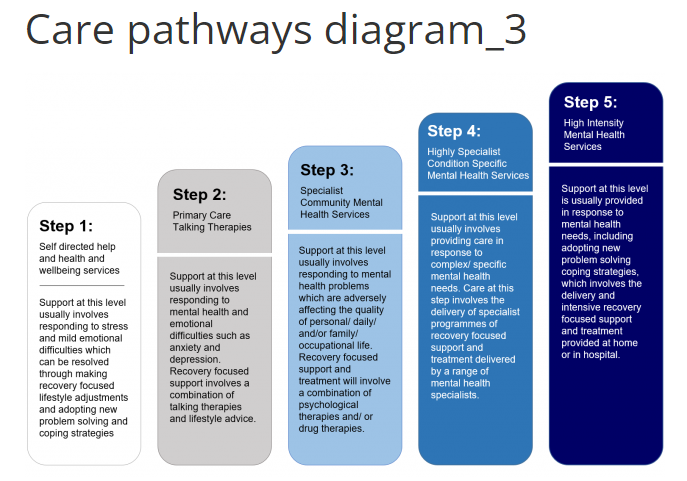 Η σταδιακή φροντίδα είναι μια βασισμένη σε στοιχεία, σταδιακή προσέγγιση για την παροχή υπηρεσιών ψυχικής υγείας, η οποία περιλαμβάνει μια ιεραρχία παρεμβάσεων —από τις ελάχιστες έως τις πιο εντατικές— προσαρμοσμένες στις ανάγκες του ατόμου. Έχει να κάνει με τη διασφάλιση ότι οι άνθρωποι μπορούν να έχουν πρόσβαση στις πιο κατάλληλες υπηρεσίες για τις ανάγκες ψυχικής τους υγείας ανά πάσα στιγμή—συμπεριλαμβανομένης της ικανότητας να ανεβαίνουν και να κατεβαίνουν σε διαφορετικά επίπεδα φροντίδας καθώς προχωρούν στο ταξίδι ανάρρωσής τους.
Το σχέδιο δράσης Bamford υπογραμμίζει τα βήματα από την ευαισθητοποίηση, την αναγνώριση και την αξιολόγηση/διάγνωση, στο πλαίσιο της πρωτοβάθμιας περίθαλψης στο Βήμα 1, έως τα υψηλότερα στάδια των προγραμμάτων ενδονοσοκομειακής ή εντατικής θεραπείας.
To μοντέλο που απεικονίζεται χρησιμοποιείται επί του παρόντος από τη Συνέλευση της Β. Ιρλανδίας.












https://www.assemblyresearchmatters.org/2017/03/21/mental-health-and-illness-in-northern-ireland-2-service-provision-care-pathways-recovery-focus/care-pathways-diagram_3/
Ξεπερνώντας την απροθυμία να εμπλακούν
Κίνητρο για συμμετοχή
Παρά τα οφέλη για την υγεία, τις επιπτώσεις στους πόρους, τη σχέση κόστους-αποτελεσματικότητας και την έμφαση στην πολιτική υγείας στα προληπτικά μέτρα, εξακολουθεί να φαίνεται να υπάρχει απροθυμία για την πλήρη συμμετοχή στη διαδικασία κοινωνικής συνταγογράφησης . Διάφοροι παράγοντες μπορεί να εμποδίσουν τη συμμετοχή, όπως ο φόβος/άγχος για την αλλαγή, η αίσθηση αμφιθυμίας/αβεβαιότητας/ανησυχίας για την προσπάθεια νέων πρωτοβουλιών. Κάποιοι θα υποστήριζαν ότι είναι ευθύνη του γιατρού να διευθετήσει τις ανάγκες τους και ως ασθενής θα πρέπει να ακολουθούν μόνο τις οδηγίες του γιατρού. Άλλοι δηλώνουν ότι είναι δύσκολο να βρει κανείς το κίνητρο ή την εμπιστοσύνη για να ασχοληθεί με έναν εργαζόμενο στον σύνδεσμο ή με μια κοινωνική ομάδα / δραστηριότητα, ιδιαίτερα για εκείνους που είναι καταθλιπτικοί ή υποφέρουν από άγχος.




Άλλες έρευνες έχουν δείξει ότι ορισμένοι επαγγελματίες υγείας μπορεί να είναι ανθεκτικοί στις αλλαγές και να προτιμούν τις παραδοσιακές μεθόδους φροντίδας. Μερικοί δεν είναι άβολοι με την ανταλλαγή πληροφοριών με τους εργαζόμενους στον σύνδεσμο και με άλλους φορείς , επίσης ορισμένοι ασθενείς μπορεί να μη ρεαλιστικές προσδοκίες από την κοινωνική συνταγογράφηση ως θεραπεία για όλα, και κατά συνέπεια να επιδεινώσουν τις συνθήκες ή την ψυχική τους υγεία. Επίσης, η έλλειψη κατανόησης μπορεί να οδηγήσει σε ακατάλληλες παραπομπές σε λάθος ομάδα-στόχο. Σε αυτήν την περίπτωση, θα μπορούσε να οδηγήσει σε επιπλέον χρόνο και ώρες προσωπικού, προκαλώντας επιπλέον κόστος και καθυστερήσεις.
Περαιτέρω ανάγνωση: Μη κλινικές κοινοτικές παρεμβάσεις: μια συστηματοποιημένη ανασκόπηση των προγραμμάτων κοινωνικής συνταγογράφησης.                                                                           https://www.tandfonline.com/doi/full/10.1080/17533015.2017.1334002
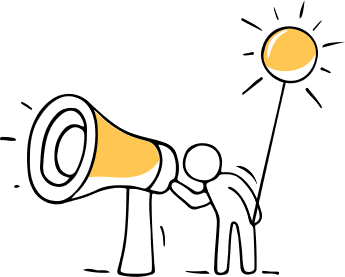 Ξεπερνώντας την απροθυμία να εμπλακούν
Προσωπικό υγειονομικής περίθαλψης και συμμετοχή των ληπτών υπηρεσιών υγείας
Οι πόροι ACTIVATE υποστηρίζουν τους επαγγελματίες υγείας και τους ασθενείς να ξεπεράσουν και να αλλάξουν αυτές τις στάσεις , αντιμετωπίζουν τα εμπόδια στη δέσμευση, δίνοντας τη δυνατότητα στους ασθενείς να διαδραματίσουν ενεργό ρόλο στη φροντίδα τους και διευκολύνουν τις συνομιλίες για τον εντοπισμό των ανησυχιών που θα ήθελαν να εργαστούν.
Η κοινωνική συνταγογράφηση απαιτεί χρόνο, υπομονή, ανοιχτή επικοινωνία, δέσμευση και εμπιστοσύνη για να δημιουργήσει μια σχέση συνεργασίας και εμπλοκή σε κοινοτικές δραστηριότητες. Απαιτεί μια παρακινητική και ανθρωποκεντρική προσέγγιση και σαφή και με σεβασμό ανταλλαγή πληροφοριών .

Ο εργαζόμενος θα εντοπίσει παράγοντες που μπορεί να επηρεάζουν την υγεία και την ευημερία των χρηστών της υπηρεσίας και θα τους βοηθήσει να ενθαρρύνουν και να τους ενδυναμώσουν να κάνουν θετικές αλλαγές συμπεριφοράς, να καθησυχάσουν και να προωθήσουν την αυτοδιαχείριση, να αναπτύξουν στρατηγικές αντιμετώπισης και μια θετική αίσθηση ευημερίας.
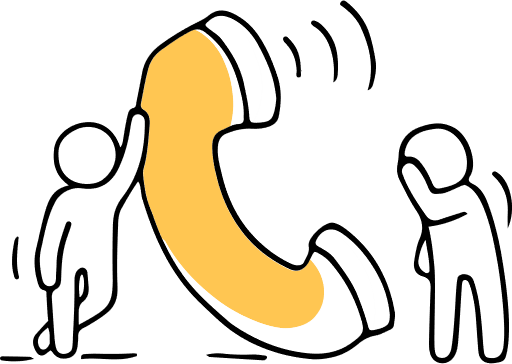 Ο σύμβουλος είναι η κρίσιμη διάσταση στην παροχή ανοιχτής επικοινωνίας, φιλίας και σηματοδότησης.
Υποστήριξη
πρόσωπο με πρόσωπο
Κλήση βίντεο/Εικονική ομάδα συνομιλίας
01
Οι παραπομπές προέρχονται από γενικούς ιατρούς, τοπικές αρχές, φαρμακεία, διεπιστημονικές ομάδες, ομάδες εξιτηρίου από νοσοκομεία, συνεργάτες επαγγελματίες υγείας, πυροσβεστική υπηρεσία, αστυνομία, κέντρα εργασίας, υπηρεσίες κοινωνικής φροντίδας, συλλόγους στέγασης και εθελοντικές και κοινοτικές ενώσεις.
Αυτή η εξατομικευμένη, μη κλινική προσέγγιση δίνει στους ασθενείς περισσότερο χρόνο να επικεντρωθούν σε ό,τι είναι σημαντικό για αυτούς και να δώσουν προτεραιότητα στις ανάγκες τους. Τα σχέδια υποστήριξης μπορούν να αλλάξουν ανάλογα με τις μεταβαλλόμενες ανάγκες του χρήστη της υπηρεσίας, υπάρχουν επακόλουθες ενέργειες όπου οι επαγγελματίες υγείας έρχονται σε επαφή με τον εργαζόμενο στον σύνδεσμο , αυτό είναι προς όφελος όλων των ενδιαφερομένων.
02
Τηλεφωνική Υποστήριξη
03
Πληροφορίες και υποστήριξη για κοινωνική συνταγογράφηση μπορούν να παρέχονται τηλεφωνικά ή διαδικτυακά, και ενημερωτικό υλικό μπορεί να βρεθεί σε όλες τις τοποθεσίες υγειονομικής περίθαλψης, τις βιβλιοθήκες, τα ταχυδρομεία και τις ρυθμίσεις της κοινότητας.
Επισκέψεις στο σπίτι/καφετέριες/
περπάτημα/ψώνια
04
Το πλεονέκτημα της συνάντησης σε μη κλινικά περιβάλλοντα είναι ότι ο συνεργάτης του συνδέσμου μπορεί να δώσει στον ασθενή χρόνο, εστίαση και ενσυναίσθηση, έτσι ώστε να αισθάνεται ότι τον ακούνε και τον κατανοούν, συνεργαζόμενοι στην κοινή λήψη αποφάσεων, υποστηρίζοντας τον προγραμματισμό και την εξατομικευμένη φροντίδα.
Δραστηριότητες και ραντεβού στην κοινότητα
05
Αυτά περιλαμβάνουν μαθήματα/ χόμπι/ μαγειρική/κηπουρική/ σκάκι/ IT/ δημιουργικές τέχνες/ομάδες υποστήριξης/ ομιλητική θεραπεία/ εργαστήρια/ κοινωνικές ομάδες/ κέντρα αναψυχής/ βιβλιοθήκες/κινηματογράφο/πρωινά καφέ.
Τα αποτελέσματα ήταν ενθαρρυντικά
Συνολικά, η ανατροφοδότηση σχετικά με την κοινωνική συνταγογράφηση ήταν θετική . Ο στόχος να υποστηρίξει τη μακροπρόθεσμη αλλαγή συμπεριφοράς και την καλύτερη αυτοφροντίδα είχε πολλά υποσχόμενα αποτελέσματα. Η έρευνα έχει δείξει σημαντική βελτίωση στην ποιότητα ζωής και τη γενική ευημερία των χρηστών υπηρεσιών και επιτρέπει στους ασθενείς να έχουν μεγαλύτερο έλεγχο στη ζωή τους.
Επιπλέον, υπάρχει μια αναφερόμενη μείωση στα επίπεδα της κατάθλιψης, του άγχους και της μοναξιάς μεταξύ εκείνων που συμμετείχαν στη διαδικασία, όπως θα δείτε από την προηγούμενη διαφάνεια ο ρόλος του εργάτη συνδέσμου είναι κρίσιμος. Αντιμετωπίζει επίσης ευρύτερες επιπτώσεις καθώς συμβάλλει στην υπέρβαση των κοινωνικών ανισοτήτων αντιμετωπίζοντας ψυχικά, ψυχοκοινωνικά και κοινωνικοοικονομικά ζητήματα. Τα ενθαρρυντικά ευρήματα αποκάλυψαν μείωση του κόστους υγειονομικής περίθαλψης, με το πρόσθετο πλεονέκτημα της μείωσης της αυξανόμενης πίεσης στις κλινικές γενικής ιατρικής, στις επισκέψεις Α&Ε και στις παραπομπές δευτεροβάθμιας περίθαλψης.


Αυτές είναι πολύ εμπνευσμένες εξελίξεις λαμβάνοντας υπόψη τις τρέχουσες στιγμές και πώς η πανδημία του Covid 19 έχει επηρεάσει την Υπηρεσία Υγείας. Οι πληροφορίες είναι διαθέσιμες στο διαδίκτυο και υπάρχουν πολλά ενημερωτικά φυλλάδια σε όλες τις τοποθεσίες υγειονομικής περίθαλψης, τις βιβλιοθήκες, τα ταχυδρομεία και τις ρυθμίσεις της κοινότητας.
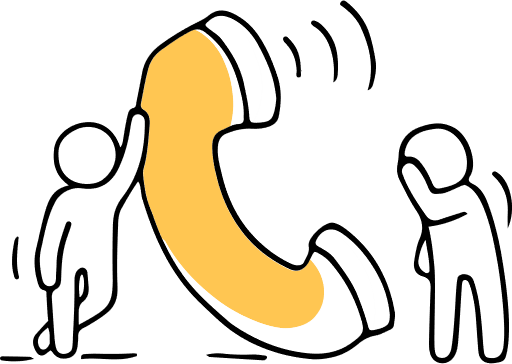 Μελέτη περίπτωσης: Γνωρίστε τη Josephine -56 ετών
Κατάσταση Ψυχικής Υγείας
Κατάσταση σωματικής υγείας
Παρακολουθείται τακτικά από τον γιατρό της με προβλήματα ψυχικής υγείας, πονοκεφάλους και στομαχικά προβλήματα. Λαμβάνει αρκετά βαριά φάρμακα για το άγχος και νιώθει πολύ άσχημα ψυχολογικά λόγω της ψυχικής και σωματικής της υγείας
Είναι υπέρβαρη, τρώει ανθυγιεινά και σπάνια ασκείται.
02
03
Η ζωή στο σπίτι
01
Ζει με τον σύντροφο της, αλλά η σχέση είναι τεταμένη. Η Josephine είναι άνεργη λόγω κακής υγείας και βασίζεται σε επιδόματα, αλλά ο σύντροφός της εργάζεται .
04
Τρέχουσα κατάσταση
Βιώνει άγχος λόγω σύγκρουσης με τον ευρύτερο οικογενειακό κύκλο και με τον σύντροφό της.
ΒΗΜΑ
ΒΗΜΑ
ΒΗΜΑ
ΒΗΜΑ
01
02
03
04
Αναθεώρηση
Γιατρός / Ασθενής
Παραπομπή
Κοινωνική Συνταγή
Ο γιατρός έχει παρατηρήσει ότι η Josephine παρακολουθεί τακτικά τα προβλήματα της υγείας της.
Ο γιατρός ρωτά τη Josephine εάν θα σκεφτόταν να υποστηρίξει την υγεία και την ευημερία της.
Η Josephine συμφωνεί ότι είναι καιρός να γίνουν αλλαγές και συναινεί σε μια παραπομπή.
Η Josephine συναντά την εργαζόμενη Melanie εντός του συμφωνημένου χρονικού πλαισίου των 4-6 εβδομάδων.
Μελέτη Περίπτωσης Κοινωνικής Συνταγογράφησης
Η Melanie προσφέρει ραντεβού διάρκειας 60-90 λεπτών. Αυτό δίνει στη Josephine άφθονο χρόνο για να συζητήσει τα προβλήματα και τα ζητήματά της. Η Josephine επιλέγει τον χώρο και αυτό μπορεί να διαφέρει με κάθε ραντεβού. Αυτή η σχέση χρειάζεται χρόνο για να αναπτυχθεί και αναπτύσσεται μια σχέση, κατά συνέπεια μπορεί να υπάρξουν πολλά ραντεβού πριν ολοκληρωθεί το σχέδιο υποστήριξης (σχέδιο δράσης).
Κατά τη διάρκεια των ραντεβού η Josephine και η Melanie συζητούν:
Η Josephine αισθάνεται συχνά άσχημα ψυχολογικά και δεν ξέρει τι άλλο να κάνει εκτός από το να δει τον γιατρό.
Νιώθει κοινωνικά απομονωμένη και μερικές φορές κατακλύζεται από τα συναισθήματά της.
Ο σύντροφός της εργάζεται και συχνά νιώθει αγανάκτηση που είναι μόνη της τις περισσότερες ώρες της ημέρας.
Θα ήθελε να τρώει πιο υγιεινά και να γίνει πιο δραστήρια, η αύξηση του σωματικού της βάρους την κάνει να έχει κατάθλιψη και να μην έχει αυτοπεποίθηση.
Έχει προβλήματα ύπνου.
Έχει τσακωθεί με κάποιους από την οικογένειά της και αυτό ενισχύει τα αισθήματα της απομόνωσης.
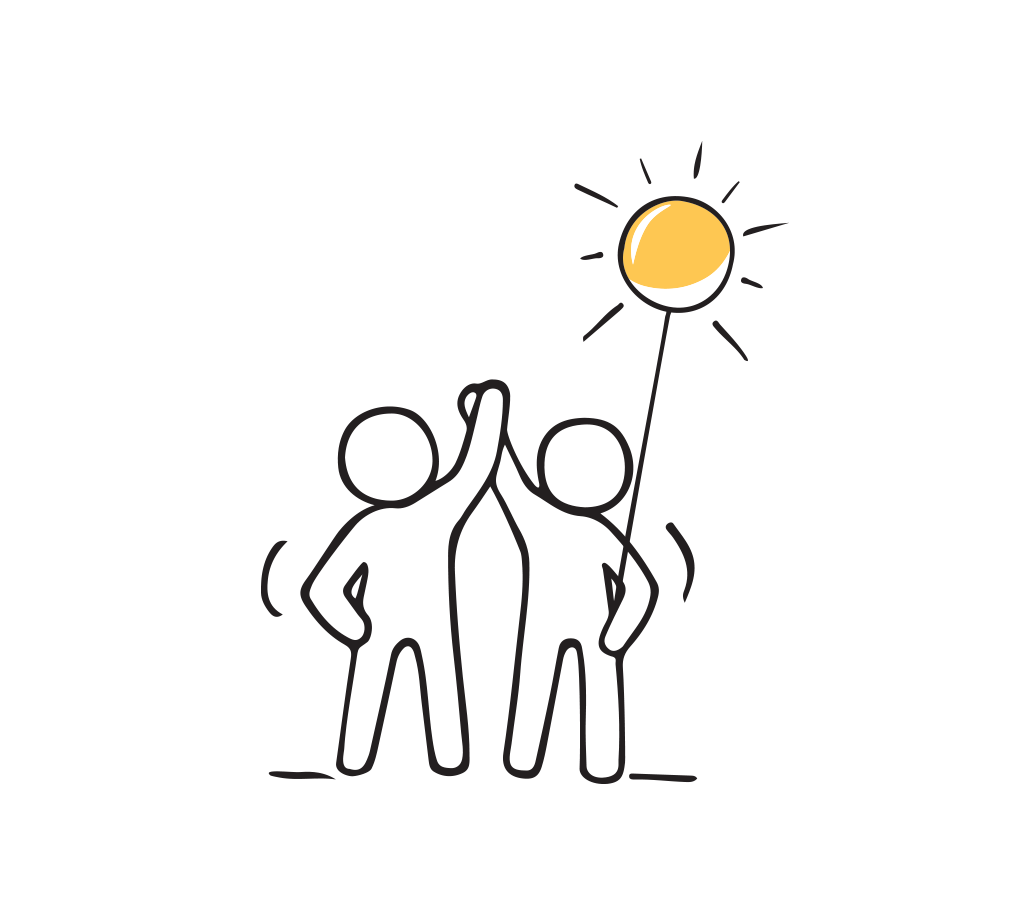 Κοινωνική Υποστήριξη Συνταγογράφησης/Σχέδιο Δράσης
Σχέδιο Υποστήριξης
Η Melanie καθοδηγεί τη Josephine μέσω των εργαλείων ευεξίας και μαζί δημιουργούν ένα σχέδιο δράσης για την ευημερία που μπορεί να εφαρμόσει η Josephine όταν αρχίσει να αισθάνεται χαμηλά, κάτι που τη βοηθά να αισθάνεται περισσότερο έλεγχο της ψυχικής της υγείας και λιγότερο εξαρτημένη από τον γιατρό.
Κοιτάξτε τις κοινοτικές ομάδες και τα χόμπι που ενδιαφέρουν η Josephine, ώστε να μπορέσει να δημιουργήσει ένα κοινωνικό δίκτυο και να μειώσει την κοινωνική της απομόνωση.
Επαναξιολογήστε το δικαίωμα παροχών και παραπέμψτε τη Josephine στην Ανεξάρτητη Συμβουλευτική Υπηρεσία για οικονομικές συμβουλές.
Συνεργαστείτε με τον σύμβουλο Healthy Options στο πλαίσιο του ιατρείου για υποστήριξη με νέους παράγοντες τρόπου ζωής και για να γίνετε πιο υγιείς και χαρούμενοι και να μειώσετε την εξάρτηση από τον γιατρό και τα φάρμακα.
 

Ποιες υπηρεσίες, ομάδες και δραστηριότητες υποστηρίχθηκαν για πρόσβαση στη Josephine; 
Μέλος του τοπικού κέντρου αναψυχής, παρακολουθεί πλέον εβδομαδιαίες γυναικείες συνεδρίες στην πισίνα.
Talking Therapy: με κοινοτική συμβουλευτική υπηρεσία 
Συνεδρίαση της Ομάδας Υποστήριξης Συνομηλίκων Ψυχικής Υγείας κάθε μήνα σε τοπικό ξενοδοχείο - με τη διευκόλυνση της Περιφερειακής Εθελοντικής Οργάνωσης
Μια τοπική λέσχη βιβλίου και έγινε μέλος της βιβλιοθήκης και χρησιμοποιεί τους διαθέσιμους φορητούς υπολογιστές και τους πόρους πληροφορικής.
Ανασκόπηση Σχεδίου Υποστήριξης
Η Josephine συνεχίζει να συνδέεται με τη Melanie, ασκείται περισσότερο, μαθαίνει νέες δεξιότητες και έχει γνωρίσει νέους ανθρώπους στο κέντρο αναψυχής και μέσω της λέσχης βιβλίου. Σκέφτεται να κάνει επανεξέταση φαρμάκων με τον γιατρό της, για να εξετάσει το ενδεχόμενο μείωσης της λήψης φαρμάκων της. Παρακολουθεί μια ομάδα υποστήριξης με μια περιφερειακή εθελοντική οργάνωση και σε συνεδρίες ένας προς έναν με μια συμβουλευτική υπηρεσία που βασίζεται στην κοινότητα. Συνολικά, οι σχέσεις της έχουν βελτιωθεί και κοιμάται καλύτερα και έχει γίνει μια πιο υγιής και χαρούμενη εκδοχή του εαυτού της.




Η υποστήριξη κοινωνικής συνταγογράφησης μπορεί να προσαρμοστεί ανάλογα με τις αλλαγές και τα γεγονότα της κατάστασης, για ορισμένους μπορεί να υπάρξουν περίοδοι υποτροπής σε ανθυγιεινές συνήθειες, αλλά η εξατομικευμένη συνέχεια της φροντίδας από τον εργαζόμενο στον σύνδεσμο, μαζί με τις μαθημένες στρατηγικές επιτρέπουν στον χρήστη της υπηρεσίας να διατηρεί υγιεινές επιλογές τρόπου ζωής και καρπωθούν τα οφέλη του. Τα σχέδια υποστήριξης μπορούν να αλλάξουν ανάλογα, υπάρχουν τακτικές παρακολουθήσεις με επαγγελματίες υγείας που μπορούν να έρθουν σε επαφή με τον εργαζόμενο στον σύνδεσμο, αυτή η αλυσίδα επικοινωνίας είναι προς όφελος όλων των ενδιαφερομένων. 
Για παρόμοιες απόψεις, εξερευνήστε τον παρακάτω σύνδεσμο:
Συν-σχεδιασμός και συν-παράδοση: Τα οφέλη της ενσωμάτωσης από την οπτική γωνία του φροντιστή της οικογένειας (ijic.org)
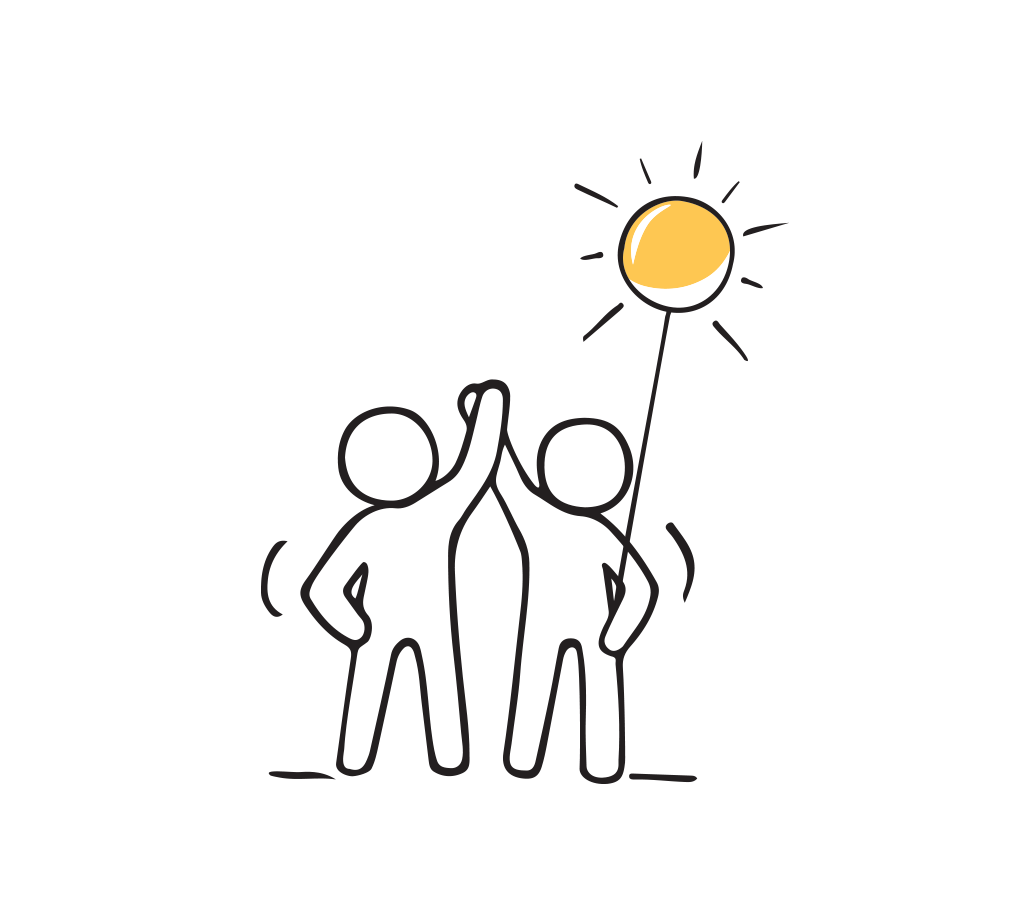 Ταιριάζει η κοινωνική συνταγογράφηση με την ευρύτερη πολιτική υγείας και περίθαλψης;
Η έρευνα μέχρι σήμερα υποδηλώνει ότι η κοινωνική συνταγογράφηση έχει οδηγήσει σε βελτιωμένη ποιότητα ζωής και βελτιωμένη συναισθηματική ευεξία . Ωστόσο, όπως αναφέρθηκε, η αξιολόγηση μπορεί να είναι δύσκολο να μετρηθεί και μπορεί να απαιτεί μια πιο μακροπρόθεσμη προσέγγιση. Το Μακροπρόθεσμο Σχέδιο του NHS 2019 ανέφερε ότι οι συνεργασίες μεταξύ του NHS και του εθελοντικού και κοινοτικού τομέα είναι αναπόσπαστο κομμάτι της αποτελεσματικής υγείας και περίθαλψης.
Η πολιτική υποστήριξη της κοινωνικής συνταγογράφησης πρέπει να συνοδεύεται από επαρκή χρηματοδότηση για αυτούς τους οργανισμούς που λαμβάνουν κοινωνικές παραπομπές, προκειμένου να είναι βιώσιμη μακροπρόθεσμα.
Η επιτυχής ανάπτυξη της κοινωνικής συνταγογράφησης και ο αντίκτυπός της θα εξαρτηθούν από την κλίμακα, τη ζωτικότητα και τη βιωσιμότητα του εθελοντικού και κοινοτικού τομέα, ιδιαίτερα σε φιλανθρωπικά ιδρύματα μικρότερης κλίμακας που ενδέχεται να επηρεαστούν άσχημα από την τρέχουσα κατάσταση πανδημίας.
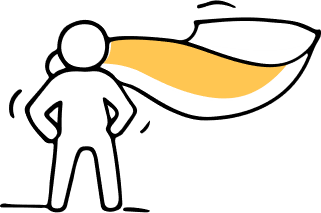 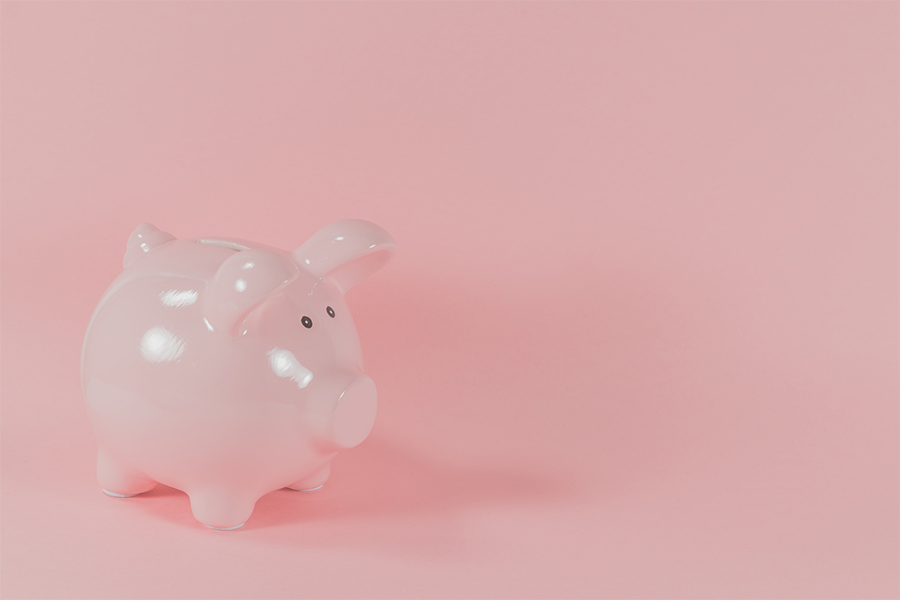 Ταιριάζει η κοινωνική συνταγογράφηση με την ευρύτερη πολιτική υγείας και περίθαλψης;
Πώς μπορείτε να προωθήσετε την κοινωνική συνταγογράφηση στο ρόλο σας: 
GP: https://www.youtube.com/watch?v=Zr1yKowQlcg 
Allied Health Professional-Εργοθεραπευτής; Φυσιοθεραπευτής; Περιφερειακή Νοσηλευτική; Μαιευτική; Κοινοτική Ψυχιατρική Νοσηλεύτρια; Διαιτολογία; Λόγος & Γλώσσα, εργαζόμενος φροντίδας.
Βασικές αρχές για επαγγελματίες υγείας και φροντίδας
https://www.gov.uk/government/publications/social-prescribing-applying-all-our-health/social-prescribing-applying-all-our-health#promoting-social-prescribing-in-your-professional- πρακτική
 
Κοινωνικά μοντέλα συνταγογράφησης | Δημόσια Υγεία | Royal College of Nursing (rcn.org.uk)
Joyce Pickering Nurse οδήγησε το παράδειγμα SP
https://www.rcn.org.uk/clinical-topics/public-health/self-care/social-prescribing
http s://bmchealthservres.biomedcentral.com/articles/10.1186/s12913-018-3437-7
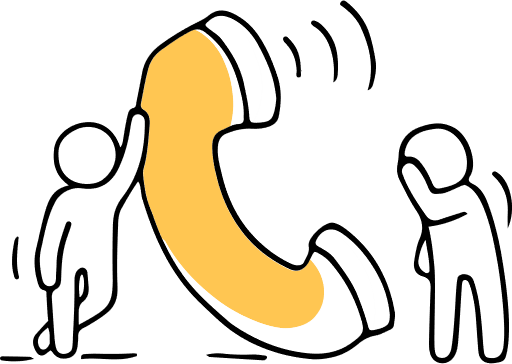 Ταιριάζει η κοινωνική συνταγογράφηση με την ευρύτερη πολιτική υγείας και περίθαλψης;
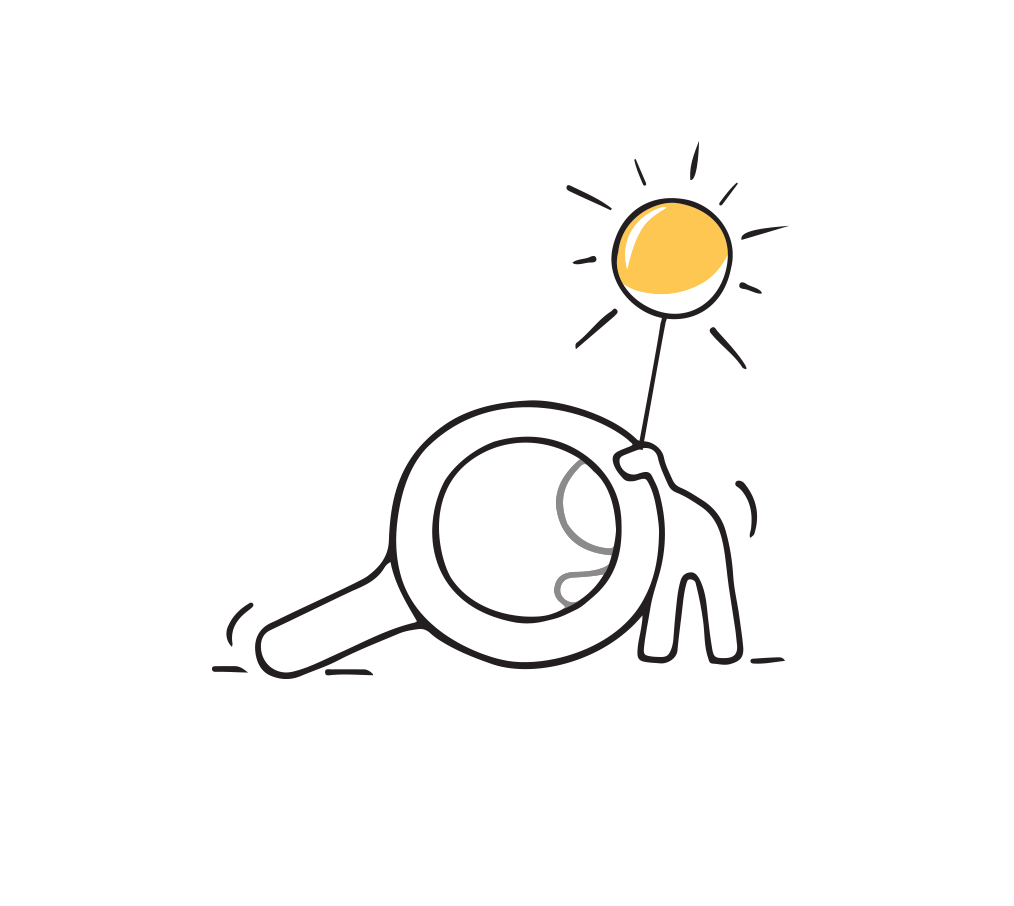 Καθώς η υγεία του πληθυσμού έρχεται στο προσκήνιο στην ανάπτυξη ενός Ολοκληρωμένου Συστήματος Φροντίδας στη Βόρεια Ιρλανδία, είναι σαφές ότι οι συνεργασίες μεταξύ οργανισμών και ατόμων που μοιράζονται την ευθύνη για το σχεδιασμό, τη διαχείριση και την παροχή βιώσιμης φροντίδας, υπηρεσιών και παρεμβάσεων. Αυτό γίνεται για την κάλυψη των αναγκών υγείας και ευημερίας των τοπικών πληθυσμών. Αυτή η στροφή προς την υγεία του πληθυσμού με βάση τα αποτελέσματα θα επιτρέψει την εξέταση:
Διαχείριση συνθηκών
Έγκαιρη ανίχνευση
Παράγοντες κινδύνου
Ευρύτεροι καθοριστικοί παράγοντες της υγείας






Πρέπει να σημειωθεί ότι το οικονομικό καθεστώς που διαχειρίζεται επιχειρήσεις και προγράμματα πρέπει να είναι αποτελεσματικό και να ανταποκρίνεται σε αυτές τις νέες οδούς, και αυτό απαιτεί χρόνο. Με αυτόν τον τρόπο, ελπίζεται ότι η Βόρεια Ιρλανδία θα αρχίσει να αξιοποιεί με τον καλύτερο τρόπο τα διαθέσιμα περιουσιακά στοιχεία και τους πόρους. Η Έκθεση «No More Silos» θα αρχίσει συλλογικά να κάνει τη διαφορά για την υγεία του πληθυσμού και να διευκολύνει τις πιο ανθεκτικές κοινότητες.
https://online.hscni.net/our-work/no-more-silos/
στόχος
καινοτομία
Ανάπτυξη εναλλακτικών πηγών πληροφόρησης: 
Τα μέσα κοινωνικής δικτύωσης θα προσεγγίσουν μόνο εκείνους που χρησιμοποιούν αυτές τις μορφές μέσων κοινωνικής δικτύωσης-
Εξερευνήστε εναλλακτικούς τρόπους προσέγγισης χρηστών υπηρεσιών, συμπεριλαμβανομένων νεότερων ατόμων
Εφαρμογή ολοκληρωμένου συστήματος φροντίδας
στόχος
ενδυνάμωση
ενδυνάμωση
διαχείριση
Ανισότητες στον τομέα της υγείας: ορισμένοι χρήστες/φροντιστές υπηρεσιών μπορεί να μην έχουν το χρόνο, την ενέργεια και το μορφωτικό επίπεδο για να συμμετάσχουν.
καινοτομία
ηγεσία
ηγεσία
Οι υπηρεσίες αλλάζουν ανάλογα με τις περιστάσεις
Προϋπολογισμοί που μπορούν να προσαρμοστούν στον προγραμματισμό αλλαγής
δημιουργικότητα
διαχείριση
Επένδυση σε ισχυρές ηγετικές και συνεργατικές πρακτικές και συνεργασίες
Υποστήριξη και εκπαίδευση για να επιτραπεί η συμμετοχή ασθενών/φροντιστών στην ανάπτυξη της δομής υγείας
δημιουργικότητα
Ψηφιακές λύσεις για τη στήριξη της προσβασιμότητας των αρχείων ασθενών, οι οποίες έχουν επίγνωση της διαφάνειας και της ασφάλειας
Μέτρηση επιπτώσεων και λογοδοσία
Ας γιορτάσουμε!
Ας γιορτάσουμε τη μέχρι τώρα πορεία σας σε αυτό το μάθημα, αναπτύσσοντας έναν χάρτη περιουσιακών στοιχείων που βασίζεται στην κοινότητα.
Λοιπόν, τώρα είναι η δική σας ευκαιρία…
To ACTIVATE θα ήθελε να επινοήσετε έναν χάρτη περιουσιακών στοιχείων βάσει κοινότητας για έναν από τους χρήστες της υπηρεσίας σας ή τον οργανισμό σας, υπάρχουν πολλά παραδείγματα προς εξερεύνηση στον παρακάτω σύνδεσμο ιστότοπου για να σας βοηθήσουν σε αυτό έργο.
https://elevateni.org/resources/asset-mapping/ 







Ένας από τους συνεργάτες ACTIVATE, ο οργανισμός NLDCHP παρουσιάζει επίσης τον χάρτη περιουσιακών στοιχείων που βασίζεται στην κοινότητα.
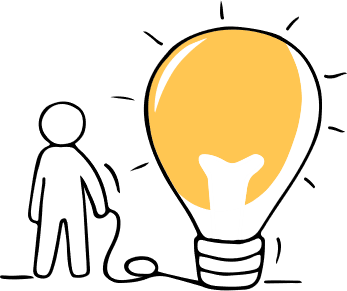 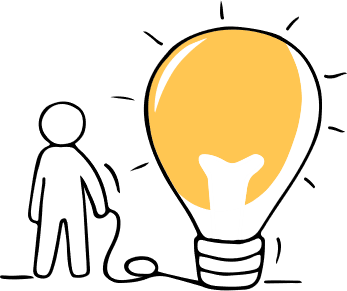 Αντιστοίχιση περιουσιακών στοιχείων βάσει κοινότητας        [ klo 6]
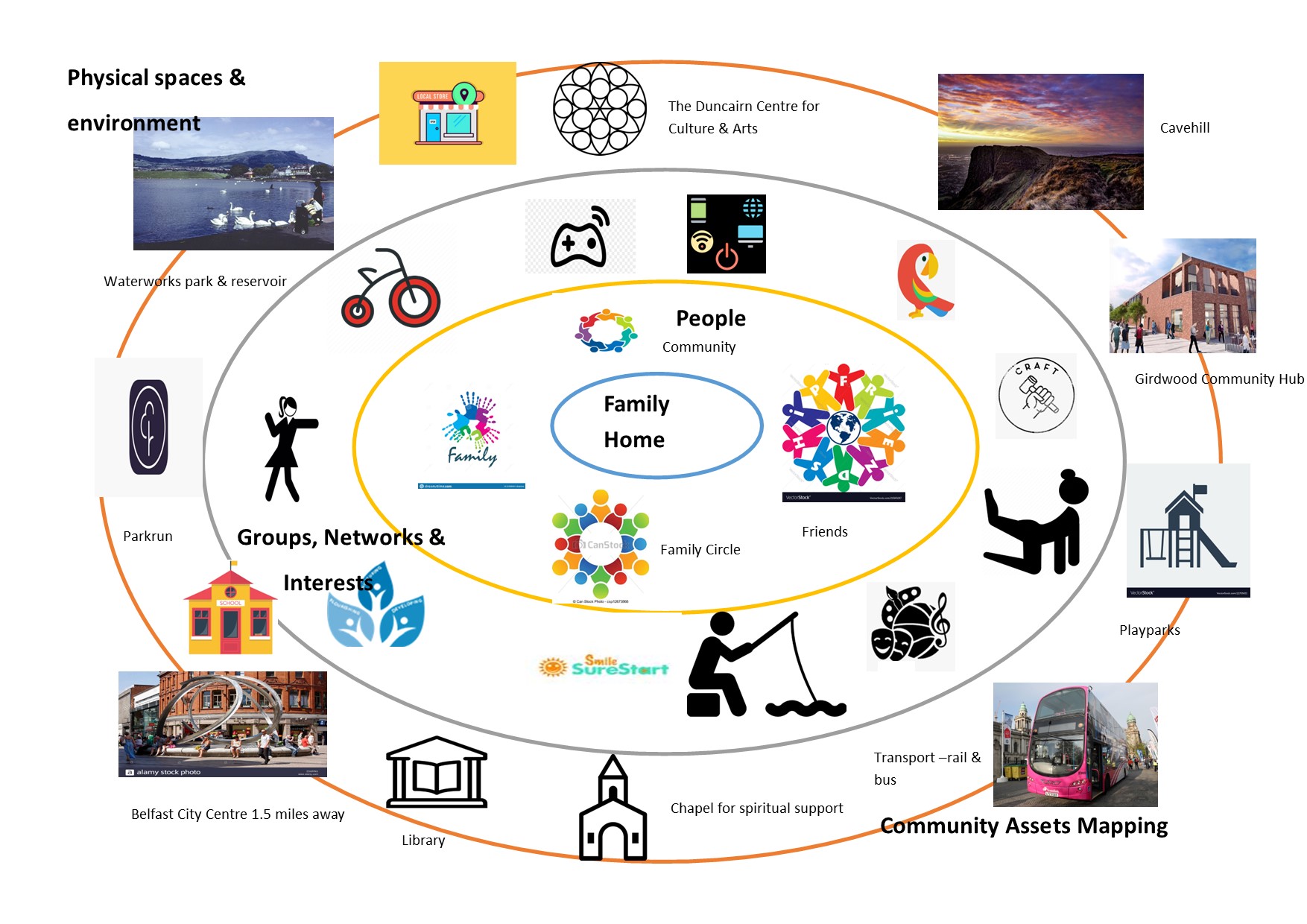 Αντιστοίχιση περιουσιακών στοιχείων βάσει κοινότητας
ΦΥΣΙΚΟΙ ΧΩΡΟΙ & ΠΕΡΙΒΑΛΛΟΝ
ΚΑΝΤΕ ΚΛΙΚ ΓΙΑ ΠΛΗΚΤΡΟΛΟΓΗ
ΚΑΝΤΕ ΚΛΙΚ ΓΙΑ ΠΛΗΚΤΡΟΛΟΓΗ
ΑΝΘΡΩΠΟΙ
ΚΑΝΤΕ ΚΛΙΚ ΓΙΑ ΠΛΗΚΤΡΟΛΟΓΗ
ΠΑΤΡΙΚΟ ΣΠΙΤΙ
ΔΙΚΤΥΑ ΟΜΑΔΩΝ /& ΣΥΜΦΕΡΟΝΤΑ
ΚΑΝΤΕ ΚΛΙΚ ΓΙΑ ΠΛΗΚΤΡΟΛΟΓΗ
ΚΑΝΤΕ ΚΛΙΚ ΓΙΑ ΠΛΗΚΤΡΟΛΟΓΗ
ΧΑΡΤΟΓΡΑΦΗΣΗ ΚΟΙΝΟΤΙΚΩΝ ΣΤΟΙΧΕΙΩΝ
Ενότητα 3
Κοινωνική συνταγογράφηση στη δράση
ΠΕΡΙΕΧΟΜΕΝΑ
1
2
3
4
Εισαγωγή στην κοινωνική συνταγογράφηση στην πράξη
Εξερεύνηση μέχρι σήμερα από τις Ενότητες 1 & 2
Κοινωνική συνταγογράφηση σε πλαίσιο υγειονομικής περίθαλψης
Η ευρωπαϊκή κοινωνική συνταγογράφηση στη δράση
5
6
7
8
Υποδείγματα κοινωνικής συνταγογράφησης
Συμπεράσματα
Υποδείγματα Συμπαραγωγής
Μοντέλα φροντίδας
ΒΗΜΑ 04
ΒΗΜΑ 01
Το έργο ACTIVATE θα παρουσιάσει μια σειρά από παραδείγματα κοινωνικής συνταγογράφησης σε δράση από όλες τις περιοχές εταίρους μας.
Το Activate Project είναι το 1 ο Πρόγραμμα Εκπαίδευσης Ενηλίκων αφιερωμένο στην κοινωνική συνταγογράφηση.
ΒΗΜΑ 02
ΒΗΜΑ 05
Έμφαση στους στόχους βιώσιμης ανάπτυξης.
Επίσημα και άτυπα μοντέλα SP., εξερευνώντας μια σειρά από υποδείγματα μεγάλης έως μικρής κλίμακας.
ΒΗΜΑ 03
ΒΗΜΑ 06
Επιδίωξη βελτίωσης του γραμματισμού υγείας για τα πιο ευάλωτα μέλη των κοινοτήτων.
Εστίαση σε πολυεπιστημονικές ομάδες, μοντέλα συμπαραγωγής και προσωποκεντρική φροντίδα.
Εισαγωγή στην Κοινωνική Συνταγογράφηση Εν Δράσει
Καθώς η Ευρώπη αρχίζει να αναδύεται σταδιακά από τον Covid 19, το κόστος στην ευημερία του πληθυσμού δεν έχει ακόμη καθοριστεί. Τεράστια και συντριπτικά ζητήματα τυλίγουν τις κοινότητές μας, ξαφνική ανεργία, αποδυναμωμένοι κοινωνικοί θεσμοί και διαβρωμένο κοινωνικό κεφάλαιο. Οι υπηρεσίες υποστήριξης ψυχικής υγείας προετοιμάζονται για μια άνευ προηγουμένου αύξηση της ζήτησης.

Μια μελέτη στο The Lancet επιβεβαιώνει ότι η απώλεια της ελευθερίας, ο φόβος της μόλυνσης και η διάρκεια του χωρισμού δημιούργησαν ένα περιβάλλον που συχνά προκαλούσε μετατραυματικό στρες, αποστασιοποίηση, αϋπνία και θυμό: «Ο ψυχολογικός αντίκτυπος της καραντίνας είναι μεγάλος, ουσιαστικός, και μπορεί να είναι μακράς διαρκείας .»
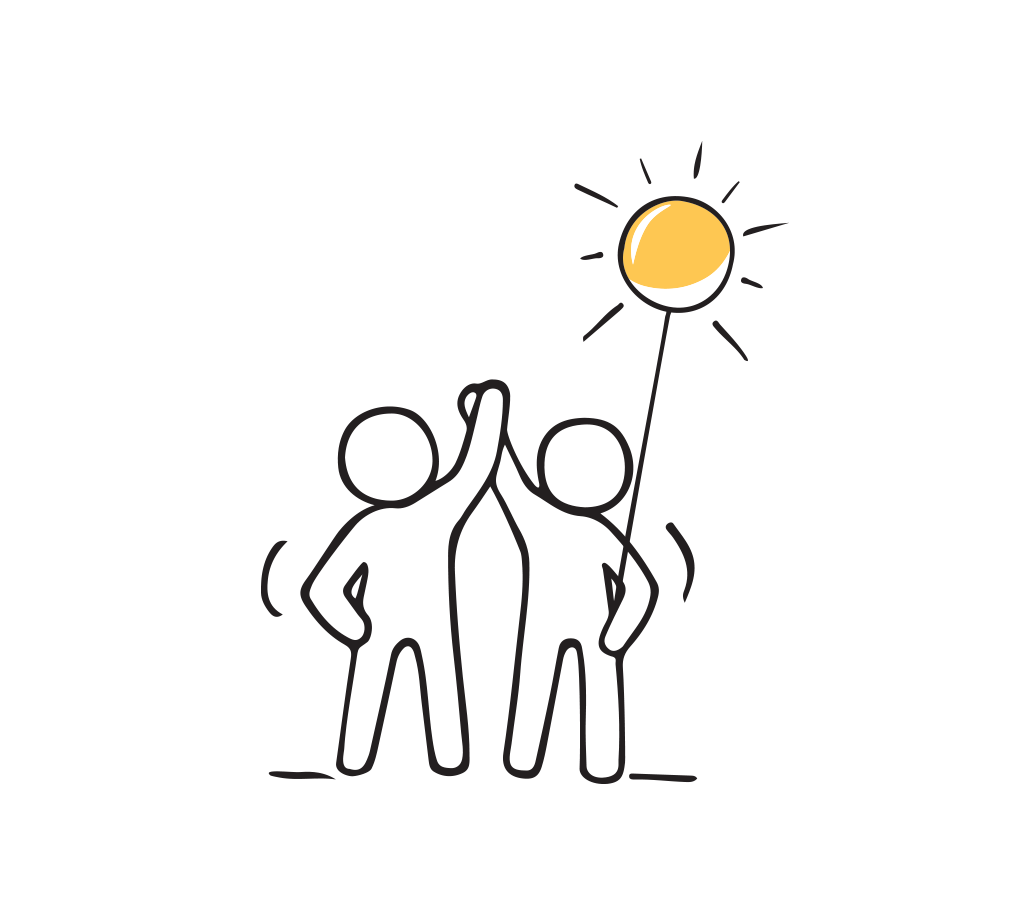 Η μέχρι σήμερα έρευνα έχει βρει ότι:
Η εταιρική σχέση ACTIVATE είναι πολύπλευρη,καθώς και η συνταγογράφηση εξαρτάται από τα συστήματα σε κάθε χώρα.
Οι συνεργάτες
είναι από τις παρακάτω χώρες:




Ηνωμένο Βασίλειο
Ιρλανδία
Γαλλία
Ελλάδα
Ισπανία
Δανία
Τα μοντέλα κοινωνικής συνταγογράφησης χρησιμοποιούν μια βιο-ψυχολογική-κοινωνική προσέγγιση. Το βασικό ήθος της κοινωνικής συνταγογράφησης είναι η παροχή υποστήριξης για να μπορέσουν τα άτομα να έχουν μεγαλύτερο έλεγχο της υγείας τους.
Παρά αυτή την κατανόηση και ότι τα οφέλη της κοινωνικής συνταγογράφησης είναι τεράστια και η διαδικασία σχετικά απλή, η κοινωνική συνταγογράφηση εξακολουθεί να είναι μια σχετικά άγνωστη κοινοτική προσέγγιση για την ενσωμάτωση της δια βίου μάθησης ως πηγής ζωής.
Η κοινωνική συνταγογράφηση είναι ένας ισχυρός, αποδεδειγμένος κοινοτικός μηχανισμός. Σχεδιασμένο για τη βελτίωση της σωματικής, συναισθηματικής και ψυχικής ευεξίας των ενηλίκων, συνδέοντάς τους με πηγές υποστήριξης που δεν βασίζονται στην ιατρική κοινότητα.
Κοινωνικός Λαχανόκηπος για ογκολογικούς ασθενείς
https://www.iglesiasanlorenzoubeda.com/fundacion-huerta-de-san-antonio/
Σε καλή ηλικία : https://www.youtube.com/watch?v=cabSlu4UB_g  
Ανοιχτές αίθουσες διδασκαλίας για ηλικιωμένους https://www.upo.es/aula-mayores
Fundación TAS  https://www.fundaciontas.org
Κοινωνική Συνταγογράφηση
Εν Δράσει
Ανοιξιάτικη κοινωνική συνταγογράφηση www.springsp.org
Radius Floating Support www.RaduiusHousing.org /
CLARE CIC Http://clare-cic.org /
GROW http://grow-ni.org/
Ηνωμένο Βασίλειο
Ισπανία
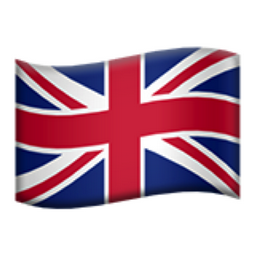 Tidy Towns https://tidytowns.ie/ 
Ros Sports Partnership www.rosactive.ie/ 
Γιόγκα γέλιου Ιρλανδία www.laughteryogaireland.org/
The Seany Project www.theseanyproject.com/
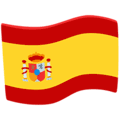 CINTER- Κέντρο Αναφοράς μεταξύ των γενεών
https://www.centrointergeneracionaldereferencia.com/
Connect your city
http://www.connectathens.gr 
Παρέμβαση στην Κοινότητα για κοινωνικά απομονωμένους, ηλικιωμένους και άτομα με ειδικές ανάγκες
https://www.iasismed.eu/?lang=e
Ιρλανδία
Ελλάδα
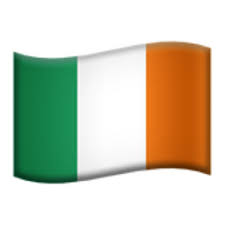 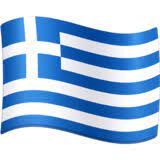 Re sante vous www.resantevous.fr Nous Viellions Ensemble - θα γεράσουμε μαζί
https://culture-sante-aquitaine.com/le-laboratoire/nos-projets/nous-vieillirons-ensemble/  
Πες μου τι ακούς
https://culture-sante-aquitaine.com/dis-moi-cque-tecoutes /
Χειμερινή κολύμβηση ανοιχτής θάλασσας https://www.badesikkerhed.dk/en/adults/winter-bathing/ 
Βιταμίνες Πολιτισμού https://www.weforum.org/agenda/2019/08/mental-health-depression-denmark-kulturvitaminer/
Δανία
Γαλλία
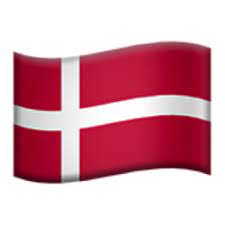 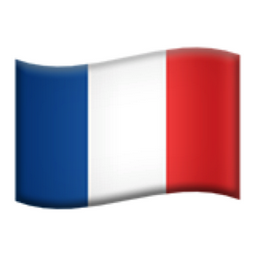 Αλλαγή άποψης σε ευρωπαϊκό επίπεδο
https://change-of-view.eu/
Κοινωνική συνταγογράφηση εντός πλαισίου υγειονομικής περίθαλψης
Σε ορισμένες από τις περιοχές εταίρους η κοινωνική συνταγογράφηση είναι ενεργά ενσωματωμένη στην πρακτική και τις πολιτικές υγείας, από το 2019 το ΗΒ μέσω του Μακροπρόθεσμου Σχεδίου και του Καθολικού Σχεδίου Εξατομικευμένης Φροντίδας, έχει εγκρίνει την κοινωνική συνταγογράφηση (SP) ως βασικό στοιχείο, « λαμβάνοντας μια ολιστική προσέγγιση στην υγεία και την ευημερία των ανθρώπων».

[ https://www.longtermplan.nhs.uk/ ]

Στην Ιρλανδία οι δομές και οι μηχανισμοί κοινωνικής συνταγογράφησης προχωρούν, όπως το All Ireland Social Prescribing Network για να αγκαλιάσει και να ενσωματώσει την έννοια του SP προχωρώντας.

[ https://allirelandsocialprescribing.ie/ ]
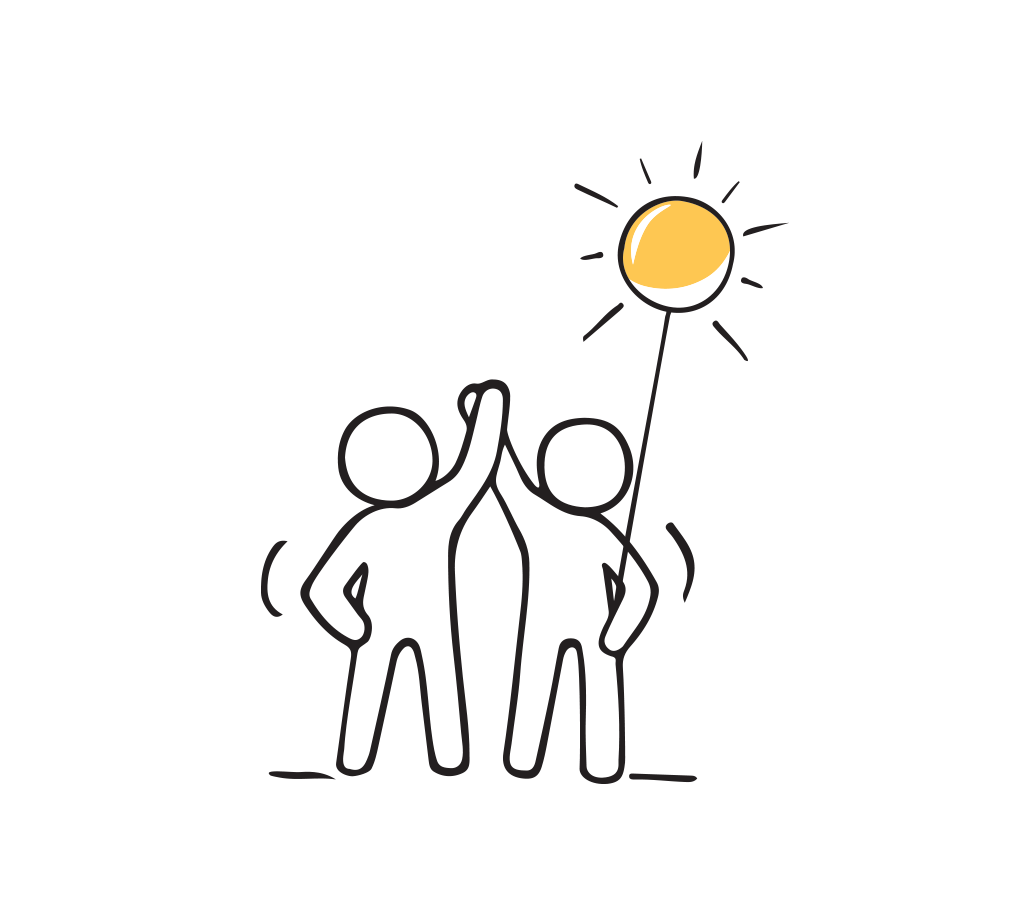 Αναγνωρίζεται ως ένα από τα πιο ευτυχισμένα μέρη για να ζεις εδώ και 9 χρόνια. Αυξημένη ευαισθητοποίηση σχετικά με την υγειονομική περίθαλψη χωρίς ψυχική υγεία μέσω του συστήματος υψηλής φορολογίας.
https://borgenproject.org/mental-health-in-denmark
Μελέτη του 2016 του ΟΟΣΑ ζητούσε περαιτέρω πρόοδο:
Στην προώθηση της καταλληλότηταςτης φροντίδας
Στην εξάπλωση των παραγόντων κινδύνου
Στηναντιμετώπιση των γεωγραφικών παραλλαγών στην υγειονομική περίθαλψη
Στην ανάπτυξη υπηρεσιών κοινοτικής βάσης
[ https://www.oecd.org/france/Health-Policy-in-France-January-2016.pdf ]
Γαλλία
Δανία
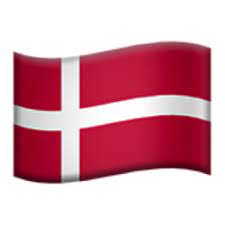 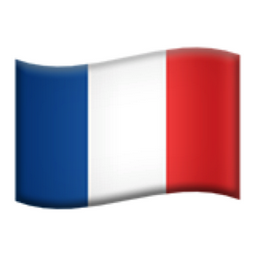 Γεωγραφικές καταστάσεις υγείας
Σε όλη την Ευρώπη
Ελλάδα
Ηνωμένο Βασίλειο
Το 2019, το Ηνωμένο Βασίλειο μέσω του Μακροπρόθεσμου Σχεδίου και του Προγράμματος Εξατομικευμένης Φροντίδας έχει εγκρίνει την Κοινωνική Συνταγογράφηση.
https://www.longtermplan.nhs.uk
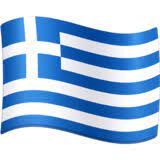 Η οικονομική κρίση είχε σημαντικό αντίκτυπο στην υγεία και την ευημερία. Οι περιορισμένοι πόροι έχουν οδηγήσει σε υψηλά ποσοστά ανεργίας, οι άνθρωποι αντιμετωπίζουν τη φτώχεια..
[ https://borgenproject.org/mental-health-care-in-greece/
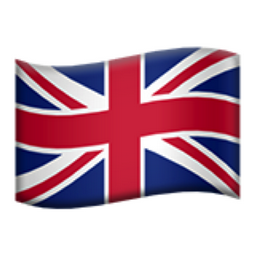 Ισπανία
Ιρλανδία
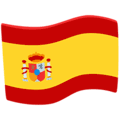 Οι δομές και οι μηχανισμοί κοινωνικής συνταγογράφησης προχωρούν για να ενστερνιστούν και να ενσωματώσουν την έννοια της κοινωνικής συνταγογράφησης.
 https://allirelandsocialprescribing.ie
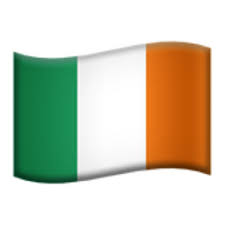 Οι μη κυβερνητικές οργανώσεις πρωτοστατούν στο σχεδιασμό και την υλοποίηση έργων που βασίζονται στην ανάπτυξη.
Κοινωνική συνταγογράφηση εντός πλαισίου υγειονομικής περίθαλψης
Οι προηγούμενες διαφάνειες απεικονίζουν ξεκάθαρα την πολύπλευρη ανάπτυξη της κοινωνικής συνταγογράφησης στις περιοχές και τις χώρες εταίρους, λαμβάνοντας υπόψη το πλαίσιο υγείας σε κάθε μία και τώρα θα εξετάσουμε την ανάπτυξη της κοινωνικής συνταγογράφησης:

ΗΒ- Πλήρως ενσωματωμένη στις Πολιτικές και τις Διαδικασίες Υγείας.

Ιρλανδία- Σε εξέλιξη πρόοδος και ανάπτυξη κοινωνικής συνταγογράφησης σε ολόκληρη την περιοχή.

Γαλλία- Η ανάπτυξη κοινωνικών υπηρεσιών για διαταραχές ψυχικής υγείας αντικατοπτρίζεται στις κοινωνικές συνταγές που είναι διαθέσιμες καθώς κοινωνικοί και πολιτιστικοί οργανισμοί βρίσκονται στην πρώτη γραμμή των εξελίξεων.

Ελλάδα- Μη Κυβερνητικές Οργανώσεις [ΜΚΟ] πρωτοστατούν στην κοινωνική συνταγογράφηση παίζοντας κρίσιμο ρόλο στην ανάπτυξη της κοινωνίας, στη βελτίωση των κοινοτήτων και στην προώθηση της συμμετοχής των πολιτών.

Ισπανία- Οι κοινωνικές συνταγές έχουν πλέον ενσωματωθεί στα ηλεκτρονικά σημειώματα της πρωτοβάθμιας περίθαλψης.

Δανία- - Η κοινωνική συνταγογράφηση είναι ανθρωποκεντρική με δραστηριότητες μαζικής υποστήριξης με επίκεντρο την ψυχική υγεία .
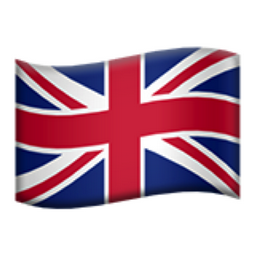 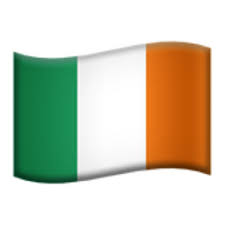 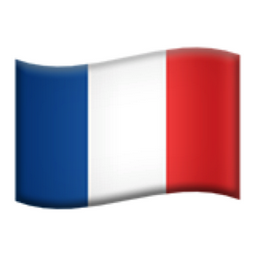 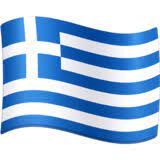 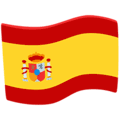 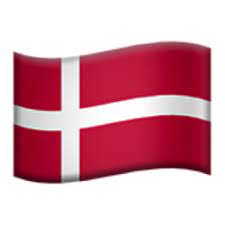 Υποδείγματα κοινωνικής συνταγογράφησης
Το έργο ACTIVATE θα παρουσιάσει τώρα μια σειρά από κοινωνικές δράσεις. Αυτά τα παραδείγματα θα καταδείξουν τα επίσημα και άτυπα μοντέλα σύμφωνα με την ανάπτυξη της έννοιας της κοινωνικής συνταγογράφησης στην περιοχή. Ως Επαγγελματίες Υγείας & Φροντίδας θα εξερευνήσετε μια σειρά υποδειγμάτων από παρεμβάσεις μεγάλων ΜΚΟ με πολλούς επίσημους συνεργάτες και ροές χρηματοδότησης έως μικρούς οργανισμούς που βασίζονται στην κοινότητα, όλα υποστηρίζοντας την ψυχική υγεία με δημιουργικούς και καλλιεργητικούς τρόπους.

Θα υπάρχει σύνδεση εργαζομένων και κοινωνικών συνταγογράφων σε ορισμένα περιβάλλοντα σύμφωνα με τα τρία βασικά στοιχεία της κοινωνικής συνταγογράφησης. Εδώ θα υπάρχουν επίσης άλλα παραδείγματα μοντέλων σταδιακής φροντίδας για όσους έχουν ολοκληρώσει μια επίσημη κλινική παρέμβαση, κατεβαίνοντας σε μια λιγότερο επίσημη, αλλά όχι λιγότερο επιδραστική υποστήριξη CVS. Θα δείτε διεπιστημονικές ομάδες σε δράση, με επίκεντρο τη συμπαραγωγή με προσωποκεντρικά σχέδια δράσης.

Ελπίζουμε ότι ως Επαγγελματίες Υγείας και Φροντίδας θα διακρίνετε ότι όταν συζητούνται οι αλλαγές στον τρόπο ζωής και οι συμπεριφορές υγείας, η κοινωνική συνταγογράφηση έχει τη δυνατότητα να γεφυρώσει το χάσμα μεταξύ της γνώσης (συνειδητοποίηση των κινδύνων για την υγεία και συμβουλή — από τους επαγγελματίες υγείας— τροποποίηση του τρόπου ζωής) και συμπεριφοράς (προσαρμογή και διατήρηση ενός νέου τρόπου ζωής).
Υπόδειγμα συμπαραγωγής
Πες μου τι ακούς
ΣΧΕΤΙΚΑ ΜΕ
Το «Dis moi c'que t'écoutes» ή, στα αγγλικά: «πες μου τι ακούς» εδρεύει στη νοτιοδυτική Γαλλία. Είναι ένα έργο που συνδέει τους ηλικιωμένους που ζουν σε οίκους ευγηρίας με εφήβους, για τη δημιουργία συνεντεύξεων και έργων podcast. Τόσο οι μεγαλύτεροι ενήλικες όσο και οι έφηβοι μπόρεσαν να μάθουν νέες δεξιότητες και να εκφραστούν δημιουργικά, ενώ επωφελήθηκαν από τη διαπολιτισμική ανταλλαγή γνώσεων της συνεργασίας.

Για περισσότερες πληροφορίες https://culture-sante-aquitaine.com/dis-moi-cque-tecoutes/  http://www.ricochetsonore.fr/actus/365/dis-moi-cque-tecoutes-ehpad-le-petit-trianon
ΥΠΟΣΤΗΡΙΞΗ ΤΗΣ ΚΟΙΝΩΝΙΚΗΣ ΕΝΤΑΞΗΣ ΚΑΙ ΣΥΝΔΕΣΗΣ
Αυτό το έργο δημιουργεί διαγενεακές συνδέσεις μεταξύ εφήβων και ενηλίκων.
 
ΥΠΟΣΤΗΡΙΞΗ ΥΓΕΙΑΣ, ΕΥΕΞΙΑΣ & ΔΙΑΤΡΟΦΗΣ
Για πολλούς ηλικιωμένους, είναι πρόκληση να αισθάνονται ενεργοί και χρήσιμοι για την κοινωνία. Αυτό το έργο και οι ανταλλαγές μεταξύ των γενεών του επιτρέπει στους ηλικιωμένους να αισθάνονται χρήσιμοι και
παραμείνετε δραστήριοι, κάτι που έχει αποδειχθεί ότι είναι καλό για την ευημερία τους.


ΥΠΟΣΤΗΡΙΞΗ ΤΗΣ ΜΑΘΗΣΗΣ ΤΩΝ ΕΝΗΛΙΚΩΝ
Αυτό το έργο υποστηρίζει την εκπαίδευση ενηλίκων επειδή οι άνθρωποι εκπαιδεύτηκαν στον ραδιοφωνικό εξοπλισμό: μικροσκοπικά, ακουστικά, μηχανές.

ΠΩΣ ΧΡΗΜΑΤΟΔΟΤΕΙΤΑΙ Ο ΟΡΓΑΝΙΣΜΟΣ;
Μέσω του Association du Lien Intercultural Familial et Social.

ΠΩΣ ΛΕΙΤΟΥΡΓΕΙ Η ΔΙΑΔΙΚΑΣΙΑ ΠΑΡΑΠΟΜΠΗΣ;
Δεν απαιτείται παραπομπή. Αυτό το έργο είναι μια συνεργασία μεταξύ ατόμων, που διευκολύνεται από σχολεία και οίκους ευγηρίας.

ΕΥΚΑΙΡΙΕΣ ΓΙΑ ΑΝΑΠΑΡΑΓΩΓΗ
Αυτό το έργο επαναλήφθηκε πολλές φορές με τον ίδιο εταίρο. Θα μπορούσε εύκολα να αναπαραχθεί σε οποιοδήποτε μέρος υπάρχει η ευκαιρία για συνεργασία μεταξύ ενός σχολείου, ενός γηροκομείου και μιας εγκατάστασης με εξοπλισμό καταγραφής.
ΚΑΝΤΕ ΚΛΙΚ
ΓΙΑ ΝΑ ΔΕΙΤΕ
81
Συνεταιρικό υπόδειγμα παραγωγής
GIV MED - Υπηρεσία Δωρεάς Φαρμάκων
ΣΧΕΤΙΚΑ ΜΕ
Η GIVMED εδρεύει στην Αθήνα, Ελλάδα. Είναι ένας μη κερδοσκοπικός οργανισμός που στοχεύει στη διευκόλυνση της πρόσβασης σε φάρμακα για όλους. Οι άνθρωποι μπορούν εύκολα και γρήγορα να δωρίσουν τα φάρμακα που δεν χρειάζονται πλέον σε κοινωνικά φαρμακεία, γηροκομεία και άλλους κοινωφελείς φορείς. Παρέχονται σε άτομα που τα χρειάζονται αλλά δεν μπορούν να έχουν πρόσβαση σε αυτά διαφορετικά. – ομάδες όπως οι φτωχοί, οι ηλικιωμένοι, οι πρόσφυγες και άλλοι με περιορισμένη ή καθόλου πρόσβαση σε φάρμακα.

Για περισσότερες πληροφορίες μεταβείτε στη διεύθυνση https://givmed.org/en/ 
 
ΥΠΟΣΤΗΡΙΞΗ ΤΗΣ ΜΑΘΗΣΗΣ ΕΝΗΛΙΚΩΝ
Στόχος του έργου είναι η πληροφόρηση για το δικαίωμα στην υγεία, η βελτίωση της ιατρικής παιδείας και η συμμόρφωση με τη θεραπεία. Το κομμάτι του GIVMED ως φορέα υλοποίησης είναι η διαχείριση και η υλοποίηση μεθόδων ενημέρωσης και ενδυνάμωσης του έργου. Το τμήμα του Ινστιτούτου Κοινωνικής και Προληπτικής Ιατρικής, ως συνεργάτης, περιλαμβάνει την ανάπτυξη του ενημερωτικού και εκπαιδευτικού υλικού και τη συμμετοχή στην εκπαίδευση επαγγελματιών υγείας.
 






ΥΠΟΣΤΗΡΙΞΗ ΥΓΕΙΑΣ, ΕΥΕΞΙΑΣ & ΔΙΑΤΡΟΦΗΣ
Αυτό το έργο βοηθά τα ευάλωτα άτομα να έχουν πρόσβαση σε βασικά φάρμακα. Στόχος του έργου είναι η ενδυνάμωση των κοινωνικά ευάλωτων ομάδων μέσω:
Ενημέρωση τους για τα δικαιώματά τους σχετικά με την υγειονομική περίθαλψη.
Παροχή εκπαίδευσης όσον αφορά το χειρισμό φαρμάκων και τη συμμόρφωση με τα φάρμακα.
Διευκόλυνση της πρόσβασής τους στα φάρμακα που χρειάζονται μέσω συγκεκριμένης εφαρμογής για smartphone.
ΠΩΣ ΧΡΗΜΑΤΟΔΟΤΕΙΤΑΙ Ο ΟΡΓΑΝΙΣΜΟΣ;         Κάντε κλικ για να πληκτρολογήσετε.

ΠΩΣ ΛΕΙΤΟΥΡΓΕΙ Η ΔΙΑΔΙΚΑΣΙΑ ΠΑΡΑΠΟΜΠΗΣ;
Το πρόγραμμα MEDforNGOs, απευθύνεται σε φιλανθρωπικούς φορείς. Μέσω του ομώνυμου ειδικού λογισμικού της που έχει αναπτύξει η GIVMED, οι κοινωφελείς φορείς που καταχωρούν το πλεόνασμα των φαρμάκων τους το οποίο μπορούν να δωρίσουν. Οι πληροφορίες διαδίδονται αυτόματα σε όλους τους φιλανθρωπικούς φορείς του δικτύου μας και το GIVMED συντονίζει την όλη διαδικασία δωρεάς.
ΕΥΚΑΙΡΙΕΣ ΓΙΑ ΑΝΑΠΑΡΑΓΩΓΗ
Οι οργανισμοί θα μπορούσαν να συνεργαστούν με φαρμακεία και νοσοκομεία για να γνωρίζουν τις ανάγκες τους σε φάρμακα. Θα δημιουργηθούν χώροι όπου θα συλλέγονται τα φάρμακα και ανάλογα με τις ανάγκες τους θα μοιράζονται ανάλογα.
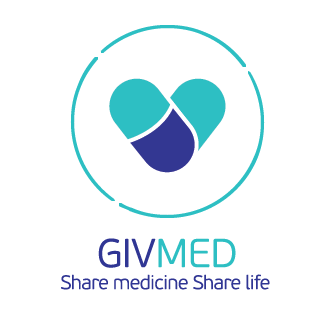 ΚΑΝΤΕ ΚΛΙΚ
ΓΙΑ ΝΑ ΔΕΙΤΕ
82
Υπόδειγμα εργαζομένου σύνδεσης κοινωνικής συνταγογράφησης
Roscommon Sports Partnership
ΣΧΕΤΙΚΑ ΜΕ
Η Roscommon Sports Partnership ιδρύθηκε το 2002. 29 Οι Τοπικές Αθλητικές Συμπράξεις αποτελούν μέρος μιας εθνικής δομής για το συντονισμό της ανάπτυξης του αθλητισμού και της φυσικής δραστηριότητας σε τοπικό επίπεδο. Το ευρύ φάσμα των δράσεών τους λειτουργεί με στόχο την αύξηση των επιπέδων συμμετοχής στον αθλητισμό και τη σωματική δραστηριότητα στις τοπικές τους κοινότητες.
Παρακαλώ επισκεφθείτε? https://www.rosactive.org/
 
ΥΠΟΣΤΗΡΙΞΗ ΤΗΣ ΚΟΙΝΩΝΙΚΗΣ ΕΝΤΑΞΗΣ ΚΑΙ ΣΥΝΔΕΣΗΣ
Η συμμετοχή σε μια αθλητική ομάδα, μια ομάδα ποδηλασίας ή πεζοπορίας υποστηρίζει τους ανθρώπους να κάνουν φίλους, να συνδεθούν με ανθρώπους και να κοινωνικοποιηθούν. Υποστηρίζει την κοινωνική ένταξη στοχεύοντας ομάδες ατόμων που βιώνουν κοινωνικό αποκλεισμό.
 
ΥΠΟΣΤΗΡΙΞΗ ΥΓΕΙΑΣ, ΕΥΕΞΙΑΣ & ΔΙΑΤΡΟΦΗΣ
Υποστηρίζει την υγεία και την ευημερία συνδέοντας τους ανθρώπους με συλλόγους και δραστηριότητες.
 
ΥΠΟΣΤΗΡΙΞΗ ΔΡΑΣΤΗΡΙΟΤΗΤΑΣ ΓΙΑ ΝΑ ΠΑΡΕΜΕΤΕ ΚΑΛΑ
Η συνεργασία Roscommon Sports υποστηρίζει την ενεργοποίηση συνδέοντας άτομα με ομάδες που κάνουν αθλήματα και σωματικές δραστηριότητες στην περιοχή.
ΥΠΟΣΤΗΡΙΞΗ ΤΗΣ ΜΑΘΗΣΗΣ ΕΝΗΛΙΚΩΝ
Το RSP υποστηρίζει την εκπαίδευση ενηλίκων εκθέτοντας τους ενήλικες σε νέα αθλήματα ή δραστηριότητες



ΠΩΣ ΧΡΗΜΑΤΟΔΟΤΕΙΤΑΙ Ο ΟΡΓΑΝΙΣΜΟΣ;
Ο οργανισμός χρηματοδοτείται από την κυβέρνηση από την Sport Ireland.

ΠΩΣ ΛΕΙΤΟΥΡΓΕΙ Η ΔΙΑΔΙΚΑΣΙΑ ΠΑΡΑΠΟΜΠΗΣ;
Ο Κοινωνικός Συντονιστής Συνταγογράφησης συνδέει τα άτομα με κατάλληλες τοπικές αθλητικές δραστηριότητες μέσω της συνεργασίας Roscommon Sports.

ΕΥΚΑΙΡΙΕΣ ΓΙΑ ΑΝΑΠΑΡΑΓΩΓΗ
Οι αθλητικές συνεργασίες στην Ιρλανδία αποτελούν μέρος ενός εθνικού δικτύου που χρηματοδοτείται από την κεντρική κυβέρνηση. Τα SP θα μπορούσαν να ξεκινήσουν σε μικρότερη κλίμακα, π.χ. να έχουν ένα σε μια συγκεκριμένη πόλη. Θα μπορούσε επίσης να αναπαραχθεί σε φθηνότερη/πιο απρόσωπη κλίμακα παρέχοντας ένα μέρος για όλες τις τοπικές αθλητικές πληροφορίες που θα είναι εύκολα προσβάσιμες από τα άτομα της κοινότητας (π.χ. ψηφιακός πίνακας ανακοινώσεων).

ΜΥΘΟΙ «Έχω αναπηρία και δεν μπορώ να εμπλακώ». Η Sports Partnership σας καλωσορίζει ανεξαρτήτως ικανότητας και προσφέρει ορισμένες δραστηριότητες ειδικά για άτομα με αναπηρία.
  «Δεν θα είμαι ευπρόσδεκτος γιατί προέρχομαι από ένα μειονεκτικό υπόβαθρο». Καλωσορίζουμε πάντα ανθρώπους που έχουν μειονεκτεί.
ΚΑΝΤΕ ΚΛΙΚ
ΓΙΑ ΝΑ ΔΕΙΤΕ
83
Υπόδειγμα Κοινωνικής Συνταγογράφησης
Εαρινό Πρόγραμμα Κοινωνικής Συνταγογράφησης
ΣΧΕΤΙΚΑ ΜΕ
Spring Social Prescribing Project στη Βόρεια Ιρλανδία και στη Σκωτία, που βοηθά τους ανθρώπους να αντιμετωπίσουν τις ψυχικές, συναισθηματικές, πρακτικές και σωματικές ανάγκες υγείας τους συνδέοντάς τους με την υπόλοιπη κοινότητα. Ως αποτέλεσμα του SPRING SP σημειώθηκε αξιοσημείωτη μείωση στον αριθμό των επισκέψεων GP, λαμβάνοντας τελικά την πίεση των υπηρεσιών NHS. 
Η ιστοσελίδα: https://www.springsp.org/ 

ΥΠΟΣΤΗΡΙΞΗ ΤΗΣ ΚΟΙΝΩΝΙΚΗΣ ΕΝΤΑΞΗΣ ΚΑΙ ΣΥΝΔΕΣΗΣ
SPRING αποσκοπούν στην υποστήριξη ατόμων που υποφέρουν από κοινωνική απομόνωση, χαμηλή διάθεση, ήπια κατάθλιψη, μακροχρόνιες παθήσεις ή σωματική αδράνεια. Αυτό περιλαμβάνει κοινωνικούς συλλόγους, τέχνες και χειροτεχνίες, μια τηλεφωνική γραμμή βοήθειας, ομάδες υποστήριξης συνομηλίκων, συμβουλές και καθοδήγηση ή ομάδες εθελοντισμού. Συνολικά το 70 τοις εκατό των παραπομπών έγιναν για λογαριασμό ατόμων που αντιμετωπίζουν προβλήματα ψυχικής υγείας και κοινωνικής απομόνωσης και μακροχρόνιες καταστάσεις.
 ΥΠΟΣΤΗΡΙΞΗ ΥΓΕΙΑΣ, ΕΥΕΞΙΑΣ & ΔΙΑΤΡΟΦΗΣ
Το SPRING βοηθά στην παροχή υποστήριξης για φαγητό, θέρμανση, ψώνια, κοινωνική απομόνωση, θέματα υγείας όπως διαβήτης τύπου 2, ψηφιακός αποκλεισμός
ΥΠΟΣΤΗΡΙΞΗ ΔΡΑΣΤΗΡΙΟΤΗΤΑΣ ΓΙΑ ΝΑ ΠΑΡΕΜΕΤΕ ΚΑΛΑ
Με έναν εργαζόμενο υποστήριξης σχεδιάζεται ένα σχέδιο υποστήριξης υγείας, το οποίο προσδιορίζει τα πράγματα που θα χρειαζόταν και θα ήθελε ως άτομο. Αυτό μπορεί να είναι οτιδήποτε, από συμμετοχή σε ένα μάθημα άσκησης, ή περπάτημα, ποδηλασία, ομάδες ψαρέματος, μαθήματα γιόγκα ή μάθημα κολύμβησης .











ΥΠΟΣΤΗΡΙΞΗ ΤΗΣ ΜΑΘΗΣΗΣ ΕΝΗΛΙΚΩΝ 
Παρέχονται υποστήριξη εκπαίδευσης και μάθησης, που δίνουν τη δυνατότητα στους ανθρώπους να λαμβάνουν αποφάσεις σχετικά με τις ευκαιρίες μάθησής τους, συνδέοντάς τους με κατάλληλα προγράμματα και υπηρεσίες.

ΠΩΣ ΧΡΗΜΑΤΟΔΟΤΕΙΤΑΙ Ο ΟΡΓΑΝΙΣΜΟΣ;
SPRING έχει εξασφαλίσει χρηματοδότηση από το National Lottery Community Fund, το Northern Ireland Housing Executive και το Department for Agriculture, Environment & Rural Affairs

ΠΩΣ ΛΕΙΤΟΥΡΓΕΙ Η ΔΙΑΔΙΚΑΣΙΑ ΠΑΡΑΠΟΜΠΗΣ;
Γενικοί ιατροί, επαγγελματίες υγείας, φαρμακοποιοί, μη θεσμοθετημένοι φορείς. . https://youtu.be/UwlgfSz_CDw

ΕΥΚΑΙΡΙΕΣ ΓΙΑ ΑΝΑΠΑΡΑΓΩΓΗ
Ναι, αυτές οι υπηρεσίες και οι πόροι μπορούν να αναπαραχθούν σε όλο τον κόσμο.

ΜΥΘΟΙ & ΨΕΥΤΙΚΕΣ ΠΙΣΤΟΠΟΙΗΣΕΙΣ   « Υπάρχει μεγάλη λίστα αναμονής».
Αυτό δεν είναι αληθινό. Το SPRING έχει γρήγορο ρυθμό κύκλου εργασιών και επικοινωνήστε με τους πιθανούς χρήστες υπηρεσιών όσο το δυνατόν γρηγορότερα.
« Είναι το ίδιο με τη συμβουλευτική».
Όχι, είναι διαφορετικό. Αν και η κοινωνική συνταγογράφηση, όπως η συμβουλευτική, παρέχει έναν ασφαλή χώρο για συζήτηση και διερεύνηση ζητημάτων, οι εργαζόμενοι στο SPRING link μπορούν να υποστηρίξουν τους ανθρώπους με πιο πρακτική έννοια, καθώς και να παρέχουν συναισθηματική φροντίδα. Ένας υπάλληλος σύνδεσης μπορεί να βοηθήσει τους συμμετέχοντες να σημαδέψουν σε εξειδικευμένες συμβουλευτικές υπηρεσίες.
ΚΑΝΤΕ ΚΛΙΚ
ΓΙΑ ΝΑ ΔΕΙΤΕ
84
Υπόδειγμα κοινωνικής συνταγογράφησης
CLARE
ΣΧΕΤΙΚΑ ΜΕ
Το όραμα του CLARE [Creative Legal Action Responses & Engagement] είναι να δημιουργήσει μια κοινότητα όπου όλοι οι άνθρωποι νιώθουν υποστήριξη και αφοσίωση, όπου οι άνθρωποι προσέχουν ο ένας τον άλλον και όπου όλοι έχουν την ευκαιρία να αξιοποιήσουν πλήρως τις δυνατότητές τους. Είναι μια κοινότητα Ηγεμένος εθελοντικός οργανισμός που εργάζεται στο Βόρειο Μπέλφαστ παρέχοντας ανθρωποκεντρική υποστήριξη για να βοηθήσει τους πιο ευάλωτους να σχεδιάσουν και να εφαρμόσουν ένα ολιστικό σχέδιο διαβίωσης. Οι στόχοι περιλαμβάνουν τη μείωση της έγκαιρης εξάρτησης από υπηρεσίες υγείας και κοινωνικής φροντίδας ενηλίκων. Βοηθά την έγκαιρη έξοδο από το νοσοκομείο και υποστήριξη για την επιστροφή στο σπίτι και βοηθά στην πρόληψη της επιδείνωσης των αποτελεσμάτων της υγείας. Εξουσιοδοτεί τα άτομα να έχουν ιδιοκτησία και μεγαλύτερο έλεγχο στη φροντίδα που λαμβάνουν. Προωθεί την επιλογή και τον έλεγχο μέσω της αυτοκατευθυνόμενης υποστήριξης. Βοηθά σε πρακτικές εργασίες μέσα στο σπίτι και σε ελαφριές δουλειές του σπιτιού. http://clare_cic.org/
 
ΥΠΟΣΤΗΡΙΞΗ ΤΗΣ ΚΟΙΝΩΝΙΚΗΣ ΕΝΤΑΞΗΣ ΚΑΙ ΣΥΝΔΕΣΗΣ
Παροχή υπηρεσίας φιλίας για τη μείωση των συναισθημάτων απομόνωσης και μοναξιάς και προάγει την ανεξαρτησία ενδυναμώνοντας τα άτομα. Βοήθεια για σύνδεση με υπάρχουσες κοινωνικές δραστηριότητες. Συνοδεύει άτομα σε ραντεβού και εκδηλώσεις.
 
ΥΠΟΣΤΗΡΙΞΗ ΥΓΕΙΑΣ, ΕΥΕΞΙΑΣ & ΔΙΑΤΡΟΦΗΣ
Υποστήριξη για πρόσβαση σε πόρους και υπηρεσίες που σχετίζονται με τις ανάγκες του ατόμου, όπως ομάδες υποστήριξης/δραστηριότητες για τη βελτίωση της σωματικής ή ψυχικής ευεξίας. Ευκαιρίες για βοήθεια με ζώα, βόλτες και μπόουλινγκ.
 


ΥΠΟΣΤΗΡΙΞΗ ΔΡΑΣΤΗΡΙΟΤΗΤΑΣ ΓΙΑ ΝΑ ΠΑΡΕΜΕΤΕ ΚΑΛΑ
Συνδεθείτε με υπάρχουσες υπηρεσίες που σχετίζονται με την παραμονή ενεργού και τη διατήρηση της καλής υγείας

ΥΠΟΣΤΗΡΙΞΗ ΤΗΣ ΜΑΘΗΣΗΣ ΕΝΗΛΙΚΩΝ
Διαθέσιμες πληροφορίες και σήμανση σε διάφορα μαθήματα/τάξεις.

ΠΩΣ ΧΡΗΜΑΤΟΔΟΤΕΙΤΑΙ Ο ΟΡΓΑΝΙΣΜΟΣ;
Belfast Health & Social Care Trust & Dormant Accounts Fund National Lottery Community Fund, Public Health Agency NI-CLEAR & Community Foundation Βόρεια Ιρλανδία

ΠΩΣ ΛΕΙΤΟΥΡΓΕΙ Η ΔΙΑΔΙΚΑΣΙΑ ΠΑΡΑΠΟΜΠΗΣ;
Συνεργάζεται στενά με την Belfast Trust, την υπηρεσία Home from Hospital και την εθελοντική υποστήριξη.

ΕΥΚΑΙΡΙΕΣ ΓΙΑ ΑΝΑΠΑΡΑΓΩΓΗ
Υπάρχουν πολλές χώρες που παρέχουν ήδη υπηρεσίες για να βελτιώσουν τη ζωή των ενηλίκων και των ηλικιωμένων και να βοηθήσουν στη διατήρηση της ανεξαρτησίας και της αυτοδιάθεσής τους.

ΜΥΘΟΙ 
“ Δεν έχει νόημα να δοκιμάσω κάτι νέο στην ηλικία μου”
«Δεν θα με δεχτούν λόγω της ιατρικής μου κατάστασης»
Και τα δύο αναληθή: το ήθος του CLARE επικεντρώνεται στο «τι μπορεί να κάνει ένας άνθρωπος και όχι σε αυτό που δεν μπορεί».
ΚΑΝΤΕ ΚΛΙΚ
ΓΙΑ ΝΑ ΔΕΙΤΕ
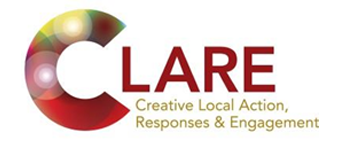 85
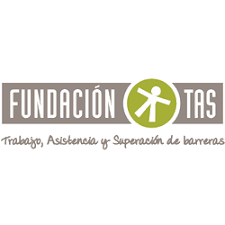 Υπόδειγμα κοινωνικής συνταγογράφησης
Fundación TAS
ΣΧΕΤΙΚΑ ΜΕ
To Fundación TAS (το ίδρυμα TAS) εδρεύει στο Brenes (Σεβίλλη) στην Ισπανία. Παρέχουν υποστήριξη σε άτομα με αναπηρίες και ηλικιωμένους, ώστε να συμμετέχουν στο εργατικό δυναμικό με τρόπο που να εξυπηρετεί τις αναπηρίες τους και να λειτουργεί για αυτούς. Μέσω της υπηρεσίας Labor Insertion, αυτά τα άτομα καθοδηγούνται ατομικά στην κοινωνική και εργασιακή τους προσαρμογή και μετάβαση σε μια θέση εργασίας σε μια κανονικοποιημένη εταιρεία ή στο Ειδικό Κέντρο Απασχόλησης του Ιδρύματος (SEC).  Σε αυτό το SEC, οι συμμετέχοντες κάνουν μια «ελεγχόμενη εμβάπτιση» σε ένα πραγματικό εργασιακό περιβάλλον, όπου στόχος είναι να επιτελούν παραγωγική και αμειβόμενη εργασία, προφανώς, σύμφωνα με τα προσωπικά τους χαρακτηριστικά.
Για περισσότερες πληροφορίες μεταβείτε στη διεύθυνση https://www.fundaciontas.org

ΥΠΟΣΤΗΡΙΞΗ ΤΗΣ ΚΟΙΝΩΝΙΚΗΣ ΕΝΤΑΞΗΣ ΚΑΙ ΣΥΝΔΕΣΗΣ
Στο Fundación TAS προωθούν τη συμμετοχή σε ομαδικές δραστηριότητες και, ως εκ τούτου, την αλληλεπίδραση και τη δημιουργία διαπροσωπικών δεσμών. Για τους ηλικιωμένους και τα άτομα με αναπηρίες, το να μοιράζονται χρόνο με άλλα άτομα στα επαγγελματικά εργαστήρια βοηθά στην επίτευξη νέων στόχων ζωής και στη δημιουργία νέων σχέσεων.  Οι ενήλικες σε ηλικία εργασίας που, λόγω ατυχήματος, ασθένειας κ.λπ., έχουν απομακρυνθεί από την επαγγελματική τους ζωή, μπορεί να απομονωθούν κοινωνικά και μπορεί να χάσουν την εμπιστοσύνη τους για να επανενταχθούν στην κοινωνική τους ζωή και στην αγορά εργασίας μόνοι τους. Το Fundación TAS υποστηρίζει αυτούς τους ανθρώπους να έχουν πρόσβαση σε ένα υποστηρικτικό και κοινωνικό περιβάλλον εργασίας.
 


ΥΠΟΣΤΗΡΙΞΗ ΔΡΑΣΤΗΡΙΟΤΗΤΑΣ ΓΙΑ ΝΑ ΠΑΡΕΜΕΤΕ ΚΑΛΑ
Στο Fundación TAS βοηθούν στην κοινωνική απομόνωση που μπορεί να οδηγήσει σε παραμέληση της διατροφής και της φυσικής κατάστασης και στην ανάπτυξη προβλημάτων ψυχικής υγείας όπως η κατάθλιψη. Τα προγράμματα περιλαμβάνουν σωματική άσκηση που συνδέεται επίσης με συμπληρωματικές δραστηριότητες που οργανώνει το Ίδρυμα, μέσω ενός Προγράμματος Αναψυχής και Προσωπικής Αυτονομίας.
 
ΥΠΟΣΤΗΡΙΞΗ ΤΗΣ ΜΑΘΗΣΗΣ ΕΝΗΛΙΚΩΝ
Η εκπαίδευση ενηλίκων είναι ένα θεμελιώδες μέρος της εργασίας που εκτελείται από αυτό το ολοκληρωμένο σύνολο πόρων για την απασχόληση. Το Fundación TAS διεξάγει Επαγγελματικό Εργαστήριο από την προοπτική της απασχόλησης και στο SEC με άμεση εστίαση στην αγορά εργασίας.
 
ΠΩΣ ΧΡΗΜΑΤΟΔΟΤΕΙΤΑΙ Ο ΟΡΓΑΝΙΣΜΟΣ;
Μέσω εισφορών από δημόσιους φορείς, χορηγίες, δικαιούχους, τράπεζες, μικροδωρητές (ιδιώτες και εταιρείες), αδελφότητες και ούτω καθεξής. Περίπου το 67% είναι δημόσια χρηματοδότηση και το 33% είναι ιδιωτική.
 
ΠΩΣ ΛΕΙΤΟΥΡΓΕΙ Η ΔΙΑΔΙΚΑΣΙΑ ΠΑΡΑΠΟΜΠΗΣ;
Το τεχνικό προσωπικό του Ιδρύματος (ψυχολόγοι, θεραπευτές κ.λπ.) παραπέμπει όσους δυνητικά πληρούν τα κριτήρια απασχόλησης, συντονίζοντας την εργασία του με διάφορες υπηρεσίες απασχόλησης.
ΚΑΝΤΕ ΚΛΙΚ
ΓΙΑ ΝΑ ΔΕΙΤΕ
ΚΟΙΝΩΝΙΚΗ ΣΥΝΤΑΓΗ ΓΙΑ ΑΤΟΜΑ ΜΕ ΑΝΑΠΗΡΙΕΣ ΜΕΣΩ ΣΥΝΕΡΓΑΤΙΚΗΣ ΕΡΓΑΣΙΑΣ
86
Σταδιακή Φροντίδα
Αλλαγή άποψης _
ΣΧΕΤΙΚΑ ΜΕ
Το " Change of View" βασίζεται σε όλη την Ευρώπη. Το έργο είναι ένας πίνακας παιχνιδιών που προορίζεται να χρησιμοποιηθεί από επαγγελματίες που εργάζονται υποστηρικτικά και εκπαιδευτικά με ευάλωτους πληθυσμούς. Το παιχνίδι αμφισβητεί τις εσωτερικευμένες προκαταλήψεις των ευάλωτων ατόμων και τις αρνητικές αυτοπεποιθήσεις. , αναπτύχθηκε από αρκετούς Ευρωπαίους εταίρους και μπορεί να βρεθεί στον Ιστό. Μέσω του παιχνιδιού, οι χρήστες αποκτούν περισσότερες γνώσεις για τις δικές τους απόψεις και για τους άλλους. Το παιχνίδι ενδυναμώνει και επιτρέπει στους χρήστες να κατευθύνουν τη δική τους μαθησιακή διαδικασία. Αυτό το παράδειγμα κοινωνικής συνταγογράφησης δημιουργήθηκε για τους εκπαιδευτικούς και τους επαγγελματίες που εργάζονται με ευάλωτους πληθυσμούς.

Για περισσότερες πληροφορίες μεταβείτε στη διεύθυνση https://change-of-view.eu/ 
https://culture-sante-aquitaine.com/le-laboratoire/nos-projets/change-of-view/
 https://www.facebook.com/ChangeOfView.Erasmus/ 
 

ΥΠΟΣΤΗΡΙΞΗ ΤΗΣ ΚΟΙΝΩΝΙΚΗΣ ΕΝΤΑΞΗΣ 
Αυτό το έργο επιτρέπει σε ευάλωτα άτομα να παίζουν παιχνίδια μαζί στο διαδίκτυο. Το παιχνίδι διευκολύνει την ένταξη γιατί με τη χρήση του, τα ευάλωτα άτομα αποκτούν αυτοεκτίμηση και κοινωνικές δεξιότητες και αυτοπεποίθηση να είναι πιο ενεργοί στην κοινωνία.
 


ΥΠΟΣΤΗΡΙΞΗ ΤΗΣ ΜΑΘΗΣΗΣ ΕΝΗΛΙΚΩΝ
Επιτρέπει στους ευάλωτους ενήλικες να κατανοήσουν περισσότερα για το δικό τους μυαλό και τις δικές τους πεποιθήσεις. Επίσης, ως ψηφιακό παιχνίδι, βοηθά επίσης στην ανάπτυξη ψηφιακών δεξιοτήτων.

ΠΩΣ ΧΡΗΜΑΤΟΔΟΤΕΙΤΑΙ Ο ΟΡΓΑΝΙΣΜΟΣ;
Αυτός ο οργανισμός χρηματοδοτείται από το ERASMUS+ και τον Γαλλικό Ερυθρό Σταυρό.

ΠΩΣ ΛΕΙΤΟΥΡΓΕΙ Η ΔΙΑΔΙΚΑΣΙΑ ΠΑΡΑΠΟΜΠΗΣ;
Το παιχνίδι διατίθεται δωρεάν online για όλους τους επαγγελματίες και τους ευάλωτους πληθυσμούς που υποστηρίζουν.

ΕΥΚΑΙΡΙΕΣ ΓΙΑ ΑΝΑΠΑΡΑΓΩΓΗ
Το έργο αυτό προήλθε από τη συνεργασία πολλών ευρωπαϊκών χωρών.

ΜΥΘΟΙ
Αυτή είναι μια κοινωνική συνταγή μόνο για ενήλικες»

Λάθος- Είναι κατάλληλο για όλες τις ηλικίες, συμπεριλαμβανομένων των παιδιών που μπορούν επίσης να ωφεληθούν.
κ
ΓΙΑ ΝΑ ΔΕΙΤΕ
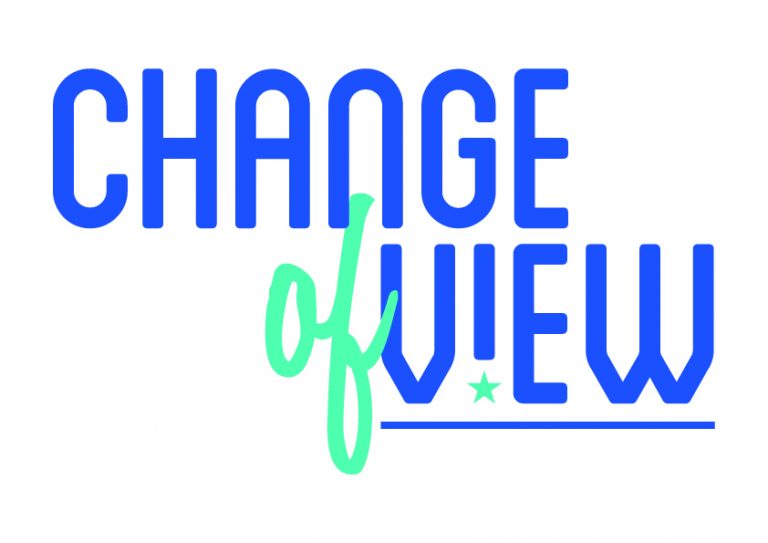 87
Σταδιακή φροντίδα
Βιταμίνες καλλιέργειας
ΣΧΕΤΙΚΑ ΜΕ 
Το "Kulturvitaminer" ή οι βιταμίνες καλλιέργειας (CV) εδρεύει στο Aalborg της Δανίας. το οποίο διευθύνεται από την τοπική αρχή του Aalborg. Το πρόγραμμα απευθύνεται σε ενήλικες που είναι εκτός εργασίας λόγω κατάθλιψης, άγχους ή ζητημάτων που σχετίζονται με το στρες. Παρέχει μια ποικιλία δραστηριοτήτων, όπως τραγούδι χορωδίας, ανάγνωση με οδηγό, εισαγωγή στα αρχεία της πόλης, λίστα μουσικής, επίσκεψη σε μουσείο τέχνης και θέατρο και πεζοπορίες στη φύση.

https://www.researchgate.net/publication/332276908_Culture_Vitamins_-_an_Arts_on_Prescription_project_in_Denmark και https://newscoop.com/culture-vitamins-powerful-medicine-for-mental-health/ 

ΥΠΟΣΤΗΡΙΞΗ ΤΗΣ ΚΟΙΝΩΝΙΚΗΣ ΕΝΤΑΞΗΣ ΚΑΙ ΣΥΝΔΕΣΗΣ
Το βιογραφικό έχει ένα ήθος κοινότητας, συμμετοχής, επανασύνδεσης και εμπειρίας όσων έχει να προσφέρει η περιοχή τους και βυθίζονται σε κάτι ουσιαστικό και συναρπαστικό, με στόχο την ανακούφιση από το άγχος και την τόνωση της αυτοπεποίθησης.
ΥΠΟΣΤΗΡΙΞΗ ΤΗΣ ΜΑΘΗΣΗΣ ΕΝΗΛΙΚΩΝ
Κάθε δραστηριότητα προσφέρει νέες εμπειρίες μάθησης βοηθώντας στην ανακούφιση των προβλημάτων που αντιμετωπίζουν οι ενήλικες όσον αφορά την ψυχική τους υγεία. Επικεντρώνεται στη μάθηση και την εμπειρία κάτι καινούργιο ως ενήλικας. Αυτά περιλαμβάνουν; Τραγούδι χορωδίας., ξεναγήσεις στα αρχεία της πόλης, γενεαλογική έρευνα, θέατρο, μουσείο τέχνης, δημιουργικά εργαστήρια και προετοιμασία για συνεντεύξεις εργασίας.










ΥΠΟΣΤΗΡΙΞΗ ΥΓΕΙΑΣ, ΕΥΕΞΙΑΣ & ΔΙΑΤΡΟΦΗΣ
Έρευνα στο Πανεπιστήμιο του Aalborg ανέφερε ότι οι συμμετέχοντες ένιωσαν αυξημένη αυτοεκτίμηση και κίνητρο, περισσότερη χαρά, βελτιωμένες κοινωνικές δεξιότητες και σχέσεις και καλύτερη αυτοφροντίδα. Οφέλη τόσο πνευματικά όσο και σωματικά, αναφέροντας επίσης λιγότερη κόπωση, περισσότερη ενέργεια και ικανότητα χαλάρωσης.
 
ΥΠΟΣΤΗΡΙΞΗ ΔΡΑΣΤΗΡΙΟΤΗΤΑΣ ΓΙΑ ΝΑ ΠΑΡΕΜΕΤΕ ΚΑΛΑ
Το Kulturvitaminer προσφέρει επίσης περιπάτους με οδηγό στη φύση, ενθαρρύνοντας τους ανθρώπους να βγουν έξω και να είναι δραστήριοι. «Αυτά είναι επίσης πολύτιμα από την άποψη του να δούμε πόσο αργά αναπτύσσονται τα πράγματα, σε αντίθεση με την πολυάσχολη σύγχρονη ζωή μας», δηλώνει ο Nielsen (αρχηγός μαθημάτων Aalborg).

ΠΩΣ ΧΡΗΜΑΤΟΔΟΤΕΙΤΑΙ Ο ΟΡΓΑΝΙΣΜΟΣ;
Η κυβέρνηση της Δανίας και το Τμήμα Υγείας και Πολιτισμού ανέπτυξαν το έργο και παραδίδεται και συντονίζεται από το Κέντρο Ψυχικής Υγείας,

ΠΩΣ ΛΕΙΤΟΥΡΓΕΙ Η ΔΙΑΔΙΚΑΣΙΑ ΠΑΡΑΠΟΜΠΗΣ;
Οι συμμετέχοντες ενημερώθηκαν και προσλήφθηκαν από τον συντονιστή και τον ερευνητή του έργου. Επίσης, στο τοπικό κέντρο εργασίας.

ΕΥΚΑΙΡΙΕΣ ΓΙΑ ΑΝΑΠΑΡΑΓΩΓΗ
Αυτό μπορεί να αναπαραχθεί πολύ εύκολα σε ένα μέρος που προσφέρει εκτεταμένες πολιτιστικές δραστηριότητες/εμπειρία, όπως βιβλιοθήκες, θέατρα, γραφικούς δημόσιους χώρους στη φύση. Θα απαιτούσε τη δέσμευση φυσικά των ηγετών κάθε εβδομάδα και τη συνεργασία με αυτές τις πολιτιστικές προελεύσεις.
ΚΑΝΤΕ ΚΛΙΚ
ΓΙΑ ΝΑ ΔΕΙΤΕ
88
συμπεράσματα
1
2
3
Τα έργα κοινωνικής συνταγογράφησης έχουν διαφορετικές μορφές και δομές
Η κοινωνική συνταγογράφηση αναδύεται ως πρότυπο αλλαγής
Σε όλη την Ευρώπη υπάρχουν έργα κοινωνικής συνταγογράφησης
Οι επαγγελματίες υγείας και φροντίδας μπορούν να εξερευνήσουν τις τοπικές κοινωνικές ευκαιρίες συνταγογράφησης
Mοντέλα συμπαραγωγής, σταδιακής φροντίδας και προσωποκεντρικής φροντίδας
4
5
6
H κοινωνική συνταγογράφηση έχει τη δυνατότητα να γεφυρώσει το χάσμα μεταξύ γνώσης και συμπεριφορών
Ενότητα 4
Ένα «ταξίδι» Κοινωνικής Συνταγογράφησης
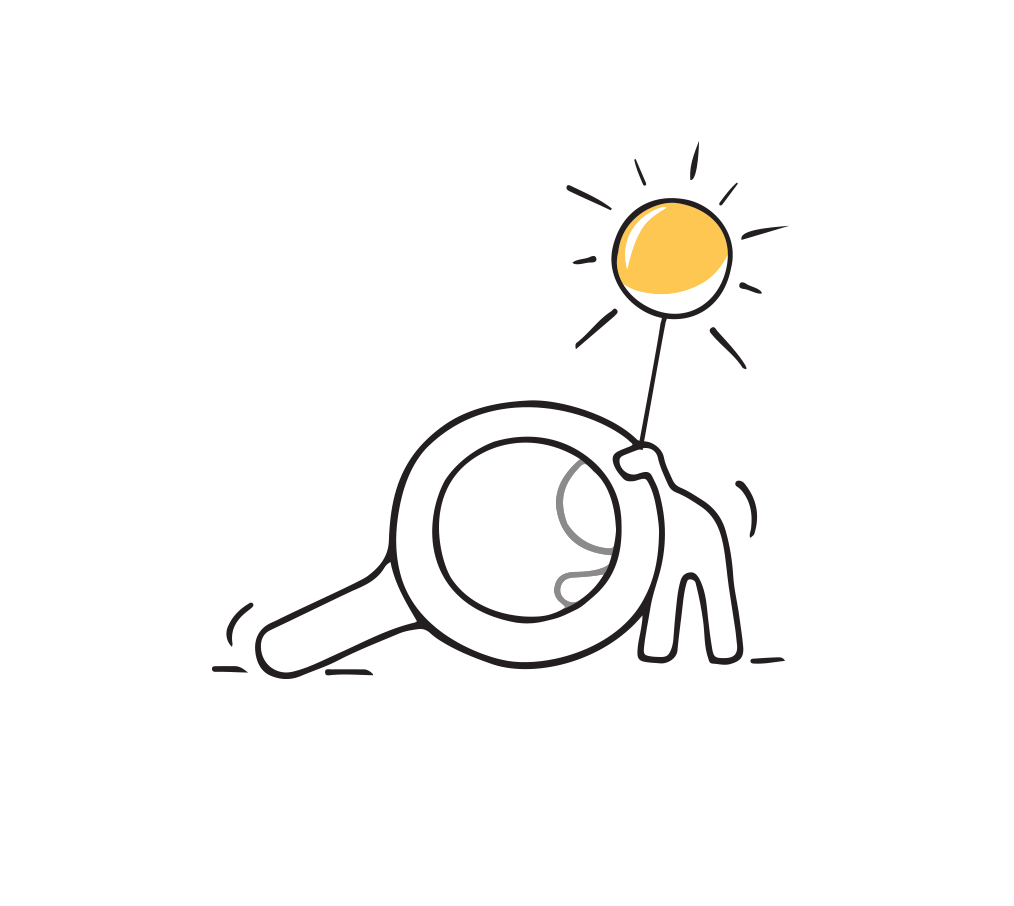 Σε αυτές τις επόμενες διαφάνειες θα εξερευνήσουμε το ταξίδι Κοινωνικής Συνταγογράφησης του Roscommon Leader Partnership (RLP), μιας ΜΚΟ που εξυπηρετεί την περιοχή Roscommon στην Ιρλανδία.
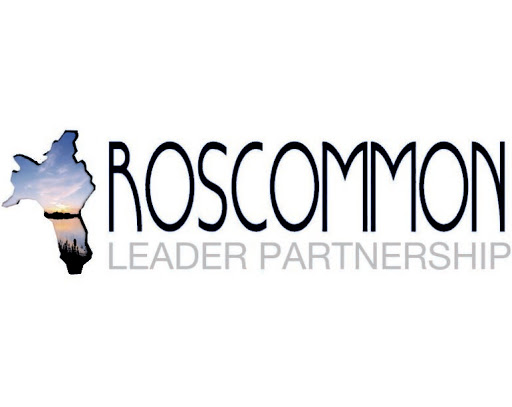 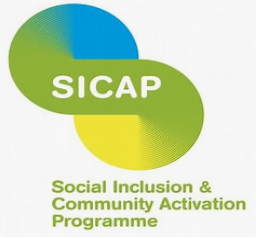 Ο οργανισμός RLP και η κοινωνική συνταγογράφηση
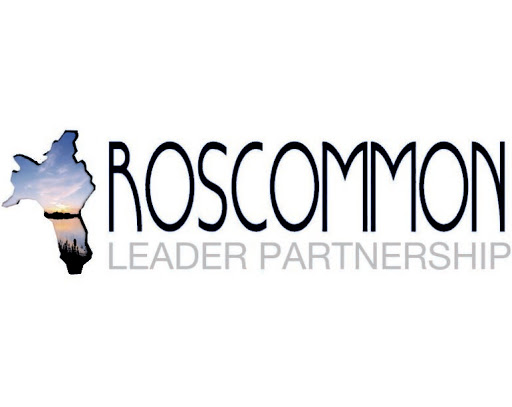 3
1
2
Ιστορικό
Σημείο εκκίνησης
Κατασκευή 
εργαλειοθήκης
4
5
6
Μετρώντας την επιτυχία και τα οφέλη
Αυτονομία των ασθενών στη φροντίδα τους
Το μέλλον της κοινωνικής συνταγογράφησης  στο Roscommon
1. Ιστορικό
To Roscommon Leader Partnership (RLP) διαχειρίζεται το πρόγραμμα SICAP (Πρόγραμμα Κοινωνικής Ένταξης και Ενεργοποίησης Κοινότητας). μέσω αυτού καθιέρωσαν την ανάγκη για κοινωνική συνταγογράφηση.

Η SICAP έχει ιστορικό εργασίας με άτομα με προβλήματα ψυχικής υγείας, κοινωνικά ευάλωτα και ηλικιωμένα άτομα στο Roscommon.

Τα ζητήματα που παρουσιάστηκαν έκαναν την ομάδα να δει την κοινωνική συνταγογράφηση ως το καλύτερο δυνατό μέσο για την αντιμετώπιση της απομόνωσης, της μοναξιάς και υποστήριξε όσους είναι αποσυνδεδεμένοι και άτομα με σωματικές και συναισθηματικές δυσκολίες. π.χ. σωματικός διαρκής πόνος στην πλάτη.
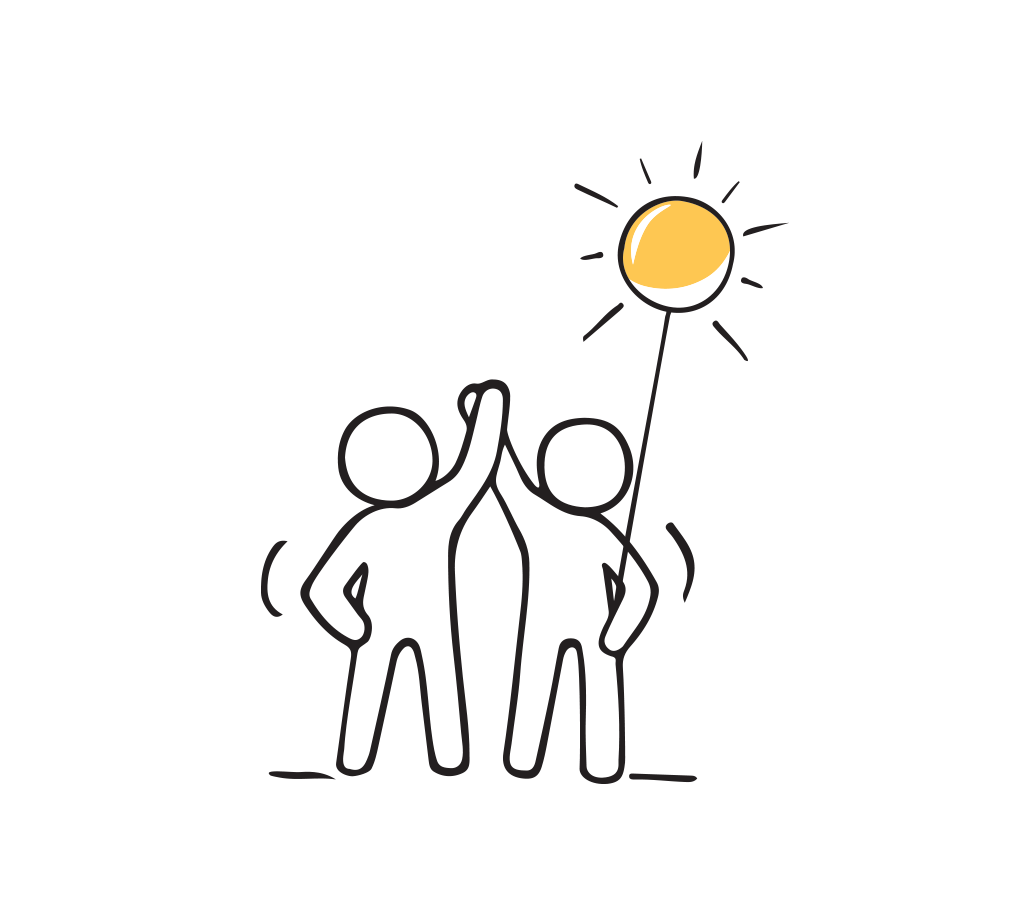 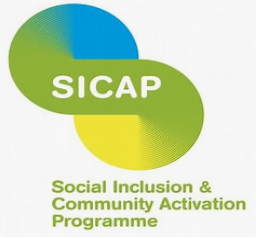 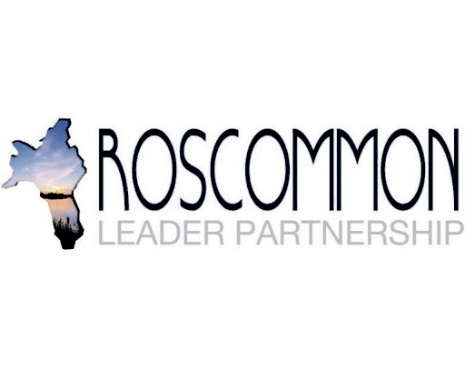 2. Σημείο εκκίνησης
To RLP ξεκίνησε το ταξίδι της κοινωνικής συνταγογράφησης εξετάζοντας την εθνική και διεθνή βιβλιογραφία σχετικά με μοντέλα κοινωνικής συνταγογράφησης και βέλτιστων πρακτικών, ιδιαίτερα στη βόρεια Ιρλανδία και στο Ηνωμένο Βασίλειο.

Μίλησαν με την HSE Health Promotion στο πλαίσιο της Εθνικής Υπηρεσίας Υγείας της Ιρλανδίας και πήραν πληροφορίες για ένα έργο που ονομάζεται Flourish in County Mayo. Το Flourish ήταν ένα από τα πρώτα μοντέλα κοινωνικής συνταγογράφησης στην Ιρλανδία.

Το RLP πραγματοποίησε μια επίσκεψη μελέτης στην κομητεία Donegal όπου υπήρχαν 6 φορείς μερικής απασχόλησης που εργάζονταν πάνω στην κοινωνική συνταγογράφηση. Η κομητεία Donegal ήταν η πρώτη περιοχή που έλαβε κατάλληλη χρηματοδότηση.

Το RLP εξέτασε επίσης άλλα μοντέλα κοινωνικής συνταγογράφησης, συμπεριλαμβανομένου ενός στην County Offlay και του LAMP στο James's Hospital στο Δουβλίνο.

Η εταιρεία έχει εμπλακεί με το δίκτυο συνταγογράφησης κοινωνικής δικτύωσης All-Ireland.
3. Κατασκευή εργαλειοθήκης
Το RLP συγκρότησε μια διευθύνουσα επιτροπή σε συνεργασία με φορείς όπως το SICAP, ένα θεραπευτικό κέντρο, την υπηρεσία ενημέρωσης των τοπικών πολιτών, μια φιλανθρωπική οργάνωση και το τμήμα νοσηλευτικής και υγειονομικής περίθαλψης στο Τεχνολογικό Πανεπιστήμιο του Shannon.
Εξασφάλισαν χρηματοδότηση από λοταρία και συνεργάστηκαν με το πανεπιστήμιο σε θέματα ηθικής και αξιολόγησης.
Ο δείκτης ευημερίας του Παγκόσμιου Οργανισμού Υγείας , ο οποίος είναι επί του παρόντος ενσωματωμένος στο μοντέλο που χρησιμοποιεί το RLP.


Μια σύντομη περίληψη των αποτελεσμάτων ως εξής:
Υπήρξε βελτίωση στη συνολική υγεία και ευεξία για τους συμμετέχοντες που χρησιμοποίησαν την υπηρεσία.
Άνδρες και άτομα κάτω των 40 ετών που ζούσαν χωρίς αναπηρία ήταν πιο πιθανό να χρησιμοποιήσουν την υπηρεσία.
Το RLP ανέπτυξε το μοντέλο του, βασισμένο σε μεγάλο βαθμό στο πρωτότυπο Offlay, και υπέβαλε αίτηση για χρηματοδότηση για την Healthy Ireland (εθνική χρηματοδότηση που πηγαίνει σε κάθε τοπική αρχή).
Ανέπτυξαν μια περιγραφή εργασίας και διαφήμισαν την εργαλιοθήκη μέσω της συντονιστικής επιτροπής και της Ιρλανδικής Υπηρεσίας Υγείας.
4. ΜΕΤΡΗΣΗ ΤΗΣ ΕΠΙΤΥΧΙΑΣ
Μετράμε την επιτυχία με βάση την Κλίμακα Δείκτη Υγείας και Ευημερίας του ΠΟΥ:
Κάνουμε 5 ερωτήσεις στον συμμετέχοντα στην αρχή του ταξιδιού της συνταγογράφησης και επαναλαμβάνουμε αυτές τις ερωτήσεις μετά από 3 μήνες από τη συμμετοχή του συμμετέχοντα στη δραστηριότητα για να μετρήσουμε την αλλαγή.
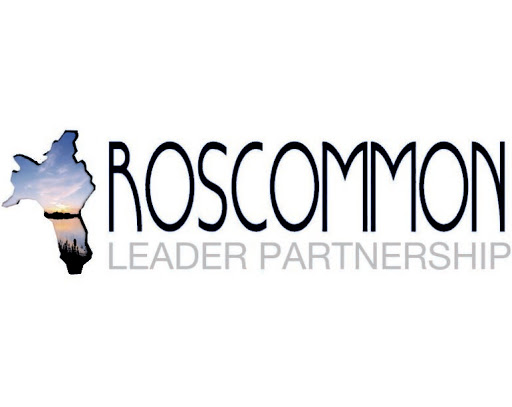 MICHAELA DEANE HUGGINS
Συντονιστής Κοινωνικής Συνταγογράφησης
Roscommon Leader Partnership (RLP)
4. Οφέλη της Κοινωνικής Συνταγογράφησης
Η κοινωνική συνταγογράφηση αμβλύνει την πίεση των γιατρών και άλλων επαγγελματιών υγείας από το να βλέπουν πολλούς ασθενείς που παρουσιάζουν μη ιατρικά προβλήματα όπως η μοναξιά και η απομόνωση. Αυτοί οι επαγγελματίες έχουν αναφέρει μια θετική αλλαγή. Μπορούν να περνούν περισσότερο χρόνο με άτομα που έχουν ιατρικές ανάγκες.

Μερικοί άνθρωποι έχουν αναφέρει μια ανακούφιση των συμπτωμάτων άγχους και κατάθλιψης ως αποτέλεσμα της κοινωνικής συνταγογράφησης.

Τα οφέλη για τον ασθενή περιλαμβάνουν αυξημένη κοινωνικοποίηση και μειωμένη μοναξιά . Ευκαιρίες για να μάθετε ή να βελτιώσετε μια νέα δεξιότητα ή να ασχοληθείτε με σωματική δραστηριότητα.

Αξίζει επίσης να σημειωθεί ότι ορισμένοι άνθρωποι χρειάζονται βοήθεια με ιατρικές διαγνώσεις προτού αρχίσουν να ασχολούνται με τη διαδικασία κοινωνικής συνταγογράφησης.
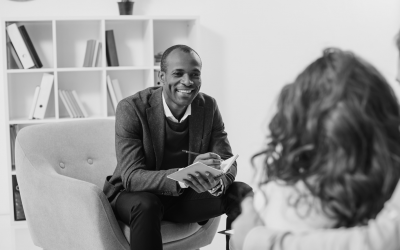 5. Αυτονομία Ασθενούς στο δικό τους πακέτο φροντίδας
Η αρχική συνάντηση αξιολόγησης αναγκών περιλαμβάνει την αποκάλυψη τι έχει σημασία για το άτομο, αντί να κάνει υποθέσεις.

Οι στόχοι του ατόμου καθορίζονται.

Το άτομο ενθαρρύνεται να εκφράσει πώς ο Κοινωνικός Συντονιστής Συνταγογράφησης μπορεί να το υποστηρίξει στο ταξίδι του και όχι το αντίστροφο.

Η αρχή δίνει στους ανθρώπους τα εργαλεία για να κάνουν τις δικές τους επιλογές σχετικά με τις δραστηριότητες στις οποίες θέλουν να συμμετάσχουν, με την υποστήριξη του Συντονιστή Κοινωνικής Συνταγογράφησης.

Είναι όλα για το άτομο. Ο Κοινωνικός Συντονιστής Συνταγογράφησης είναι o διευκολυντής.
6. Το μέλλον για την κοινωνική συνταγογράφηση στο Roscommon
Υπάρχει ανάγκη στο Roscommon να δημιουργηθούν περισσότερες δραστηριότητες.

Το Roscommon εντοπίζει δωρεάν χώρους που θα χρησιμοποιηθούν για τη διευκόλυνση των κοινωνικών δραστηριοτήτων συνταγογράφησης.

Υπάρχει μια συνεχής συζήτηση για την πληρωμή δραστηριοτήτων. Για παράδειγμα, Κοινωνική συνταγογράφηση ατόμων σε μια σχολή χορού ή ένα μάθημα γιόγκα με εισιτήριο εισόδου.

Το Roscommon πρόκειται να δημιουργήσει μια λίστα ελέγχου δραστηριοτήτων με προτάσεις για όταν οι άνθρωποι δυσκολεύονται να μάθουν τι θέλουν.

Υπάρχουν γεωγραφικές προκλήσεις στο Roscommon με άτομα που δυσκολεύονται να ταξιδέψουν λόγω προβλημάτων υγείας, τα οποία αναζητούν τρόπους να ξεπεράσουν.

Στόχος τους είναι να συνδέσουν ανθρώπους με παρόμοια ενδιαφέροντα για να δημιουργήσουν περισσότερες ομάδες.

Το Roscommon στοχεύει να συμπεριλάβει περισσότερα δημογραφικά στοιχεία που υποεκπροσωπούνται. Η έρευνα δείχνει ότι η υπηρεσία στο Roscommon χρησιμοποιήθηκε κυρίως από άνδρες κάτω των 40 ετών χωρίς αναπηρία. Βλέπουμε διαφορετικά δημογραφικά στοιχεία στις μέρες μας λόγω παραπομπών από επαγγελματίες υγείας και ψυχιατρικής εργασίας .
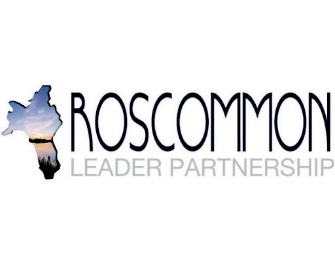 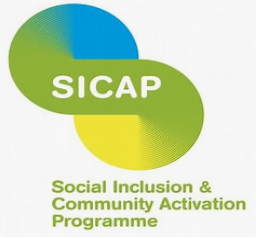 Κεφάλαιο 2
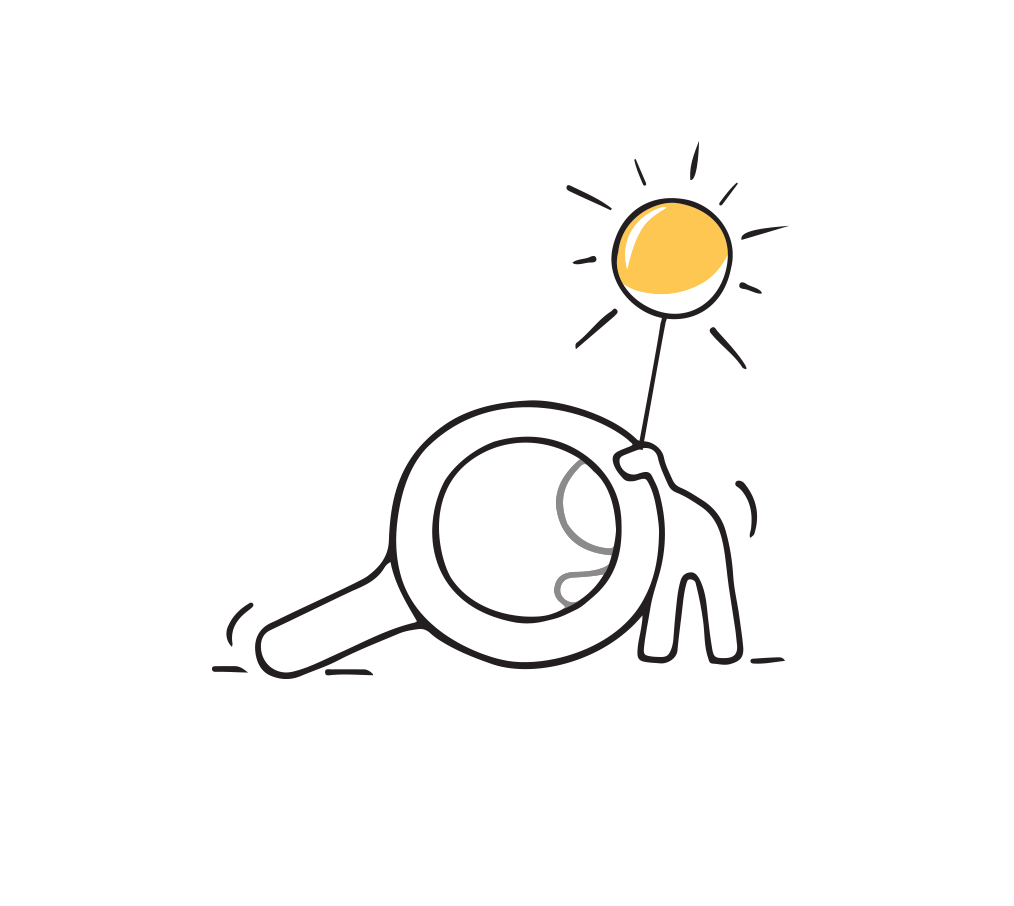 Ο Ρόλος του Επαγγελματία Υγείας & Φροντίδας στην εκπαίδευση Ενηλίκων και Κοινότητας
παρέχετε ΕΝΟΤΗΤΕΣ μάθησης για ενήλικες και κοινότητα
4
1
2
3
Ο ρόλος του επαγγελματία υγείας και φροντίδας στη εκπαίδευση ενηλίκων και κοινότητας .
7 δεξιότητες Εκπαιδευτών Ενηλίκων
Προηγμένες Επικοινωνιακές Δεξιότητες
Γραμματισμός υγείας
Ενότητα 1
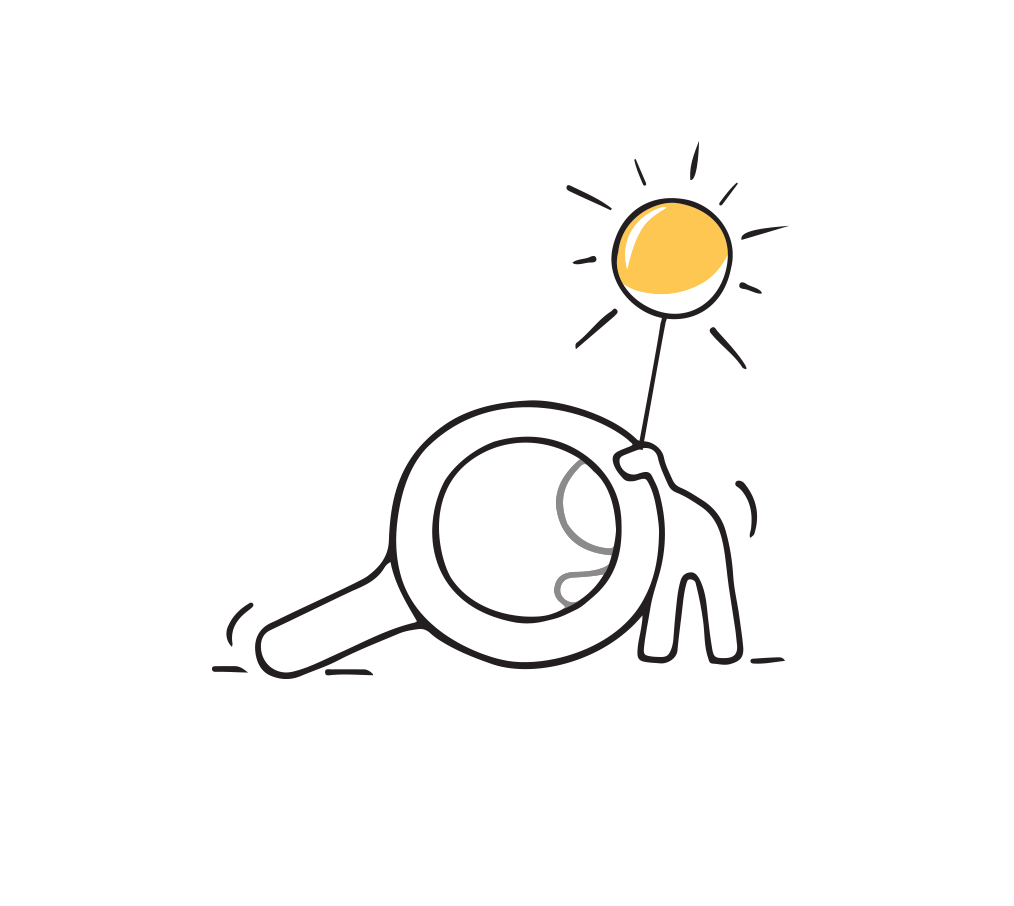 Ο ρόλος του Επαγγελματία Υγείας & Φροντίδας στην εκπαίδευση ενηλίκων & της κοινότητας
Ενότητα 1: Βελτίωση της κατανόησης του πολυλειτουργικού ρόλου που αναλαμβάνουν οι επαγγελματίες υγείας και φροντίδας
Αυτοί οι ανοιχτοί εκπαιδευτικοί πόροι έχουν σχεδιαστεί για την αναβάθμιση των δεξιοτήτων των επαγγελματιών στον ρόλο τους που είναι πολυλειτουργικός καθώς:
1) Κοινωνικοί συνταγογράφοι, οι οποίοι αξιολογούν τις ανάγκες των μεμονωμένων χρηστών υπηρεσιών (είτε μόνοι είτε σε συνδυασμό με άλλους) και συνταγογραφούν μια μη ιατρική λύση κοινωνικής δέσμευσης.
2) Εκπαιδευτές ενηλίκων που καθοδηγούν τους ενήλικες εκπαιδευόμενους τους μέσω μιας άτυπης κοινοτικής διαδικασίας μάθησης ενθαρρύνοντάς τους να συμμετέχουν σε θετικές κοινωνικές, πολιτιστικές και κοινοτικές δραστηριότητες που φροντίζουν τον εαυτό τους για την υγεία και την ευημερία τους.

Το Εκπαιδευτικό Πρόγραμμα Κοινωνικής Συνταγογράφησης/Ανοιχτές Εκπαιδευτικές Πηγές για Επαγγελματίες Υγείας και Φροντίδας είναι ΚΑΙΝΟΤΟΜΟ επειδή είναι ο πρώτος πανευρωπαϊκός πόρος που δημιουργήθηκε για αυτό το θέμα. Είναι σημαντικό ότι εισάγει το θέμα από την οπτική γωνία του ενήλικα εκπαιδευόμενου, η οποία διευκολύνει την υιοθέτηση και χρήση του για επαγγελματίες. Αυτό προάγει την καινοτομία καθώς εισάγει ένα νέο θέμα κατάρτισης στην επαγγελματική μάθηση, αλλά προσπαθεί επίσης να βελτιώσει την ικανότητά τους ως άτυπων εκπαιδευτών ενηλίκων παρέχοντας γνώσεις για την υγεία και την ευημερία σε κλινικά και υγειονομικά περιβάλλοντα.
Ο ρόλος των εννοιών της Εκπαίδευσης Ενηλίκων στο έργο του Επαγγελματία Υγείας & Φροντίδας;
Οι Ικανότητες Εκπαιδευτικών Εκπαίδευσης Ενηλίκων προσδιορίζουν τις βασικές γνώσεις και δεξιότητες που αναμένονται από κάθε δάσκαλο/εκπαιδευτή εκπαίδευσης ενηλίκων. Ωστόσο , σε αυτό το μάθημα για επαγγελματίες, το έργο ACTIVATE στοχεύει να το κάνει ένα βήμα παραπέρα και να εξετάσει τις ικανότητες μέσω ενός φακού υγείας και φροντίδας που θα επιτρέψει την ενσωμάτωσή τους στην πρακτική άσκηση και τελικά τη βελτίωση των αποτελεσμάτων για τους χρήστες υπηρεσιών.

Προς τούτο θα είναι σαφές ότι οι ικανότητες υποστηρίζουν αποτελεσματικές ευκαιρίες και πρακτικές διδασκαλίας και ενισχύουν τα αποτελέσματα των μαθητών για όλους τους ενήλικες μαθητές . Επιπλέον, οι ικανότητες μπορούν επίσης να βοηθήσουν εκπαιδευτικούς ηγέτες, επαγγελματίες προγραμματιστές και εγκαταστάσεις κατάρτισης εκπαιδευτικών στον προγραμματισμό της επαγγελματικής μάθησης για εκπαιδευτές ενηλίκων σε μια σειρά από κλάδους.

Οι Ικανότητες αποτελούν μια απάντηση στις προκλήσεις και τις ανάγκες που εντοπίστηκαν σε πρόσφατες έρευνες και εκθέσεις για την εκπαίδευση ενηλίκων. Όχι μόνο οι ικανότητες προσδιορίζουν τις γνώσεις και τις δεξιότητες που αναμένονται από κάθε σύμβουλο εκπαίδευσης ενηλίκων, αλλά προσφέρουν επίσης μια δομημένη προσέγγιση για τον προσδιορισμό αυτών των δεξιοτήτων που απαιτούν οι εκπαιδευτές ενηλίκων παράλληλα με τις δραστηριότητες επαγγελματικής ανάπτυξης.

Αναγνωρίζεται ότι οι εκπαιδευτές ενηλίκων χρειάζονται επίσης συγκεκριμένες γνώσεις περιεχομένου και δεξιότητες που σχετίζονται με τη διδασκαλία/κατάρτιση στον συγκεκριμένο τομέα τους. Υπάρχουν πρότυπα για την περιοχή περιεχομένου, όπως αυτά που αναπτύχθηκαν από τη Διεθνή Ένωση TESOL, που αφορούν συγκεκριμένες γνώσεις περιεχομένου.
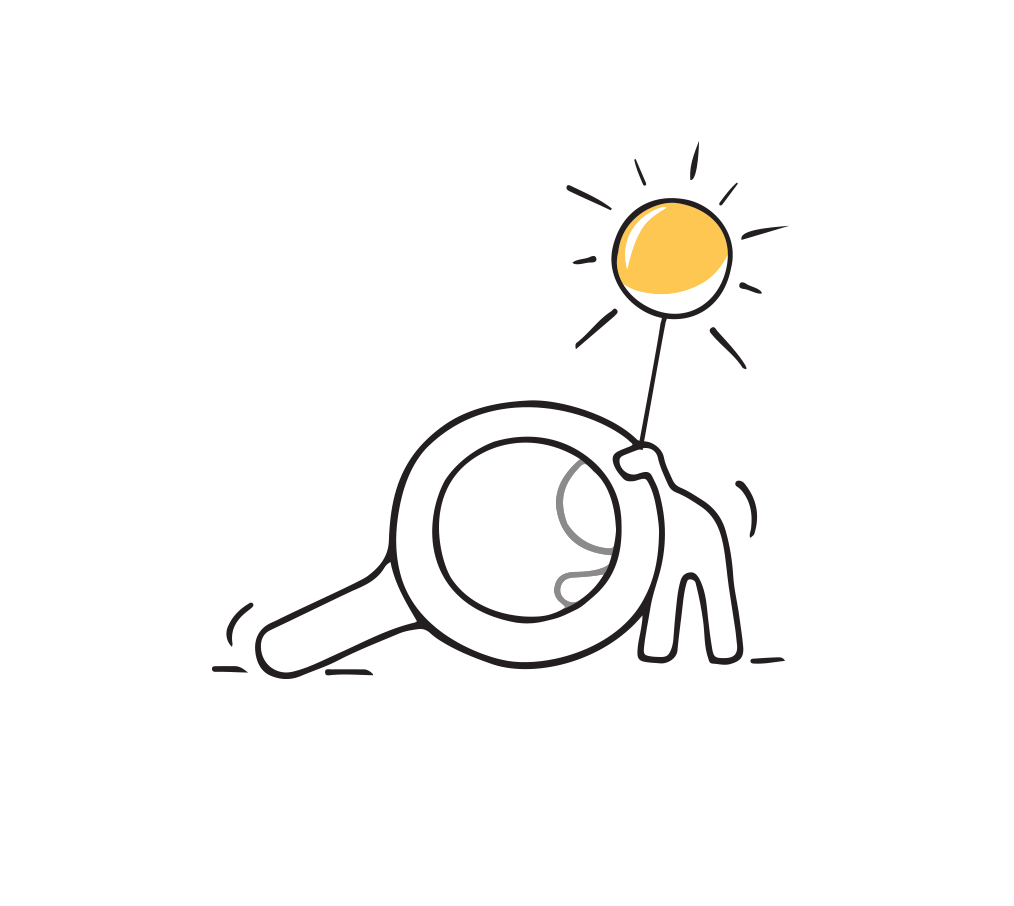 Γιατί είναι σημαντικό να εισαγάγουμε τις έννοιες της εκπαίδευσης ενηλίκων στο πλαίσιο της υγειονομικής περίθαλψης ;
Είναι σημαντικό να θυμόμαστε ότι οι επαγγελματίες εκπαίδευσης ενηλίκων είναι μια ποικιλόμορφη ομάδα, που εργάζεται σε διάφορους οργανισμούς (για παράδειγμα, σχολικές περιφέρειες, κοινοτικά κολέγια, μη κερδοσκοπικές οργανώσεις, σωφρονιστικά ιδρύματα και θρησκευτικά ιδρύματα) που εξυπηρετούν εξίσου διαφορετικούς μαθητές». πληθυσμού με πολλές διαφορετικές μαθησιακές ανάγκες και στόχους. Τα προγράμματα εκπαίδευσης ενηλίκων έχουν ποικίλες πηγές χρηματοδότησης για την εκπαίδευση (π.χ. πολιτειακό, ομοσπονδιακό), γεωγραφικό πλαίσιο (π.χ. αστικό, προαστιακό, αγροτικό) και πόρους. Το προσωπικό μπορεί επίσης να είναι πολύ διαφορετικό. Για παράδειγμα, ορισμένα προγράμματα μπορεί να έχουν συμβούλους καθοδήγησης, προσωπικό επαγγελματικής ανάπτυξης πλήρους απασχόλησης. άλλοι μπορεί να έχουν μόνο έναν σύμβουλο πλήρους απασχόλησης ή δάσκαλο/εκπαιδευτή που είναι είτε υπεύθυνος για την πλήρωση όλων αυτών των ρόλων είτε για την παραπομπή των ενηλίκων εκπαιδευομένων σε αυτούς που θα μπορούσαν να τους βοηθήσουν σε αυτές τις εργασίες που συνήθως εκτελούνται από κάποιον σε αυτούς τους ρόλους.
Ανάλογα με τις θεσμικές απαιτήσεις, οι εκπαιδευτικοί εκπαίδευσης ενηλίκων ενδέχεται να μην έχουν πτυχίο ή σχετικό μορφωτικό υπόβαθρο στο αντικείμενο που διδάσκουν. Μπορούν επίσης να διαφέρουν ως προς την κατάσταση εργασίας (μερικής απασχόλησης, πλήρους απασχόλησης), τον ρόλο (επικεφαλής δάσκαλος, μέντορας, δάσκαλος) και η εμπειρία (αρχάριος/έμπειρος δάσκαλος). Δεδομένων αυτών των παραγόντων, εστιάζοντας στη διδασκαλία και τη μάθηση, οι ικανότητες έχουν σχεδιαστεί για να υποστηρίζουν τον ουσιαστικό ρόλο που διαδραματίζει ένας δάσκαλος εκπαίδευσης ενηλίκων σε οποιοδήποτε πλαίσιο.
Πηγές:
https://lincs.ed.gov/publications/te/competencies.pdf
Πώς μπορούν οι Έννοιες της Εκπαίδευσης Ενηλίκων να βοηθήσουν τους ανθρώπους στην ευημερία τους;
Επίπεδα γραμματισμού υγείας
Θετική επιρροή της
Εκπαίδευσης Ενηλίκων
Προώθηση του γραμματισμού για την υγεία
Για όλους τους πολίτες
Η μάθηση αυξάνει την
Αυτοπεποίθηση
Επιπτώσεις στην αποτελεσματικότητα του συστήματος υγείας,
Επίγνωση δεξιοτήτων & ικανοτήτων
Σχετικά με τις συμπεριφορές των ανθρώπων
Συνδέει τους ανθρώπους με μαθήματα έξω από το σπίτι τους, ενισχύοντας έτσι τα κοινωνικά δίκτυα.
Ένας τρόπος αποφυγής/μείωσης της ανάγκης για φαρμακευτική αγωγή ή συμβουλευτική
Θα πρέπει να θεωρείται από τους επαγγελματίες ως εναλλακτική θεραπεία.
Αυτό ωφελεί την κοινωνία στο σύνολό της, μειώνοντας το κόστος υγειονομικής περίθαλψης, επιτρέποντας στις ρυθμίσεις να λειτουργούν πιο αποτελεσματικά.
Η έρευνα για τον γραμματισμό υγείας και την εκπαίδευση ενηλίκων επιτρέπει τη βέλτιστη πρακτική στην εκπαίδευση υγείας
καθώς τα χαμηλά επίπεδα μπορεί να οδηγήσουν σε αυξημένες επισκέψεις γιατρού, νοσηλεία, ακατάλληλες θεραπείες / συνταγές
Επίσης, λιγότερο πιθανό είναι το άτομο να λάβει προληπτικά μέτρα
Ενθαρρύνει την απόκτηση γνώσης, προάγει την ενδυνάμωση και τη συναισθηματική ευεξία.
Οδηγώντας σε πιο ολοκληρωμένες και ευτυχισμένες ζωές
( Boardman, G., & Friedli, L. (2012). Ανάρρωση, δημόσια ψυχική υγεία και ευεξία ).
Ενότητα 2
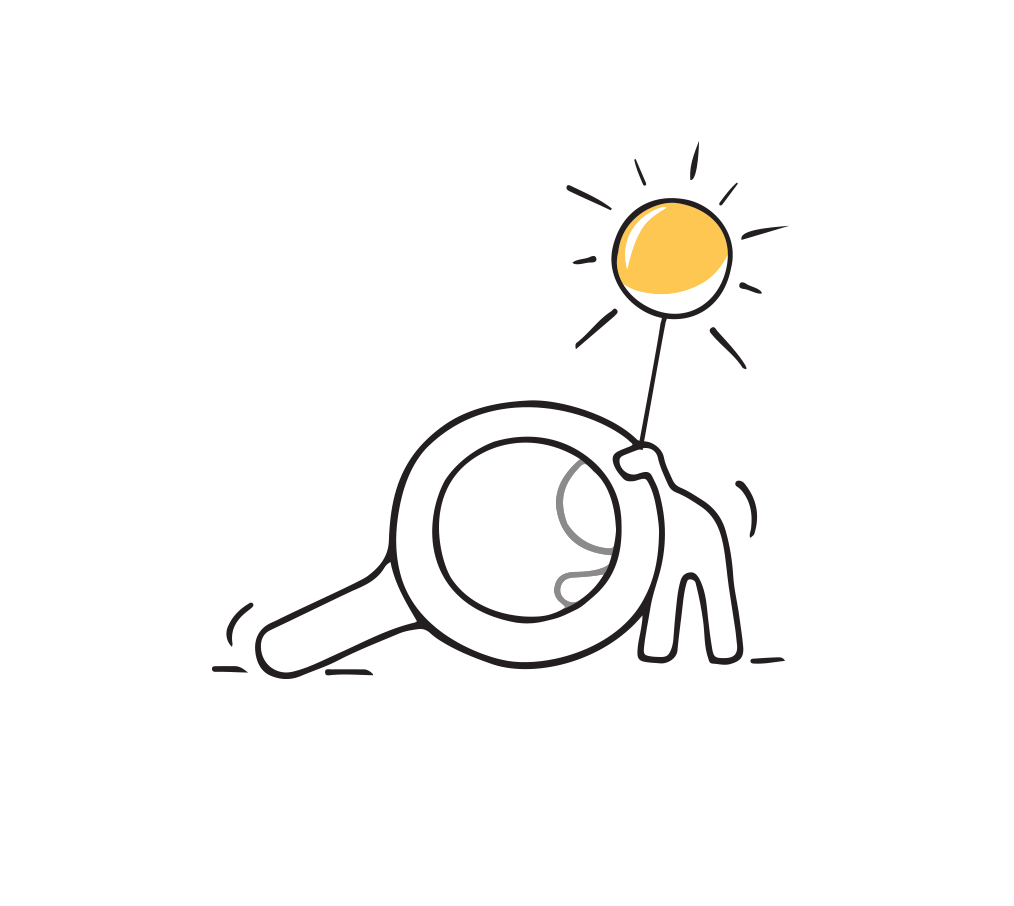 Οι 7 Δεξιότητες των Εκπαιδευτών Ενηλίκων
Οι 7 δεξιότητες των Εκπαιδευτών Ενηλίκων
Δεξιότητα 02
Δεξιότητα 04
Δεξιότητα 06
Δεξιότητα 03
Δεξιότητα 07
Δεξιότητα 01
δεξιότητα 05
παρασκευή
Πρακτικότητα
Ευκαμψία
Υπομονή
Κατανόηση
χιούμορ
Δημιουργικότητα
Κατανόηση
ΘΕΩΡΙΑ : Η πιο βασική δεξιότητα στη διαδικασία της επικοινωνίας και της παροχής βοήθειας, είναι η ικανότητά μας να ακούμε προσεκτικά ο ένας τον άλλον (Ivey, Gluckstern & Ivey, 1996). Η προσεκτική ακρόαση, σύμφωνα με τη Δημοπούλου (2011, 213), που καταδεικνύεται στην πολιτισμική και κοινωνικά κατάλληλη λεκτική και μη λεκτική συμπεριφορά του ακροατή, δείχνει στον ομιλητή ότι είστε πραγματικά μαζί του και ότι ενδιαφέρεστε να ακούσετε αυτό που πρέπει να λένε. Εκτός από αυτή τη θεραπευτική αξία, είναι επίσης μια πρακτική που βασίζεται σε δεξιότητες που συμβάλλει στην ενίσχυση της αυτοπεποίθησης και της αυτοεκτίμησης του ομιλητή . Ακούγοντας προσεκτικά σύμφωνα με τους Ivey, Gluckstern και Ivey (1996) που αποτελείται από τέσσερις διαστάσεις:
1. Επαφή με τα μάτια : εστίαση του βλέμματος στο άτομο που μιλά.
2 . Γλώσσα του σώματος : που επικοινωνεί στον άλλον ότι είμαστε έτοιμοι να τον ακούσουμε.
3 . Το φωνητικό στυλ : ο τόνος, ο ρυθμός, ο τόνος και η ένταση της φωνής μας υποδεικνύουν αν ακούμε πραγματικά τον ομιλητή.
4. Η λεκτική ακολουθία : η ικανότητα να μένει κανείς στο θέμα, χωρίς διακοπή ή ανησυχία για τις απαντήσεις.
ΠΡΑΚΤΙΚΗ : Η διαδικασία ακρόασης είναι η κατανόηση του τι έχει ακούσει ο δάσκαλος/εκπαιδευτής . Η κατανόηση «απευθύνεται στην ικανότητα αποκωδικοποίησης ενός μηνύματος, δίνοντάς του το κατάλληλο νόημα» (Verderber, 1998, 202). Η ενεργητική ακρόαση απαιτεί μια λεκτική, συνήθως προφορική αλληλεπίδραση με τον ομιλητή που βασίζεται στην προσεκτική παρακολούθηση του τι λέει και τι εκφράζει το άτομο μέσω της μη λεκτικής επικοινωνίας. Η δραστηριότητα ενεργητικής ακρόασης επιτρέπει στον δάσκαλο/εκπαιδευτή να παραφράσει τις πληροφορίες για να εξασφαλίσει σαφήνεια και κατανόηση και κατευνάζει τις συναισθηματικές ανάγκες του ομιλητή. Ο δάσκαλος/εκπαιδευτής δεν μειώνει τα συναισθήματα ούτε κρίνει με βάση αυτά που λέγονται, υπάρχει σαφής αποδοχή της δήλωσης/συζήτησης.
ΕΠΙΠΤΩΣΗ  : Η μέτρηση του αντίκτυπου μπορεί να πραγματοποιηθεί με ένα φύλλο εργασίας-ερωτηματολόγιο στο τέλος μιας ενότητας/δραστηριότητας, με ερωτήσεις ανοιχτού ή κλειστού τύπου, γραμμένες από τον εκπαιδευτικό και καλύπτει τα θέματα επιλέγει να αξιολογήσει. Επιπλέον, οι εκπαιδευτικοί πρέπει να εισάγουν ένα αναστοχαστικό ημερολόγιο που θα συμπληρώνουν οι εκπαιδευόμενοι στο μάθημα αναφέροντας τη μάθησή τους, τις δυσκολίες τους, την αυτοαξιολόγησή τους και τη συνεχή επικοινωνία μέσω αυτού με τον δάσκαλο . Επομένως , απαιτείται έντυπο και διαδικτυακό υλικό προκειμένου να αναπτυχθεί ένα κλίμα κατανόησης μεταξύ όλων των συμμετεχόντων, εκείνων με ή χωρίς προβλήματα ψυχικής υγείας .
Πηγή : ( http://www.moec.gov.cy/aethee/synedria/2014_teliko/2014_06_26_handbook_greek.pdf )
Ευελιξία
ΘΕΩΡΙΑ : Η γνωστική ευελιξία είναι μια έννοια της προαγωγής της ψυχικής υγείας. Η γνωστική ευελιξία ορίζεται ως «η επίγνωση ότι σε οποιαδήποτε κατάσταση υπάρχουν διαθέσιμες επιλογές και εναλλακτικές λύσεις, η προθυμία να είσαι ευέλικτος και να προσαρμοστείς σε καταστάσεις και η ικανότητα να είσαι ευέλικτος (Kim & Omizo, 2006), και είναι τοποθετημένο να είναι σχετίζεται με θετική ψυχική υγεία.
ΠΡΑΚΤΙΚΗ: Ο εκπαιδευτής δημιουργεί μια ιστορία, η οποία αντικατοπτρίζει την κατάσταση για ανάλυση . Οι θέσεις και το περιεχόμενο των ρόλων οδηγούν είτε σε αντιφάσεις είτε σε σύγκρουση. Ο εκπαιδευτικός θα παρουσιάσει το πλαίσιο της ιστορίας και θα δώσει πληροφορίες για κάθε ρόλο. Στη συνέχεια αφηγείται η ιστορία για να απαντηθούν σχετικές διευκρινιστικές ερωτήσεις. Ζητείται από τους συμμετέχοντες να επιλέξουν τους ρόλους, κάθε ρόλος μπορεί να «παιχτεί» από περισσότερα από ένα άτομα, για να δοθεί η ευκαιρία να αναπαραστήσουν όλες τις «εσωτερικές απόψεις» και τα διλήμματα, που υποθέτουμε ότι έχει ο παίκτης. Ο προπονητής ενηλίκων ζητά από κάθε μία από τις ομάδες παικτών να συναντηθούν χωριστά για να μπορέσουν να σκεφτούν, να αναθεωρήσουν και να σχεδιάσουν τις μελλοντικές τους ενέργειες/συμπεριφορά. Ως εκ τούτου, κάθε «παίκτης» καλείται να αποφασίσει ποια στάση θα υιοθετήσει όταν συναντηθεί στην κατάσταση. Οι «παίκτες» παίζουν τώρα τους χαρακτήρες της ιστορίας και οι συμμετέχοντες μιλούν σε πρώτο πρόσωπο. Δεν τους επιτρέπεται να αναλύουν ή να σχολιάζουν ούτε τον ρόλο τους ούτε την κατάστασή τους. Το παιχνίδι ρόλων θα συνεχιστεί, ως «θεατρική κατάσταση», μέχρι να αντιμετωπιστεί το εν λόγω πρόβλημα και να βρεθεί μια δημιουργική απάντηση. Πριν ολοκληρωθεί η άσκηση, θα πρέπει όλοι να ερωτηθούν εάν θεωρούν ότι η κατάσταση σύγκρουσης αντιμετωπίστηκε αποτελεσματικά, διαφορετικά η άσκηση θα πρέπει να συνεχιστεί. Στο τέλος ο εκπαιδευτής συζητά την καταλληλότητα της άσκησης και συζήτησης και προχωρά στην τελική σύνθεση και συμπεράσματα.
ΕΠΙΠΤΩΣΗ: Μέσα από αυτή τη διαδικασία θα φανεί η ευελιξία του εκπαιδευτή ενηλίκων καθώς και των εκπαιδευομένων. Τα μόνα εργαλεία που χρειάζονται είναι η φαντασία και η ευκολία προσαρμογής σε νέες καταστάσεις. Ρίξτε μια ματιά στον παρακάτω σύνδεσμο για να δείτε ένα παιχνίδι που έχει σχεδιαστεί για να εκπαιδεύει τη γνωστική ευελιξία, μια δευτερεύουσα ικανότητα εκτελεστικών λειτουργιών. Η γνωστική ευελιξία περιλαμβάνει την αναστολή μιας προηγούμενης προοπτικής και την εξέταση μιας νέας προοπτικής (Diamond, 2013).
https://create.nyu.edu/projects/smartsuite/allyoucanet/
Πηγές:( https://blogs.sch.gr/politism/files/2017/10/%CE%95%CE%BD%CE%B5%CF%81%CE%B3%CE%B7%CF%84% CE%B9%CE%BA%CE%AD%CF%82-%CE%95%CE%BA%CF%80%CE%B1%CE%B9%CE%B4%CE%B5%CF%85%CF %84%CE%B9%CE%BA%CE%AD%CF%82-%CE%A4%CE%B5%CF%87%CE%BD%CE%B9%CE%BA%CE%AD%CF% 82-%CE%91.-%CE%9A%CF%8C%CE%BA%CE%BA%CE%BF%CF%82.pdf )
Πρακτικότητα
ΘΕΩΡΙΑ : Μπορούμε να βοηθήσουμε τα ευάλωτα άτομα να κατανοήσουν και να δώσουν προτεραιότητα στις ανάγκες τους – και να μπορέσουν να διαχειριστούν την υγεία τους με επιτυχία – χρησιμοποιώντας αρχές εκπαίδευσης ενηλίκων για να υποστηρίξουν τις προσπάθειές μας για την ανάπτυξη δεξιοτήτων. Η θεωρία της μάθησης ενηλίκων, γνωστή και ως ανδραγωγία, αποτελείται από διάφορες αρχές. Τρία από αυτά σχετίζονται σαφώς με την παροχή βοήθειας στους ασθενείς στην ανάπτυξη δεξιοτήτων διαχείρισης της υγείας.
ΠΡΑΚΤΙΚΗ: •Διδακτική ετοιμότητα: Οι ενήλικες γίνονται πρόθυμοι να μάθουν όταν χρειάζονται πληροφορίες που βοηθούν στην αντιμετώπιση πραγματικών προκλήσεων. . Οι ενήλικες δεν έχουν μια «δοκιμή» που θα αντικατοπτρίζει έναν συγκεκριμένο βαθμό, ωστόσο υπάρχουν πραγματικά αποτελέσματα που μπορεί να προκύψουν από αυτήν την εκπαίδευση. Αυτό σημαίνει ότι οι ενήλικες εμπνέονται θεσμικά, όπως η επιθυμία να διατηρήσουν ή να βελτιώσουν την υγεία ή την ποιότητα ζωής τους.
Μάθηση με επίκεντρο την εργασία: Αντί να μάθουν τα πάντα για ένα θέμα, οι ενήλικες προτιμούν να ανακαλύψουν πώς να αποκτήσουν μια τεχνογνωσία ή να λύσουν ένα πρόβλημα. Ο εκπαιδευτής ενηλίκων και τα άτομα έχουν πιθανώς περιορισμένο χρόνο, στον οποίο μπορούν να συναντηθούν και να κάνουν την ανταλλαγή εμπειριών, πληροφοριών και γνώσεων. Αλλά οι εκπαιδευτικοί πρέπει να αναπτύξουν την πρακτικότητά τους, ενώ χτίζουν την εμπιστοσύνη των ανθρώπων και εξελίσσουν τις δικές τους δεξιότητες.
•Πρώτον, ο εκπαιδευτής πρέπει να μπει στη θέση του καθενός και να κατανοήσει όσο το δυνατόν περισσότερο τα συναισθήματα και τις σκέψεις του. Αν και αυτό μπορεί να φαίνεται σαν μια χρονοβόρα συζήτηση που θα μπορούσε να πάρει χρόνο μακριά από την «εκπαίδευση», μπορεί να είναι κρίσιμο στοιχείο για την επιτυχία. Ο εκπαιδευτής εντοπίζει και μοιράζεται τις ανησυχίες και τις ελπίδες των συμμετεχόντων , προκειμένου να μπορέσουν μαζί να εργαστούν για λύσεις, να διαλύσουν τις ανησυχίες, να αντιμετωπίσουν ερμηνείες και να υποστηρίξουν συναισθηματικά 
•Το επόμενο βήμα είναι η κατανόηση των εκπαιδευτών ως προς τις ανάγκες που σχετίζονται με τους εκπαιδευόμενους. Η σύνδεση μεταξύ της κύριας μάθησης και του εγγενούς κινήτρου είναι ένα άλλο επίπεδο προετοιμασίας για ενεργητική μάθηση.
•Τέλος, η χρήση απλών και σαφών οδηγιών και η παροχή εκπαιδευτικών εργαλείων είναι απαραίτητη για την υποβοήθηση των μαθησιακών διαδικασιών. Ως μέρος αυτής της διαδικασίας, ο εκπαιδευτής θα ζητήσει από τον καθένα ξεχωριστά να επιδείξει την απαραίτητη κατανόηση κάθε μιας από τις δεξιότητες για την ενσωμάτωση της μάθησης. Τελευταίο αλλά όχι λιγότερο σημαντικό, είναι μια επίδειξη συμβουλών για να είναι πιο σίγουροι για τον εαυτό τους μέσω πρακτικής συζήτησης. Ουσιαστικά αυτή η άσκηση προωθεί την πρακτικότητα των εκπαιδευτών απέναντι σε ευάλωτα κοινωνικά άτομα, χωρίς τη χρήση απτών υλικών μόνο μέσω της συζήτησης και της ανάγκης για αυτοβοήθεια.
Υπομονή
ΘΕΩΡΙΑ : Δεν υπάρχει μια ενιαία «σωστή» θεωρία για το πώς μαθαίνουν οι ενήλικες. Καθορίζεται από τον εκπαιδευόμενο, το κίνητρό του για μάθηση και την πολυπλοκότητα των πληροφοριών. Υπάρχουν διδάγματα που μπορούμε να πάρουμε από τη μάθηση ενηλίκων όταν σχεδιάζουμε μαθήματα/μάθηση για άτομα με ψυχική ασθένεια, ώστε να τα βοηθήσουμε να κατανοήσουν, να διατηρήσουν και στη συνέχεια να ενεργήσουν σύμφωνα με την εκπαίδευσή τους. Οι εκπαιδευτές ενηλίκων πρέπει να προσφέρουν στους ενήλικες με προβλήματα ψυχικής υγείας όσο το δυνατόν περισσότερη εξουσία στην εκπαίδευσή τους. Αυτό περιλαμβάνει την παροχή πληροφοριών που τους δίνουν τη δυνατότητα να αναζητήσουν νέα εκπαίδευση ή να αποκτήσουν πρόσβαση στην εκπαίδευση όταν είναι έτοιμοι. Οι εκπαιδευτές ενηλίκων θα χρησιμοποιήσουν εκπαιδευτικές μεθόδους και πόρους που μπορούν να τους βοηθήσουν να δημιουργήσουν ένα εποικοδομητικό και ωφέλιμο εργαλείο, σχετικό με την καθημερινή τους ζωή. Μπορούν επίσης να παρέχουν μια συνεργατική, υποστηρικτική εμπειρία που επιτρέπει στους ενήλικες εκπαιδευόμενους να ελέγχουν την πρόοδό τους. Είτε αυτό σημαίνει ερωτήσεις κατανόησης είτε στιγμές διδασκαλίας. Είναι σημαντικό να σημειωθεί ότι η εκπαίδευση ενηλίκων μπορεί να είναι μια δύσκολη εργασία, επειδή υπάρχουν πολλά πράγματα που είναι εκτός ελέγχου, ωστόσο, έχει διαπιστωθεί ότι εάν ένας ενήλικος εκπαιδευόμενος θέτει τους δικούς του μαθησιακούς στόχους, τότε η μαθησιακή διαδικασία είναι πιθανό να φέρει για ουσιαστική αλλαγή.
ΠΡΑΚΤΙΚΗ : Βασικά, είναι σημαντικό να σημειωθεί ότι δεν μαθαίνουν όλοι οι ενήλικες με τον ίδιο τρόπο, ο καθένας φέρνει το δικό του υπόβαθρο και τις γνώσεις του στην τάξη. Η αποτελεσματική εκπαίδευση των ασθενών πρέπει να μπορεί να προσεγγίσει όλους τους τύπους ενηλίκων και να τους παρέχει τα εργαλεία που χρειάζονται για να οικοδομήσουν τα θεμέλια για καλύτερη υγεία. Πηγές: ( https://www.thewellnessnetwork.net/health-news-and-insights/blog/applying-adult-learning-theories/ )
Ορισμένα παιχνίδια και εργαλεία, που θα μπορούσαν να χρησιμοποιηθούν για να ενισχύσουν την υπομονή, είναι καθημερινά παιχνίδια μυαλού. Όπως το να παίζεις σκάκι, που απαιτεί συγκέντρωση. Βοηθά επίσης στην ανάπτυξη στρατηγικών χαρακτηριστικό ενός λογικού μυαλού. και ενισχύει την ικανότητα προσμονής. Ένα άλλο παιχνίδι είναι ο κύβος του Ρούμπικ, που βοηθά στην ανάπτυξη της μνήμης και στην επίλυση προβλημάτων. Επιπλέον, τα παζλ αναπτύσσουν υπομονή και τα σταυρόλεξα μπορούν να ενισχύσουν την ανάπτυξη της γλώσσας και του λεξιλογίου.
IMPACT : Είναι πολύ εύκολο να το βρείτε, να αγοράσετε και να το χρησιμοποιήσετε σε ένα δωμάτιο με συγκεκριμένο αριθμό εκπαιδευόμενων. Μέσω αυτών των παιχνιδιών θα υπάρξει αντίστοιχη ανάπτυξη επικοινωνίας και συνεργασίας μεταξύ των μαθητών..
Χιούμορ
ΘΕΩΡΙΑ : Πολλοί εκπαιδευτικοί ενσωματώνουν το χιούμορ στη διδασκαλία τους με διάφορα μέτρα επιτυχίας. Το χιούμορ και κατ' επέκταση το γέλιο είναι βασικά θεμελιώδη μέρη της ανθρώπινης αλληλεπίδρασης. Από την άποψη της ψυχικής υγείας, το χιούμορ μπορεί να λειτουργήσει με πολλούς τρόπους. Ανέκδοτα, λογοπαίγνια και άλλες μορφές χιούμορ υπάρχουν σε πολλούς τομείς εφαρμογής και πρακτικής . Οι ερευνητές ισχυρίζονται ότι φιλόσοφοι και θεολόγοι από τον Πλάτωνα, τον Αριστοτέλη και τους συγγραφείς της Εβραϊκής Βίβλου ήταν οι πρώτοι που ασχολήθηκαν με το χιούμορ ως σημαντικό μέρος της ανθρώπινης ζωής (Morreall, 2008b) , ωστόσο, ο Raskin (2008) ισχυρίζεται ότι για την έρευνα του χιούμορ να αντιμετωπίζεται σοβαρά δεν μπορεί να συγχέεται με αστεία δραστηριότητα . Η εφαρμογή του χιούμορ σε ένα εκπαιδευτικό περιβάλλον μπορεί να είναι μια περίπλοκη δεξιότητα. Αυτό το τεράστιο σύνολο γνώσεων που εκτείνεται σε διαφορετικά πλαίσια έχει συνδέσει το χιούμορ με την αντιμετώπιση και το άγχος (Abel, 2002· Avtgis, & Taber, 2006).
ΠΡΑΚΤΙΚΗ : Πολλοί εκπαιδευτικοί ξεκινούν τα μαθήματα με μια προσωπική ιστορία ή ανέκδοτο, επιτρέποντας στο διδακτικό υλικό να ζωντανέψει. Συχνά αφηγούνται αστείες στιγμές και σκηνές από την παιδική τους ηλικία, την τρέχουσα ζωή τους, τα εγγόνια/τα κατοικίδια τους. κλπ. Κυρίως δεν φοβούνται να ντροπιάσουν τον εαυτό τους. Οι εκπαιδευτές ενηλίκων δεν παίρνουν τους εαυτούς τους πολύ στα σοβαρά και γελούν με την τάξη. Πάνω απ 'όλα, δεν είναι αιχμηροί, προσβλητικοί ή υπερβολικοί στη χρήση του χιούμορ. Αναπτύσσουν το χιούμορ με σύνεση, κάνοντας μικρές, συχνά ανεπαίσθητες προσπάθειες:
διάχυση δυσκολιών που μπορεί να αντιμετωπίσουν οι μαθητές
ενθαρρύνετε τους μαθητές να σκεφτούν πιο κριτικά
Προσπαθήστε να κρατήσετε ζωντανή την προσοχή των μαθητών.
ΕΠΙΠΤΩΣΗ: Το συμπέρασμα είναι ότι παράλληλα με τις ουσιαστικές δεξιότητες διδασκαλίας ένα πολύ αποτελεσματικό εργαλείο μάθησης. Είναι χιούμορ. Να είσαι καλός αστειευτής και ερμηνευτής. Αυτή η ενσωμάτωση του χιούμορ στη διδακτική πρακτική δεν θα πρέπει να απαιτεί πρόσθετο υλικό , αλλά απλώς την καλή διάθεση του εκπαιδευτή για να ενισχύσει τη μαθησιακή εμπειρία. Με αυτόν τον τρόπο το χιούμορ μπορεί να καλλιεργήσει μια ανοιχτή ατμόσφαιρα στην τάξη. Η ευαίσθητη χρήση του χιούμορ μπορεί να βελτιώσει την ατμόσφαιρα στην τάξη
( https://www.iup.edu/pse/files/programs/graduate_programs_r/instructional_design_and_technology_ma/paace_journal_of_lifelong_learning/volume_27,_2018/vivona.pdf )
Δημιουργικότητα
ΘΕΩΡΙΑ: Η δημιουργικότητα έχει γίνει ένα θέμα διαρκώς αυξανόμενου ενδιαφέροντος στα εκπαιδευτικά περιβάλλοντα. Τα κύρια ευρήματα καταλήγουν σε δύο συμπεράσματα σχετικά με τη δημιουργικότητα. Κατά κύριο λόγο ο καθένας κατέχει τη δημιουργικότητα και η δημιουργικότητα μπορεί να ενισχύσει τη διδασκαλία και την πνευματική ανάπτυξη (Baer & Garrett, 2010; Davis, 2004). Ένας βασικός λόγος που η δημιουργικότητα είναι ένα σημαντικό ζήτημα στην εκπαίδευση ενηλίκων ταυτίζεται με την πεποίθηση ότι η ηλικία θα είναι η χρήση της δημιουργικότητας (Warner & Myers, 2009). Ως αποτέλεσμα, μία από τις βασικές ευθύνες των εκπαιδευτών είναι να σπείρουν τον σπόρο της δημιουργικότητας στις εκπαιδευμένες ομάδες-στόχους (Baldwin, 2010; Nickerson, 2010). Σύμφωνα με τον Sternberg (2003), «η δημιουργικότητα δεν είναι απλώς θέμα σκέψης με έναν συγκεκριμένο τρόπο, αλλά μάλλον είναι μια στάση απέναντι στη ζωή». Βασικός στόχος της εκπαίδευσης είναι να βοηθήσει τους μαθητές να αναπτύξουν τις δυνατότητές τους και με τη σειρά τους να μεγιστοποιήσουν τις δυνατότητές τους για πρακτική χρήση στην καθημερινή ζωή.
ΠΡΑΚΤΙΚΗ: Παρέμβαση παιχνιδιού: ζητήθηκε από τους συμμετέχοντες να εκτελέσουν την εργασία «Παίξτε με τον πηλό». Στους συμμετέχοντες δόθηκε πηλός στον αέρα και είχαν στη διάθεσή τους 10 λεπτά για να φτιάξουν μια δημιουργία από πηλό. Οι Johnson, Christie και Yawkey (1999) επεσήμαναν ότι ο πηλός είναι ένα παράδειγμα δημιουργικού παιχνιδιού στην κατηγορία του εκπαιδευτικού παιχνιδιού. Δήλωσαν ότι «ο πηλός είναι φυσικό υλικό που είναι ιδανικό για παιχνίδι. Είναι μια λειτουργική ουσία που μπορεί να τυλιχτεί, να σκιστεί, να δικτυωθεί, να κοπανιστεί ή να χρησιμοποιηθεί με πολλά άλλα αντικείμενα» (σελ. 294). Για τους σκοπούς της μελέτης, στους ενήλικες συμμετέχοντες δόθηκε μόνο άργιλος ως ερέθισμα για παιχνιδιάρικη διάθεση. Η οδηγία είναι η εξής: Για αυτή τη δραστηριότητα, θα σας παρασχεθεί πηλό στεγνό στον αέρα. Σε δέκα λεπτά θα σας ζητηθεί να φτιάξετε τον πηλό σας και η έμπνευση είναι η «Μάθηση ενηλίκων». Χρησιμοποιήστε τη φαντασία και τη δημιουργικότητά σας για τις δημιουργίες σας από πηλό και για να σκεφτείτε πράγματα που κανείς άλλος δεν θα σκεφτεί.
ΕΠΙΠΤΩΣΗ: Ο σκοπός αυτής της δραστηριότητας είναι να παρέχει μια δομή εντός της οποίας οι δάσκαλοι/εκπαιδευτές μπορούν να δοκιμάσουν δημιουργικές ιδέες και να ενθαρρύνουν τη διασκέδαση. Όσον αφορά τις ιδεαστικές στρατηγικές, η κύρια ιδέα αυτής της εργασίας θα μπορούσε να χρησιμεύσει ως ερέθισμα και να βοηθήσει τους μαθητές να εκμαιεύσουν νέα και αυθόρμητα μονοπάτια ιδεών (Runco, 1990).
Πηγές: ( http://www.flrjournal.org/index.php/hess/article/viewFile/j.hess.1927024020130403.3153/4157 ).
Προετοιμασία
ΘΕΩΡΙΑ : Οι καλύτεροι εκπαιδευτές ενθαρρύνουν τους μαθητές να κάνουν ερωτήσεις, να συμμετέχουν σε δραστηριότητες και να είναι ενεργοί στη μάθησή τους αντί να καταναλώνουν παθητικά το υλικό. Τα καλά οργανωμένα μαθήματα και υλικά βοηθούν τους συμμετέχοντες να διατηρήσουν την εστίασή τους.
ΠΡΑΚΤΙΚΗ : Η δουλειά του εκπαιδευτή είναι να παρακινεί τους ενήλικες να μάθουν. Από τη μία πλευρά, οι ενήλικες μπορούν να μάθουν αποτελεσματικά να επενδύουν σε μια νέα δεξιότητα, να αποκτούν νέες πληροφορίες, να αναπτύσσουν εσωτερικές επιθυμίες και να βελτιώνουν την επαγγελματική τους ικανότητα. Μαθαίνουν επίσης όταν ενδιαφέρονται για τη διδασκόμενη συνεδρία και αυτό επιτρέπει στους συμμετέχοντες να μάθουν νέες πληροφορίες . Από την άλλη πλευρά, οι εκπαιδευτές πρέπει να κατανοήσουν τους βασικούς δείκτες που θα παρακινήσουν τους ενήλικες να συμμετάσχουν. Η συμμετοχή των συμμετεχόντων στην εκπαίδευση δημιουργεί ένα περιβάλλον, όπου μπορούν να υποστηρίζουν ο ένας τον άλλον και να λαμβάνουν ανατροφοδότηση από τους συνομηλίκους τους.
ΕΠΙΠΤΩΣΗ: Το πιο χρήσιμο εργαλείο σε αυτή την περίπτωση είναι η πρακτική χρήση δραστηριοτήτων που θα βοηθήσουν τους συμμετέχοντες να αποκτήσουν γνώση και κατανόηση. Οι μελέτες δείχνουν ότι μερικοί άνθρωποι προτιμούν να παίρνουν τη μάθησή τους μέσω οπτικής διέγερσης όπως DVD, βιντεοκασέτες, παρουσιάσεις PowerPoint και μπροσούρες. Άλλοι, φυσικά, προτιμούν ηχητικές παρουσιάσεις, όπως διαλέξεις. Χρησιμοποιώντας έναν συνδυασμό αυτών των μεθόδων, οι εκπαιδευτές ενηλίκων μπορούν να προσεγγίσουν περισσότερους συμμετέχοντες και να εφαρμόσουν πιο αποτελεσματική εκπαίδευση, ενώ ταυτόχρονα οι εκπαιδευόμενοι επιτυγχάνουν τον προσωπικό τους στόχο .
Ενότητα 3
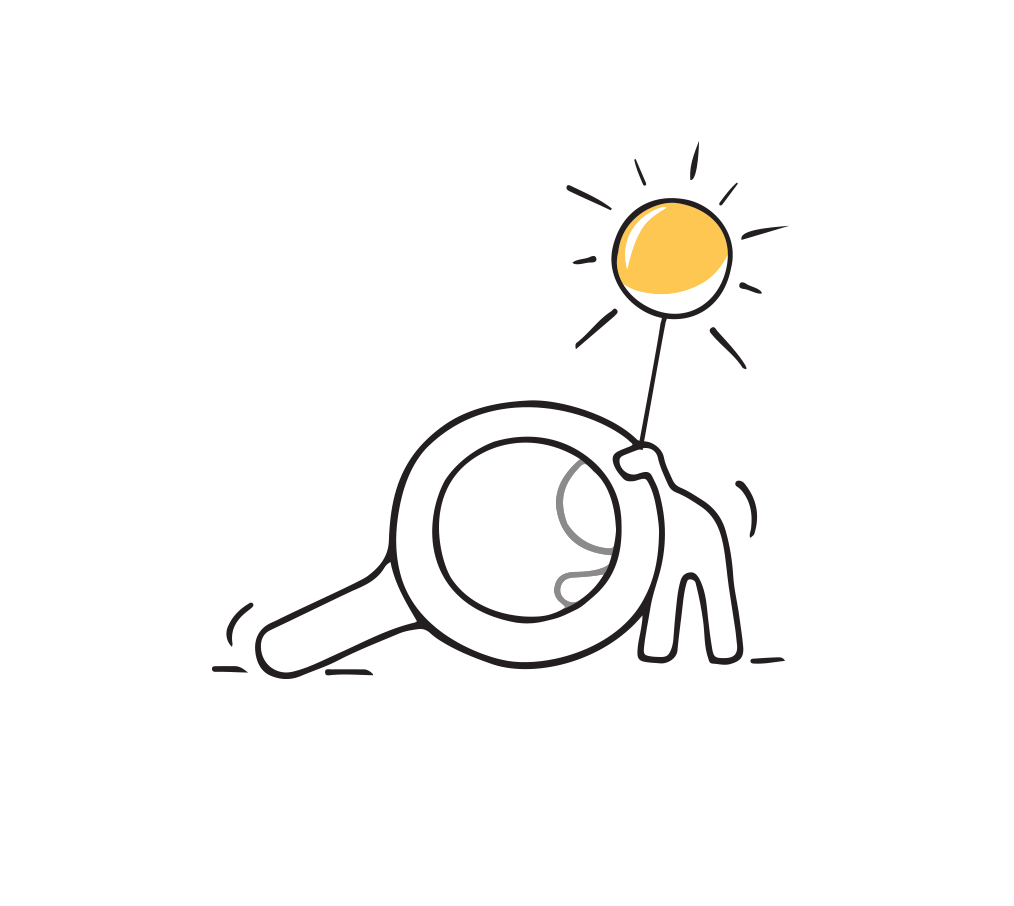 Προηγμένες Επικοινωνιακές Δεξιότητες (Εστίαση στην ενσυναίσθηση και τη συμπόνια)
01
Τι ρόλο παίζουν
η ενσυναίσθηση και η συμπόνια παίζουν στις επικοινωνιακές δεξιότητες;
02
Ποιες είναι οι
6 δεξιότητες επικοινωνίας με ενσυναίσθηση;
03
Ποιος είναι ο ρόλος και το νόημα
της ενσυναίσθησης στα επαγγέλματα υγείας και κοινωνικής φροντίδας για το θεραπευτικό ταξίδι του χρήστη υγειονομικής περίθαλψης;
04
Πώς μπορούμε να αξιολογήσουμε
τα επίπεδα ενσυναίσθησης στους επαγγελματίες;
Ορισμοί της ενσυναίσθησης και της συμπόνιας
Ενσυναίσθηση είναι η ικανότητα να κατανοείς ψυχολογικά τι νιώθουν οι άλλοι άνθρωποι, να δεις τα πράγματα από μια διαφορετική οπτική γωνία και να μπεις στη θέση τους. Με απλά λόγια, είναι η ικανότητα να κατανοείς και να μοιράζεσαι τα συναισθήματα ενός άλλου ατόμου Όταν βλέπεις κάποιον να υποφέρει, μπορεί να μπορείς αμέσως να φανταστείς τον εαυτό σου στη θέση του και να νιώσεις συμπόνια για αυτό που περνάει . ( https://www.verywellmind.com/what-is-empathy-2795562 ).
Συμπόνια σημαίνει «αγωνιζόμαστε μαζί». Η έρευνα ορίζει τη συμπόνια ως το συναίσθημα που 
αναδύεται όταν βρίσκεστε αντιμέτωπος με τα βάσανα του άλλου
και αισθάνεστε την ανάγκη να ανακουφίσετε αυτό το πόνο. Αν και οι έννοιες σχετίζονται, η 
συμπόνια δεν είναι ίδια με την ενσυναίσθηση. Η ενσυναίσθηση αναφέρεται στην ικανότητά μας 
να βλέπουμε μία κατάσταση από μία άλλη οπτική και να αισθανόμαστε τα συναισθήματά των άλλων, 
η συμπόνια είναι μια επιθυμία να βοηθήσουμε.
( https://greatergood.berkeley.edu/topic/compassion/definition ).
1. Ποιους ρόλους παίζει η ενσυναίσθηση στις επικοινωνιακές δεξιότητες;
Η ενσυναίσθηση μπορεί να δημιουργήσει μια βαθιά σύνδεση μεταξύ των ανθρώπων, η οποία επιτρέπει σαφέστερη κατανόηση. (McLaren, 2013). Όταν κάποιος έχει ενσυναίσθηση, σημαίνει ότι μπορεί να καταλάβει τι αισθάνεται ένα άλλο άτομο σε μια δεδομένη στιγμή και να καταλάβει γιατί οι πράξεις των άλλων ανθρώπων είχαν νόημα γι' αυτόν. Η ενσυναίσθηση μάς βοηθά επίσης να επικοινωνούμε τις ιδέες μας με τρόπο που έχει νόημα στους άλλους και μας βοηθά να κατανοούμε τους άλλους όταν επικοινωνούν μαζί μας. Πολλοί άνθρωποι μπερδεύουν την ενσυναίσθηση με τη συμπάθεια αν και πρόκειται για εντελώς διαφορετικές έννοιες. Οι άλλες έννοιες επιτρέπουν και διασφαλίζουν την αποτελεσματική επικοινωνία. «Όταν δίνεις σε άλλους ανθρώπους το δώρο της προσοχής και της ενσυναίσθησής σου, τους κάνει να νιώθουν κατανοητοί, γίνονται πιο ανοιχτοί στο να ακούσουν αυτό που έχεις στο μυαλό σου», λέει ο Δρ Μάικλ Νίκολς.
Η συμπονετική επικοινωνία επιτρέπει στους ανθρώπους να παραμένουν συμπονετικοί ακόμα και όταν είναι θυμωμένοι ή απογοητευμένοι. Διδάσκει στους ανθρώπους να επικοινωνούν με τους άλλους χωρίς να τους κατηγορούν και να ακούν την προσωπική κριτική χωρίς να εξοργίζονται. Αυτή η προσέγγιση μπορεί να εφαρμοστεί σχεδόν σε οποιαδήποτε κατάσταση, από την αντιμετώπιση δύσκολων συναδέλφων στη δουλειά μέχρι την επίλυση συγκρούσεων με ρομαντικούς συντρόφους και παιδιά στο σπίτι. Η συμπονετική, αποτελεσματική επικοινωνία είναι μια από τις πιο σημαντικές δεξιότητες που μπορούμε να καλλιεργήσουμε ως ανθρώπινοι εκπαιδευτές και δημιουργοί αλλαγών ( https://experiencelife.lifetime.life/article/compassionate-communication/ ).
Εκπαιδευτείτε καθημερινά
Επικοινωνήστε χωρίς να κρίνετε
Καλλιέργεια
Ενσυναίσθησεις
Ενέργειες:
Μιλήστε ευγενικά και ευγενικά
Μιλήστε στοχευμένα
Για να είμαστε πιο αποτελεσματικοί, πρέπει να ξεκινήσουμε συνομιλίες με τους ανθρώπους με βάση το από που θέλουν να ξεκινήσουν εκείνοι, κι όχι εμείς
Προσδιορίστε τους τομείς συμφωνίας
2. Ποιες είναι οι 6 αποτελεσματικές δεξιότητες ενσυναίσθησης;
Η ενσυναισθητική επικοινωνία συνεπάγεται τόσο την αποδοχή όσο και την ενεργοποίηση διαφορετικών προοπτικών και συναισθημάτων από τους άλλους. Αυτή η ικανότητα ανταλλαγής προοπτικών και συναισθημάτων θα βοηθήσει στην παροχή ενθάρρυνσης και υποστήριξης. Η ενσυναισθητική επικοινωνία περιλαμβάνει τη διαδικασία της ενεργητικής ακρόασης προκειμένου να κατανοήσετε τις συναισθηματικές αντιδράσεις του ατόμου με το οποίο συνομιλείτε .
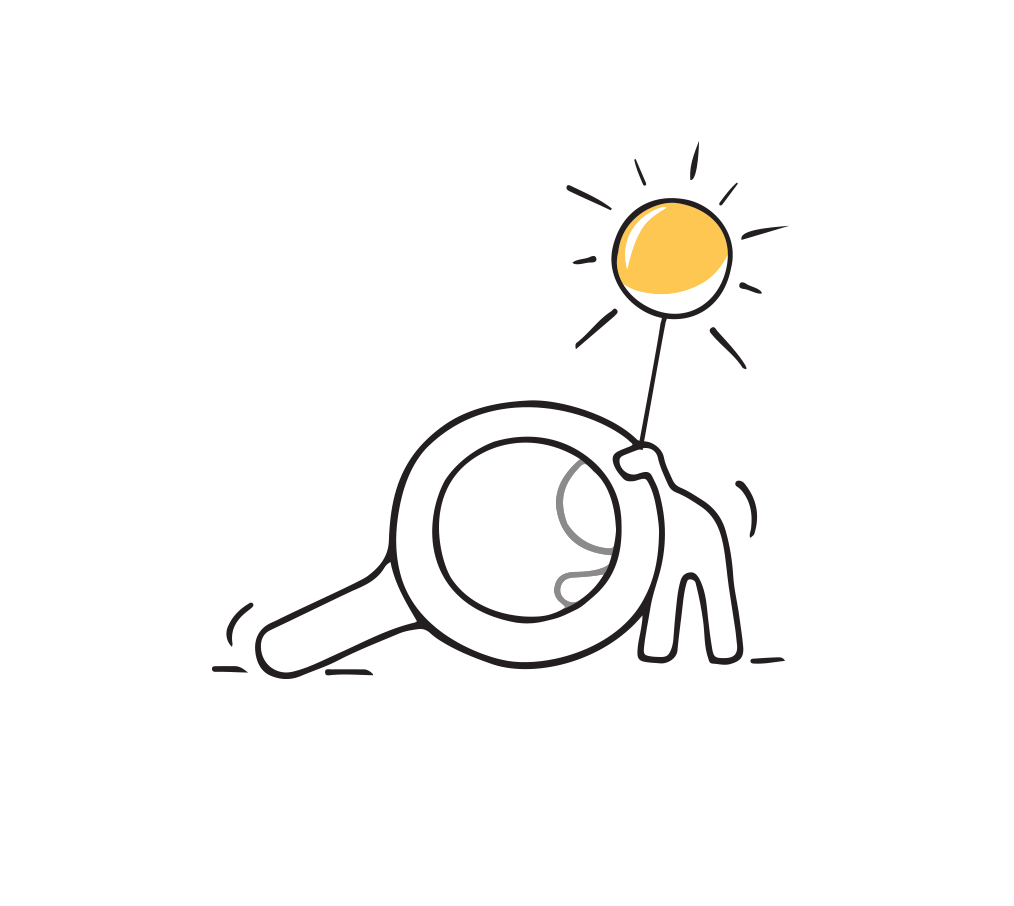 Λέγεται ότι υπάρχουν 6 απαραίτητα βήματα για να προωθήσετε τις επικοινωνιακές σας δεξιότητες:
Προσδιορίστε την αξία της σχέσης σας.
Ισορροπία.
Σκοπός.
Κατανοήστε τα συναισθήματά σας.
Ενσυναίσθηση με τους άλλους.
Ελέγξτε τα συναισθήματά σας.
Για να ΥΠΟΣΤΗΡΙΞΕΤΕ τα 6 βήματα & να προωθήσετε την αποτελεσματική επικοινωνία
υπάρχουν 6 πυλώνες αποτελεσματικής επικοινωνίας
1
2
3
διεκδικητικότητα
αυθεντικότητα
ανοιχτό μυαλό
4
5
6
ενσυναίσθηση
σαφήνεια
Ενεργητική ακρόαση
Η ανάπτυξη αυτών των δεξιοτήτων θα πραγματοποιηθεί μέσω των παρακάτω βημάτων:
Να θυμάστε ότι απαιτείται χρόνος και υπομονή σε κάθε βήμα
Ίσως το πιο σημαντικό βήμα από όλα
Βήμα 02
Βήμα 04
Βήμα 06
Βήμα 03
Βήμα 07
Βήμα 01
Βήμα 05
Ο εκπαιδευτής παραμένει αποκομμένος από την κατάσταση αυξάνοντας έτσι τη διαθέσιμη προσοχή και εστίαση
Ανοιχτότητα σε λέξεις, σκέψεις, συναισθήματα και συναισθήματα άλλων
Μην βιάζεστε σε γρήγορες αξιολογήσεις καταστάσεων, αφήστε χρόνο για κατανόηση
Η ενεργή συμμετοχή και η ακρόαση είναι απαραίτητα για την επιτυχία
Σημασία των δεξιοτήτων μη λεκτικής επικοινωνίας - εκφράσεις, οπτική επαφή, τόνος, άγγιγμα και χειρονομίες
Βάλτε τον εαυτό σας «στη θέση του ομιλητή», παραφράστε για να εξασφαλίσετε σαφήνεια
Ικανότητα επεξεργασίας και ανάλυσης δεδομένων συνομιλίας για αποφυγή υποθέσεων
3. Ποιος είναι ο ρόλος και το νόημα της ενσυναίσθησης στα επαγγέλματα υγείας και κοινωνικής φροντίδας για το θεραπευτικό ταξίδι του χρήστη υγειονομικής περίθαλψης;
Η πιο σημαντική ικανότητα για έναν επαγγελματία υγείας έχει περιγραφεί ως δεξιότητες επικοινωνίας. Η αποτελεσματική επικοινωνία εξαρτάται από το ότι ο θεραπευτής είναι σίγουρος ότι έχει πραγματικά ακούσει και καταγράψει τις ανάγκες του λήπτη υγειονομικής περίθαλψης, προκειμένου να παρέχει εξατομικευμένη φροντίδα. Είναι σημαντικό να κατανοήσουμε τα συναισθήματα, τις απόψεις και τις εμπειρίες των ανθρώπων προκειμένου να αξιολογηθούν οι πραγματικές τους ανάγκες και να παρέχουμε εξατομικευμένες υπηρεσίες. Η επίτευξη αυτού του στόχου απαιτεί την ανάπτυξη δεξιοτήτων ενσυναίσθησης. Μελέτες που διεξήχθησαν σε διάφορες ομάδες ασθενών με διάφορα προβλήματα υγείας απέδωσαν θετικά αποτελέσματα όσον αφορά την πρόοδο της υγείας τους ( Lim et al- ' Being-in-role' : διδακτική καινοτομία για την ενίσχυση των δεξιοτήτων ενσυναίσθησης επικοινωνίας σε φοιτητές ιατρικής.' ).
Η ενσυναίσθηση είναι ιδιαίτερα σημαντική στον τομέα της κοινωνικής φροντίδας , η ικανότητα του κοινωνικού λειτουργού να συμπάσχει και να κατανοεί τις εμπειρίες των χρηστών είναι κρίσιμη επειδή η ενσυναίσθηση είναι μία από τις πιο βασικές ιδιότητες που μπορούν να χρησιμοποιήσουν αυτοί οι ειδικοί για να αναπτύξουν μια θεραπευτική συμμαχία. Οι χρήστες υγειονομικής περίθαλψης που βιώνουν ενσυναίσθηση έχουν καλύτερα αποτελέσματα και μεγαλύτερες πιθανότητες βελτίωσης. Επιπλέον, οι κοινωνικοί λειτουργοί με υψηλότερα επίπεδα ενσυναίσθησης εργάζονται πιο παραγωγικά και αποτελεσματικά όσον αφορά την εκπλήρωση του ρόλου τους στον κοινωνικό μετασχηματισμό. Το Empathy επιτρέπει στον κοινωνικό λειτουργό να εμπιστεύεται και να σέβεται τη συμπόνια για τους χρήστες υγειονομικής περίθαλψης, επιτρέποντάς τους να αισθάνονται ασφαλείς όταν εκφράζουν τις απόψεις και τα ζητήματά τους.
Χρήση ενσυναίσθησης στις επαγγελματικές σχέσεις
Η ενσυναίσθηση μεταξύ πολλών χρηστών υγειονομικής περίθαλψης και ειδικών έχει σημαντικό αντίκτυπο στον τρόπο αντίδρασης και των δύο ομάδων, καθώς και στη θεραπεία και τη γενική ευημερία τους. Η ανάπτυξη δεξιοτήτων με ενσυναίσθηση είναι κρίσιμη προτεραιότητα στη μάθηση διαφορετικών μαθητών υγειονομικής περίθαλψης και θα πρέπει να έχει κίνητρα. Θα πρέπει να ευνοούνται πρακτικά εκπαιδευτικά προγράμματα που ενισχύουν τις προσωπικές και κοινωνικές δεξιότητες των εκπαιδευτικών και τους επιτρέπουν να αρθρώνονται ξεκάθαρα με τους ασθενείς τους ( Kahrima et al- «Η επίδραση της εκπαίδευσης στην ενσυναίσθηση στις δεξιότητες ενσυναίσθησης των νοσηλευτών.» Ιράν Ερυθρά Ημισέληνος Med. J. . 2016).
Επιπλέον, οι πάροχοι υγειονομικής περίθαλψης θα πρέπει να βοηθούνται μέσω προγραμμάτων συνεχούς και προσωπικής εκπαίδευσης για τη βιώσιμη ανάπτυξη, καθώς και με συνεδρίες εποπτείας που τους επιτρέπουν να αναπτύξουν δεξιότητες συμπόνιας. Απαιτείται πολιτική βούληση για τη χρηματοδότηση και έμπνευση πρόσθετων μέτρων.
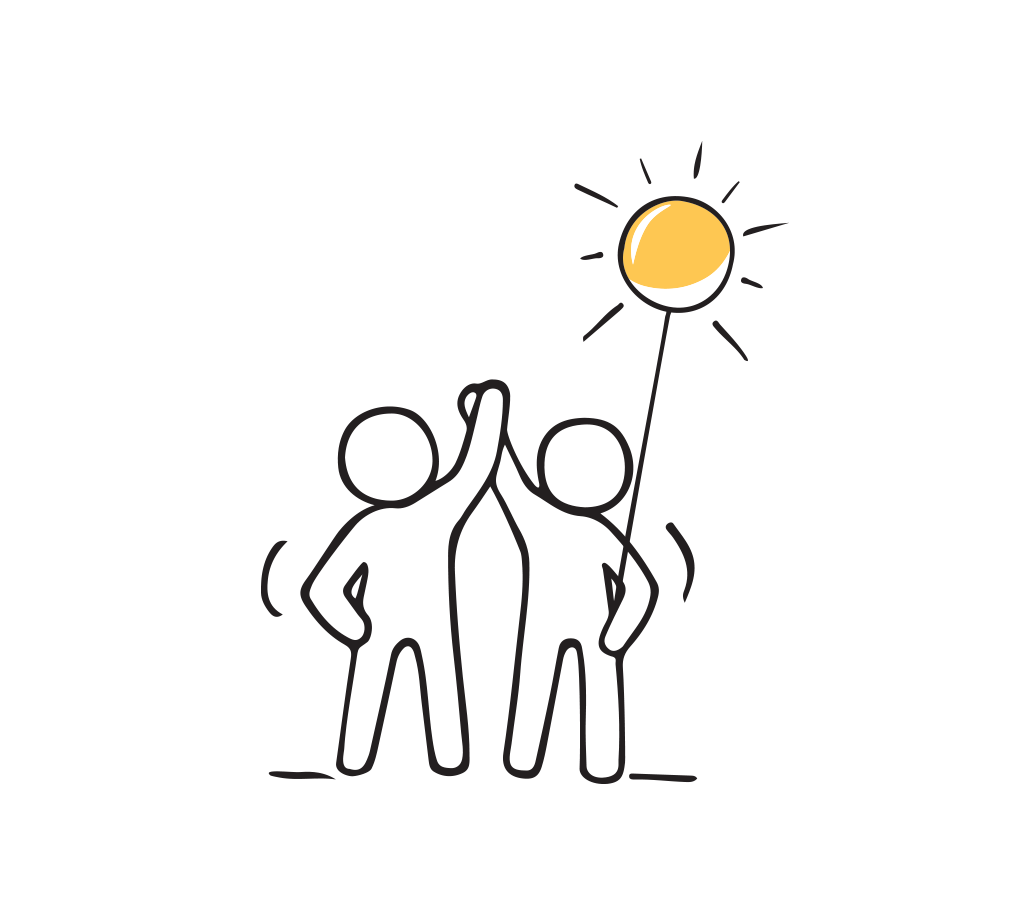 4. Πώς μπορούμε να αξιολογήσουμε τα επίπεδα ενσυναίσθησης στους επαγγελματίες;
Σύμφωνα με μια έρευνα, οι χρήστες υγειονομικής περίθαλψης και οι επαγγελματίες υγείας αντιμετωπίζουν ένα κενό ως προς τις επικοινωνιακές τους δεξιότητες και παρόλο που η ενσυναίσθηση είναι βασικό στοιχείο για τη δουλειά τους, μειώνεται συνεχώς. Η πιο κοινή άποψη για το θέμα είναι ότι οι χρήστες υγειονομικής περίθαλψης πιστεύουν ότι οι επαγγελματίες δεν κατανοούν πλήρως την κατάσταση στην οποία βρίσκονται οι χρήστες υγειονομικής περίθαλψης . Η έρευνα για την ενσυναίσθηση δείχνει ότι βελτιστοποιείται στα πρώτα χρόνια της εκπαίδευσης και της δραστηριότητας στο χώρο εργασίας, αλλά η ενσυναίσθηση μειώνεται όσο περισσότερο δραστηριοποιούνται οι επαγγελματίες σε περιβάλλοντα υγειονομικής περίθαλψης.
Η ενσυναίσθηση υπάρχει σε διαφορετικά επίπεδα. Πιο συγκεκριμένα, υπάρχουν διαφορετικές κλίμακες αξιολόγησης για επαγγελματίες και ασθενείς-χρήστες. Για την ποσοτική μέτρηση της ενσυναίσθησης, το πιο δημοφιλές εργαλείο που χρησιμοποιείται είναι η Κλίμακα Ενσυναίσθησης Τζέφερσον (Hojat et al- « The Jefferson scale of physician empathy: development and preliminary psychometric data.» Edu. Psychol. Meas. 2001). Το εργαλείο χρησιμοποιήθηκε αρχικά με φοιτητές ιατρικής και στη συνέχεια επεκτάθηκε σε επαγγελματίες υγείας και τους φοιτητές τους. Έχει αποδειχθεί έγκυρο και αξιόπιστο όταν ελέγχεται από γιατρούς και άλλους επαγγελματίες υγείας .
Η συγκεκριμένη κλίμακα περιλαμβάνει 20-41 ερωτήσεις με συνοδευτικές βαθμολογίες μεταξύ 20-140 . Η υψηλότερη βαθμολογία υποδηλώνει τη μεγαλύτερη ενσυναίσθηση των επαγγελματιών υγείας και τις θεραπευτικές τους δράσεις (Kliszcz et al- « Α. Ενσυναίσθηση στους παρόχους υγειονομικής περίθαλψης — μελέτη επικύρωσης της πολωνικής έκδοσης της κλίμακας ενσυναίσθησης του Jefferson». Adv. Med. Sci. 2006). Η κλίμακα αυτοαξιολόγησης έχει προσαρμοστεί για χρήση σε άλλα περιβάλλοντα, όπως η κοινωνική εργασία που χρησιμοποιεί την κλίμακα ενσυναίσθησης για κοινωνικούς λειτουργούς. Η Κλίμακα Τζέφερσον παίρνει τη μορφή ερωτηματολογίου που μετρά ποσοτικούς δείκτες και υποστηρίζει τη λήψη αποφάσεων για εκπαιδευτικές ή επαγγελματικές ανάγκες.
( http://www.jefferson.edu/jmc/crmehc/jse.html ).
Ενότητα 4
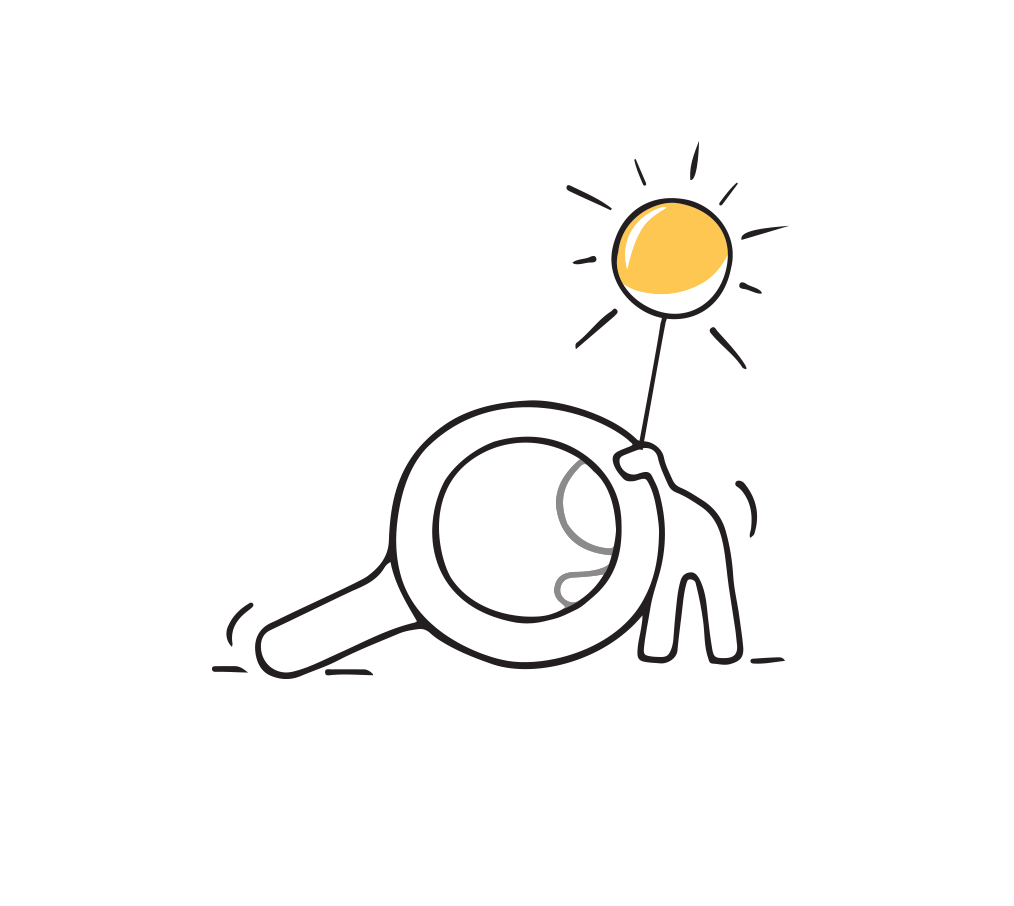 Γραμματισμός Υγείας & Ευημερία
«Ο γραμματισμός υγείας ορίζεται ως η ικανότητα κάποιου να κατανοεί και να χρησιμοποιεί τις πληροφορίες σχετικά με την υγειονομική περίθαλψη που χρειάζονται για να καταστεί δυνατή η λήψη κατάλληλων αποφάσεων».
ΓΕΓΟΝΟΣ
Μια μελέτη σε 2.600 ασθενείς που διεξήχθη το 1995 από δύο νοσοκομεία των ΗΠΑ διαπίστωσε ότι μέχρι και το


60% των ασθενών δεν μπορούσαν να κατανοήσουν τις οδηγίες της φαρμακευτικής αγωγής, 



το τυπικό έντυπο ενημερωμένης συγκατάθεσης ή υλικό σχετικά με τον προγραμματισμό ενός ραντεβού.
(MV Williams; et al. (1995). "Ανεπαρκής λειτουργικός γραμματισμός υγείας μεταξύ των ασθενών σε δύο δημόσια νοσοκομεία" . JAMA. 274 (21): 677 82. Ανακτήθηκε 2006-06-30.)
1. πρόσβαση
4.κατανόηση
Αντί να κατανοείτε απλώς τις πληροφορίες για την υγεία, δώστε έμφαση στην ικανότητα των ανθρώπων να τις χρησιμοποιούν.


Επικεντρωθείτε στην ικανότητα λήψης «κατάλληλων» αποφάσεων.



Αναγνωρίστε ότι είναι ευθύνη των οργανισμών να προσδιορίσουν τον αλφαβητισμό στον τομέα της υγείας.
Ο γραμματισμός προσωπικής υγείας αναφέρεται στην ικανότητα ενός ατόμου να εντοπίζει, να κατανοεί και να εφαρμόζει πληροφορίες και υπηρεσίες για να ενημερώνει αποφάσεις και επιλογές πο σχετίζονται με την υγεία για τον εαυτό του και τους γύρω του.


Η κατανόηση των οδηγιών συνταγογράφησης, των οδηγιών του γιατρού και των εντύπων συγκατάθεσης και η ικανότητα πλοήγησης στο περίπλοκο σύστημα υγειονομικής περίθαλψης είναι όλα παραδείγματα προσωπικής παιδείας για την υγεία.
Ικανότητα εξαγωγής νοήματος από πληροφορίες υγείας
Δυνατότητα πρόσβασης σε πληροφορίες για την υγεία
Πρόσβαση
Αξιολόγηση
2.αξιολόγηση
ΕΠΙΚΟΙΝΩΝΙΑ
5.σχέση
Ικανότητα ερμηνείας και αξιολόγησης πληροφοριών υγείας
κατανόηση
Σεβασμός, αξίες και προτιμήσεις
σχέση
συνεργασία
6. συνεργασία
3.επικοινωνία
Υποστήριξη από ομοτίμους στην εκπαίδευση
Ικανότητα λήψης τεκμηριωμένων αποφάσεων σχετικά με την υγειονομική περίθαλψη
7.κατανόηση- εύκολη πλοήγηση, σαφής διάλογος & τεχνολογία

( http://www.institute.nhs.uk/quality_and_service_improvement_ tools/ quality_and_service_improvement_tools / plan_do_study_act . html#sthash.l4V6VaYd.dpuf )
Παράγοντες που συμβάλλουν στον Γραμματισμό Υγείας
("Health Literacy" . National Institutes of Health (NIH). 2015-05-08. Ανακτήθηκε 2020-04-30.)
("Health Literacy" . Επίσημος ιστότοπος της Υπηρεσίας Πόρων & Υπηρεσιών Υγείας των ΗΠΑ. 2017-03-31. Ανακτήθηκε 2020-04-30.)
Παράγοντας ΣΤ
Παράγοντας Δ
Παράγοντας Β
Παράγοντας Α
Παράγοντας Ζ
Παράγοντας Γ
Παράγοντας Ε
Επίπεδο αγωγής υγείας
Πολιτισμική καταλληλότητα
Απλή
Γλώσσα
Χρήση εικονογραφήσεων
Το άγχος μπορεί να εμποδίσει την κατανόηση
Η τρέχουσα κατάσταση της υγείας του ατόμου
Αναγνωσιμότητα κειμένου
Μερικά κουίζ για το τι είναι αλφαβητισμός υγείας!
Αλφαβητισμός στον τομέα της υγείας σημαίνει να εντοπίζουν, να κατανοούν και να εφαρμόζουν πληροφορίες και υπηρεσίες για την ενημέρωση των σχετικών με την υγεία αποφάσεων και επιλογών για τον εαυτό τους και τους γύρω τους.  Α. ΣΩΣΤΟ Β. ΛΑΘΟΣ
Η αναγνωσιμότητα του κειμένου μπορεί να συμβάλει σε χαμηλότερα επίπεδα γραμματισμού για την υγεία.  Α. ΣΩΣΤΟ Β. ΛΑΘΟΣ
Η ανησυχία δεν επηρεάζει ποτέ την ικανότητα ενός ατόμου να απορροφά, να ανακαλεί και να χρησιμοποιεί αποτελεσματικά τις πληροφορίες υγείας
Α. ΣΩΣΤΟ Β. ΛΑΘΟΣ   

Όταν λέμε «Επικοινωνώ», εννοούμε τη δυνατότητα ερμηνείας και αξιολόγησης πληροφοριών υγείας.
Α. ΣΩΣΤΟ Β. ΛΑΘΟΣ
ΑΝΟΙΚΤΕΣ ΕΡΩΤΗΣΕΙΣ :
 
Τι είναι ο γραμματισμός υγείας;
Γιατί έχει σημασία η παιδεία για την υγεία;
Είναι δύσκολο να κατανοήσετε γραπτές πληροφορίες σχετικά με το ιατρικό σας πρόβλημα;
Έχετε επαρκείς πληροφορίες για τη διαχείριση της υγείας σας;
Ποιες πηγές αναζητάτε συνήθως για να βρείτε το ιατρικό σας πρόβλημα;
https://www.oecd.org/skills/piaac/samplequestionsandquestionnaire.htm
https://www.ahrq.gov/health-literacy/improve/precautions/tool3d.html
https://www.slideshare.net/HealthEdUS/low-health-literacy-take-our-quiz
https://www.surveymonkey.co.uk/r/HHLShealthliteracyquiz
Συμπεράσματα
Οι Ενότητες αυτού του μαθήματος έχουν επιδιώξει να διασυνδέσουν τις έννοιες της εκπαίδευσης ενηλίκων στο πλαίσιο του ρόλου του Επαγγελματία Υγείας & Φροντίδας μέσω της κοινωνικής συνταγογράφησης. Κυρίως για να βελτιωθεί η κατανόηση του αντίκτυπου του αλφαβητισμού για την υγεία στις ζωές των ατόμων με κακή ψυχική υγεία και η παροχή εναλλακτικών λύσεων για τη βελτίωση των αποτελεσμάτων υγείας.
Πρώτον, ήταν ζωτικής σημασίας να εξεταστεί και να κατανοηθεί ο ρόλος ενός επαγγελματία υγείας, προκειμένου να εντοπιστεί πιο εύκολα και να διαχωριστεί ο πρόσθετος ρόλος και η βάση δεξιοτήτων του μέσα από έννοιες εκπαίδευσης ενηλίκων που μπορούν να υποστηρίξουν και να βελτιώσουν την πρακτική τους σε περιβάλλοντα υγειονομικής περίθαλψης. Δεύτερον, καθώς η αποτελεσματική επικοινωνία είναι μια βασική δεξιότητα σε έναν εκπαιδευτή ενηλίκων, οι ενότητες το έχουν διερευνήσει σε σχέση με τον γραμματισμό στον τομέα της υγείας, εστιάζοντας στην ικανότητα κατανόησης και χρήσης πληροφοριών σχετικά με την απαιτούμενη υγειονομική περίθαλψη για τη λήψη κατάλληλων αποφάσεων.
Είναι ζωτικής σημασίας η ανάγκη να γίνουν περισσότερα προκειμένου να διασφαλιστεί ότι περισσότεροι άνθρωποι έχουν πρόσβαση σε μαθήματα παιδείας για την υγεία και μπορούν να φροντίσουν την υγεία τους. Η αγωγή υγείας πρέπει να είναι προσιτή και προσιτή σε όλους και υψηλής ποιότητας.
Η εκπαίδευση ενηλίκων πρέπει να υποστηρίζεται ώστε να έχουν πρόσβαση περισσότεροι άνθρωποι, καθώς η μάθηση έχει αποδειχθεί ότι δημιουργεί μια αίσθηση ευημερίας και προσωπικής ευτυχίας για τον εκπαιδευόμενο. Είναι ένας πολύ καλός τρόπος για να παραμείνετε υγιείς και χαρούμενοι, αλλά και να καταπολεμήσετε τις ψυχικές ασθένειες με φυσικό τρόπο.
Συμπεράσματα
Οι ανάγκες ευημερίας των κοινοτήτων και των χωρών αλλάζουν συνεχώς και η ΑΝΑΓΚΗ για συνεχή μάθηση ενηλίκων ως μέρος της σταδιοδρομίας ενός επαγγελματία υγείας και φροντίδας δεν ήταν ποτέ πιο εμφανής από το 2022, μετά την παγκόσμια επιδημία COVID 19. Οι επαγγελματίες υγείας και φροντίδας έχουν τεράστιο ρόλο να διαδραματίσουν στη διαδικασία ανάκαμψης και το έργο ACTIVATE έχει σχεδιαστεί για να διασφαλίσει ότι οι μη ιατρικές προσεγγίσεις πρέπει να αποτελούν μέρος αυτής της απάντησης. Αυτό το εκπαιδευτικό σεμινάριο για επαγγελματίες σε όλο το Θέμα 1 σκιαγράφησε τις βασικές έννοιες πίσω από την κοινωνική συνταγογράφηση ως εναλλακτικό μοντέλο φροντίδας, καθώς και την πρακτική εφαρμογή αυτών των εννοιών. Στο Θέμα 2 επικεντρώθηκε στην πολυλειτουργικότητα του ρόλου του Επαγγελματία Υγείας & Φροντίδας, ενθαρρύνοντας τη χρήση των εννοιών της εκπαίδευσης ενηλίκων για την προώθηση και την ενθάρρυνση της υιοθέτησης των κοινωνικών συνταγών μεταξύ των ευάλωτων πληθυσμών.

Το έργο ACTIVATE κατανοεί ότι αυτό θα απαιτήσει χρόνο και προσπάθεια από την πλευρά του Επαγγελματία Υγείας, αλλά ελπίζει ότι ο αντίκτυπος και η δυνατότητα της κοινωνικής συνταγογράφησης σε άτομα με κακή ψυχική υγεία θα υπερκεράσει κάθε αμφιβολία που μπορεί να έχουν ότι αυτός θα είναι καλός χρόνος και προσπάθεια ξοδεύτηκε. Αυτό το εκπαιδευτικό σεμινάριο παρέχει χρήσιμες πληροφορίες, πρόσβαση σε χρήσιμους πόρους και ευκαιρίες μάθησης που θα επιτρέψουν όχι μόνο την αναβάθμιση των δεξιοτήτων των Επαγγελματιών Υγείας και Φροντίδας αλλά και τη χρήση των εννοιών της εκπαίδευσης ενηλίκων που θα βελτιώσουν τα αποτελέσματα για την υγεία σε γενικές γραμμές, όχι μόνο για όσους ανάγκη παιδείας για την υγεία αλλά σε ολόκληρη την κοινωνία στο σύνολό της.
ΕΥΧΑΡΙΣΤΩ
Ελπίζουμε ότι βρήκατε αυτό το μάθημα χρήσιμο